CS1033 Assignment 1 Slide Show (Group 3)
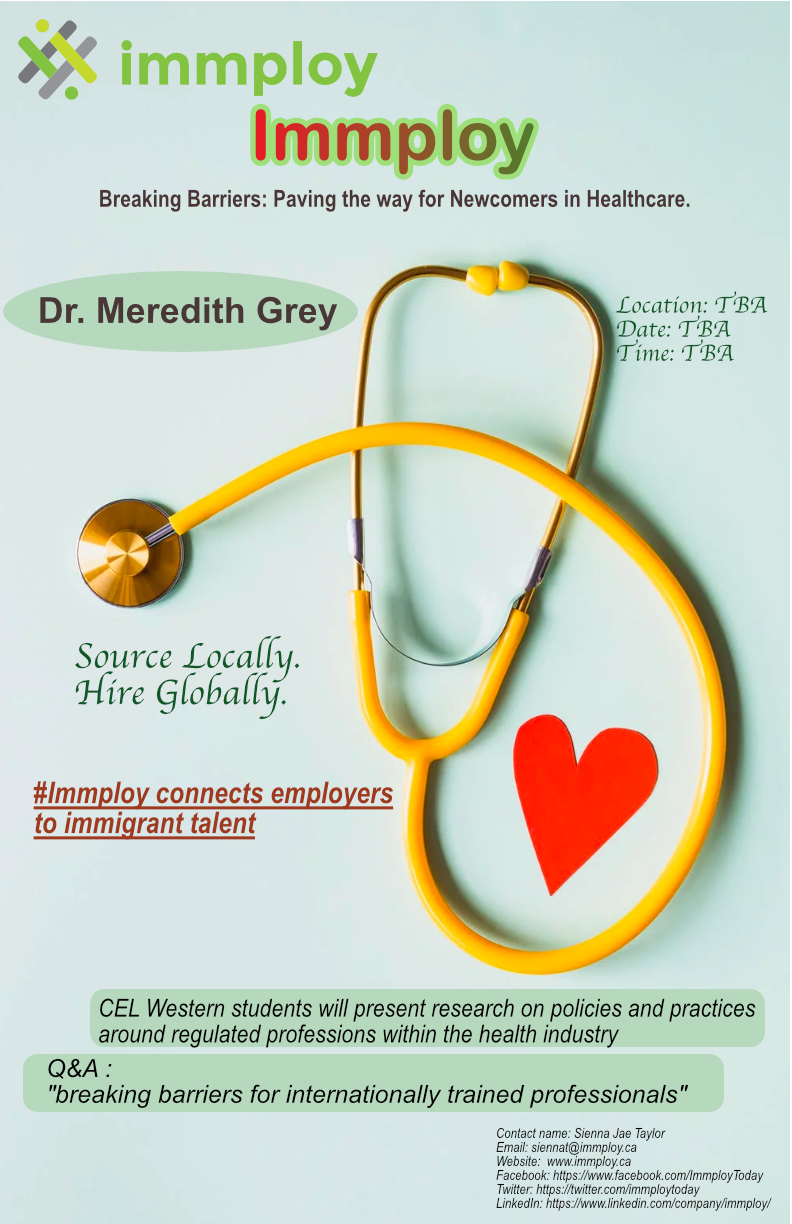 2/103
[Speaker Notes: zliu843_poster.jpg]
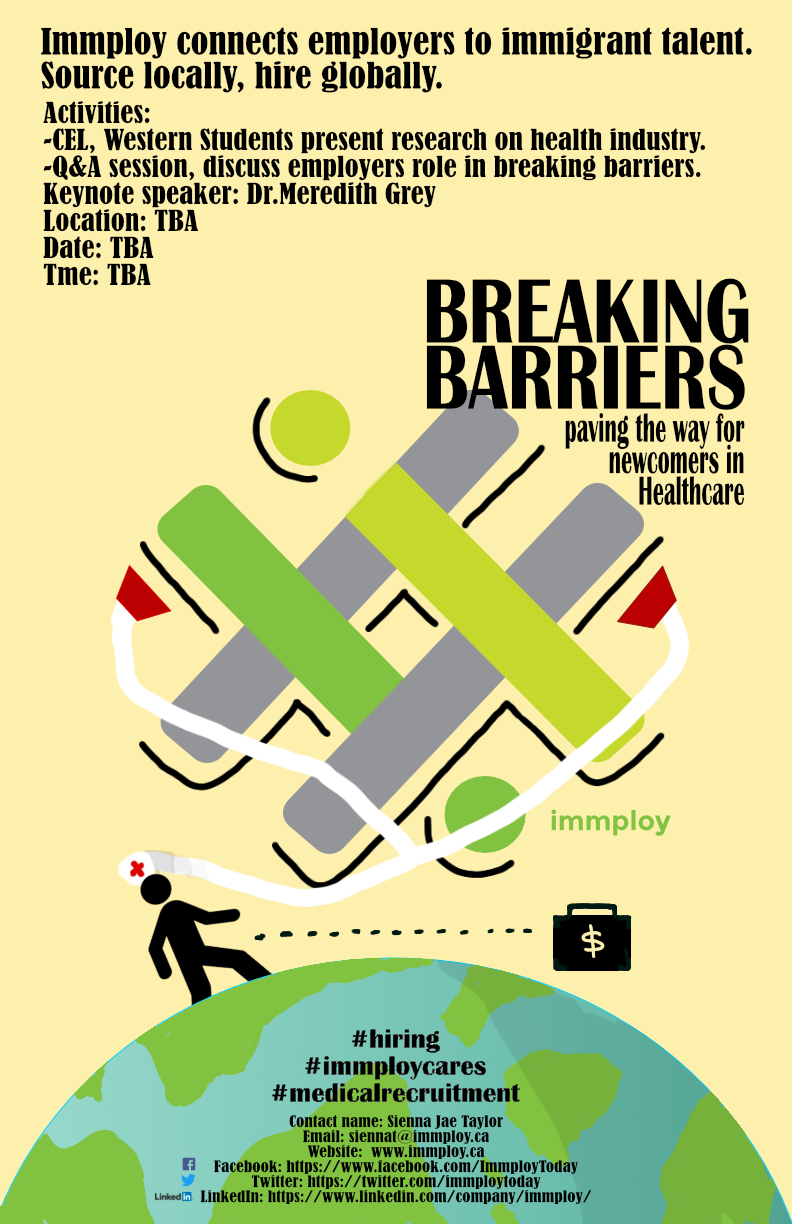 3/103
[Speaker Notes: zliao56_poster.jpg]
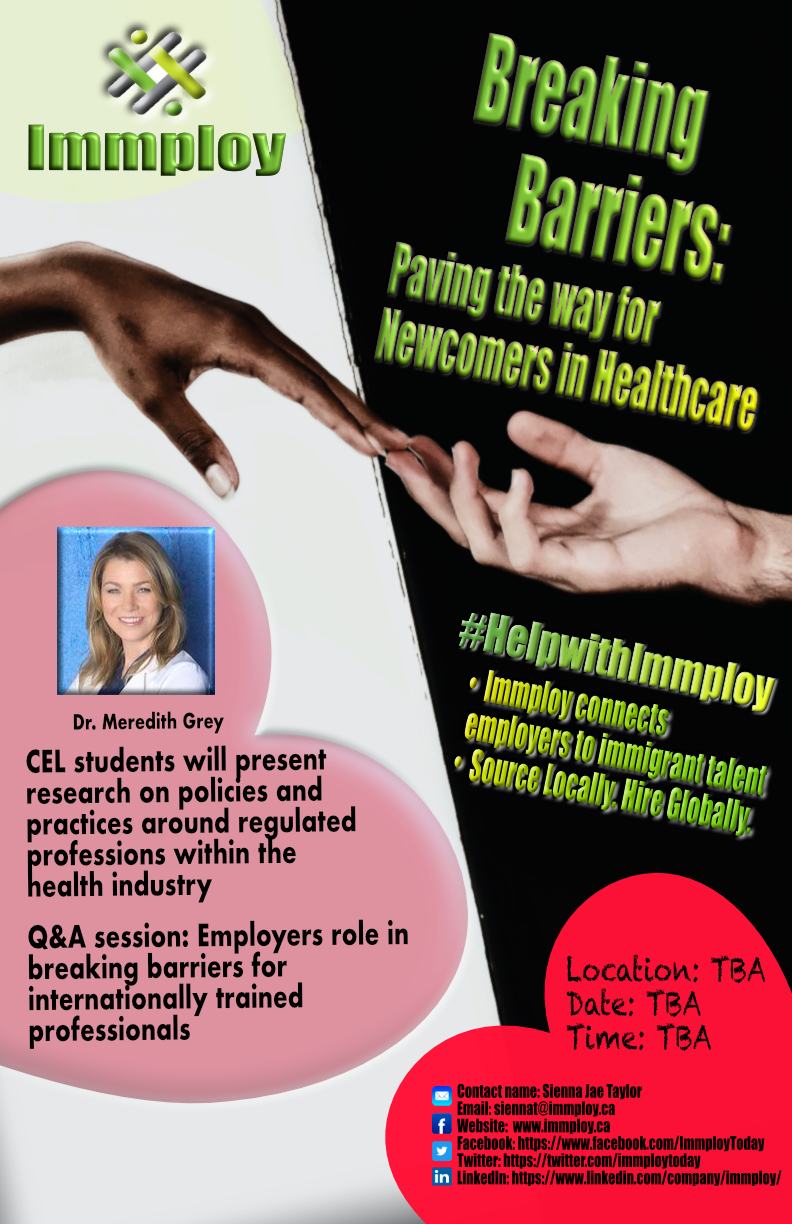 4/103
[Speaker Notes: yliu3865_poster.jpg]
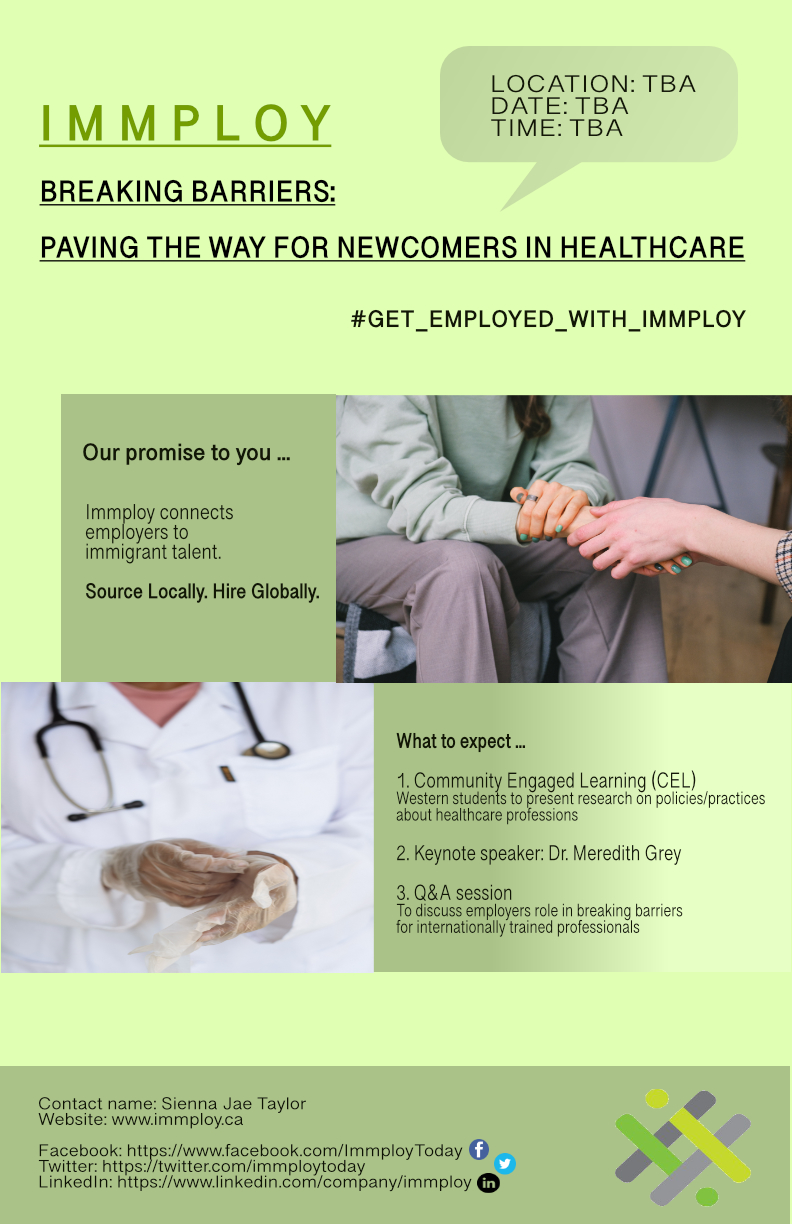 5/103
[Speaker Notes: yliu3684_poster.jpg]
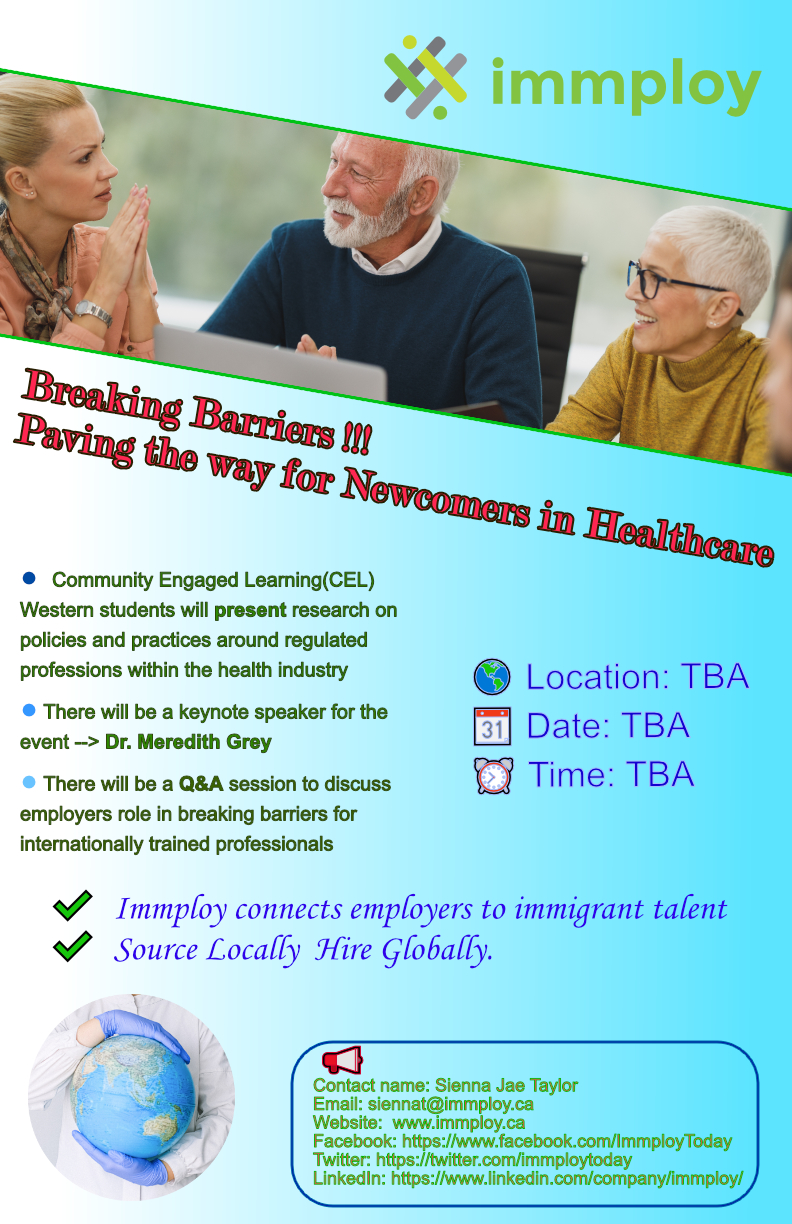 6/103
[Speaker Notes: yli4666_poster.jpg]
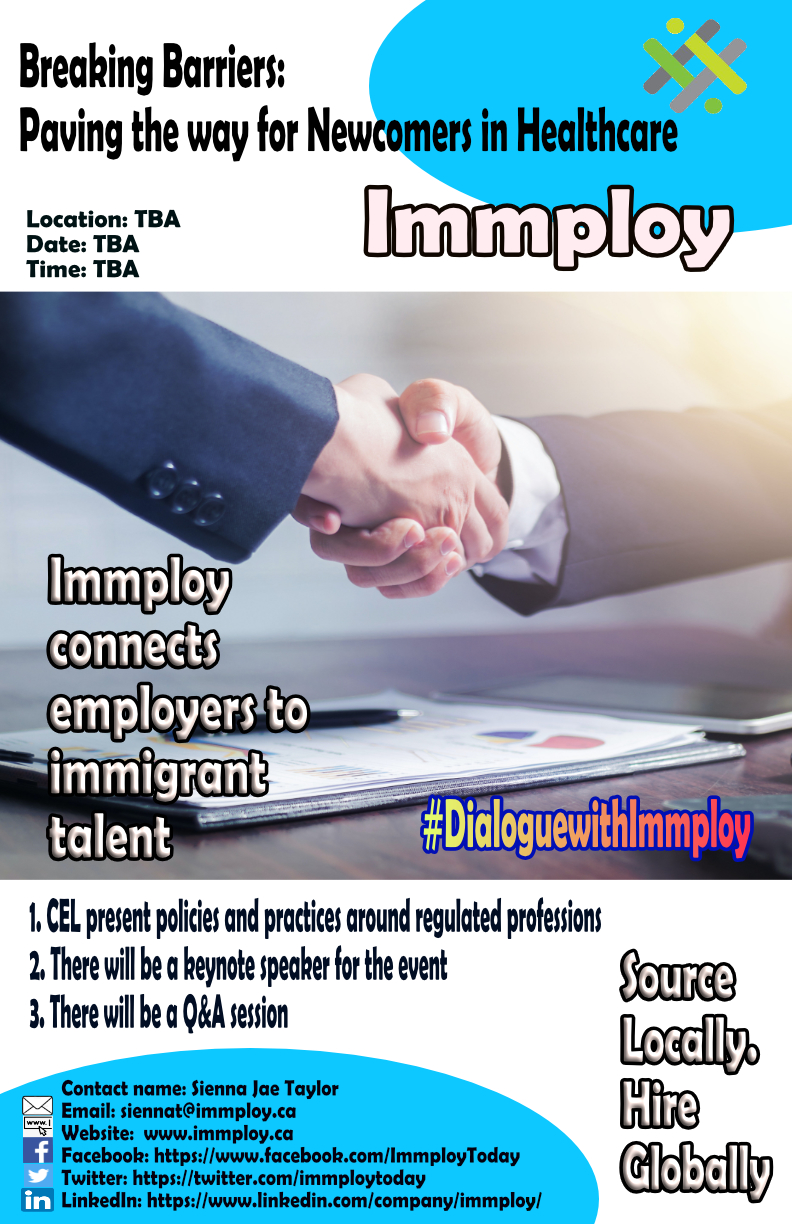 7/103
[Speaker Notes: yli4256_poster.jpg]
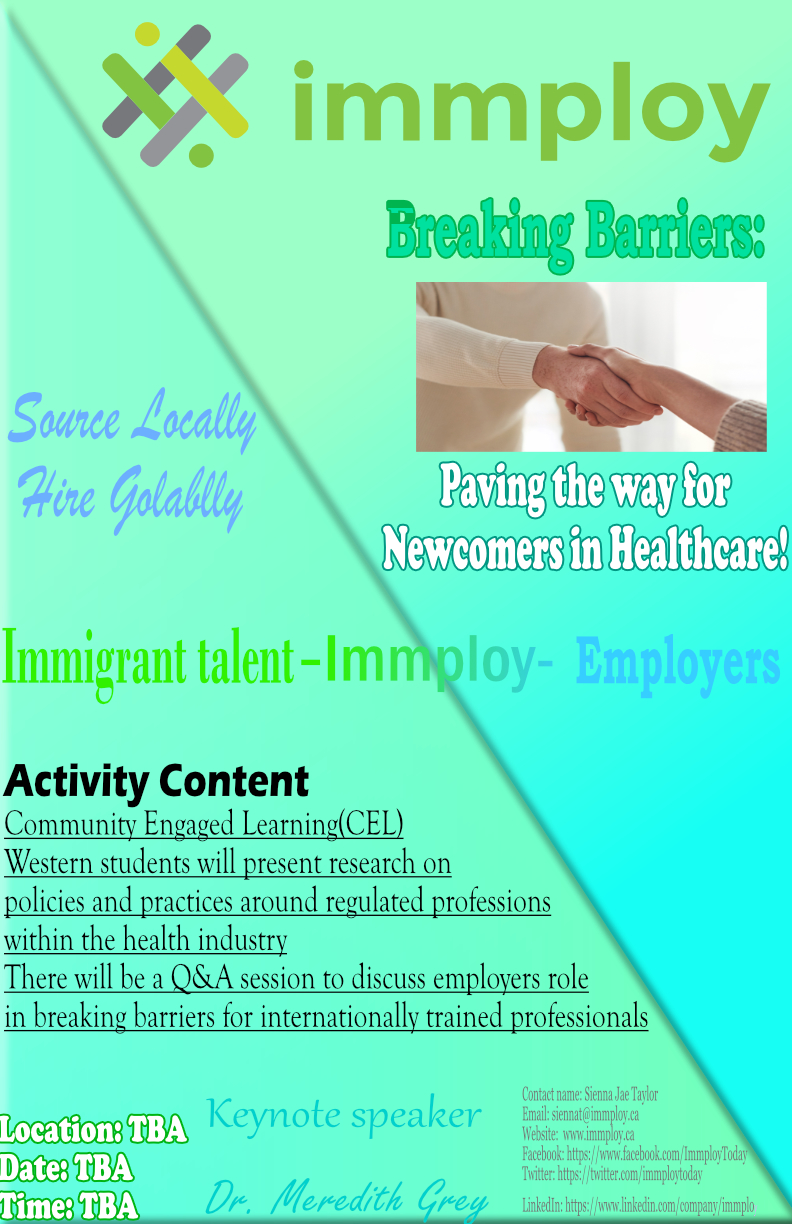 8/103
[Speaker Notes: yji294_poster.jpg]
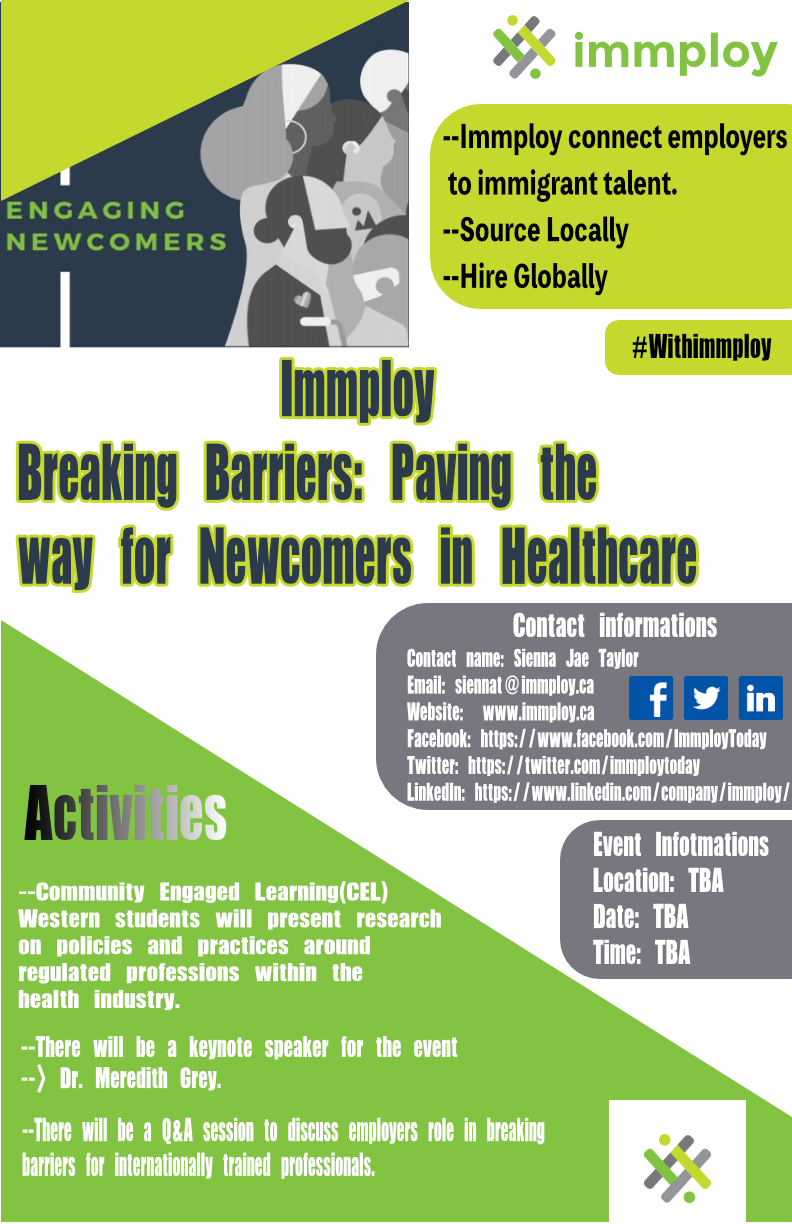 9/103
[Speaker Notes: xli2896_poster.jpg]
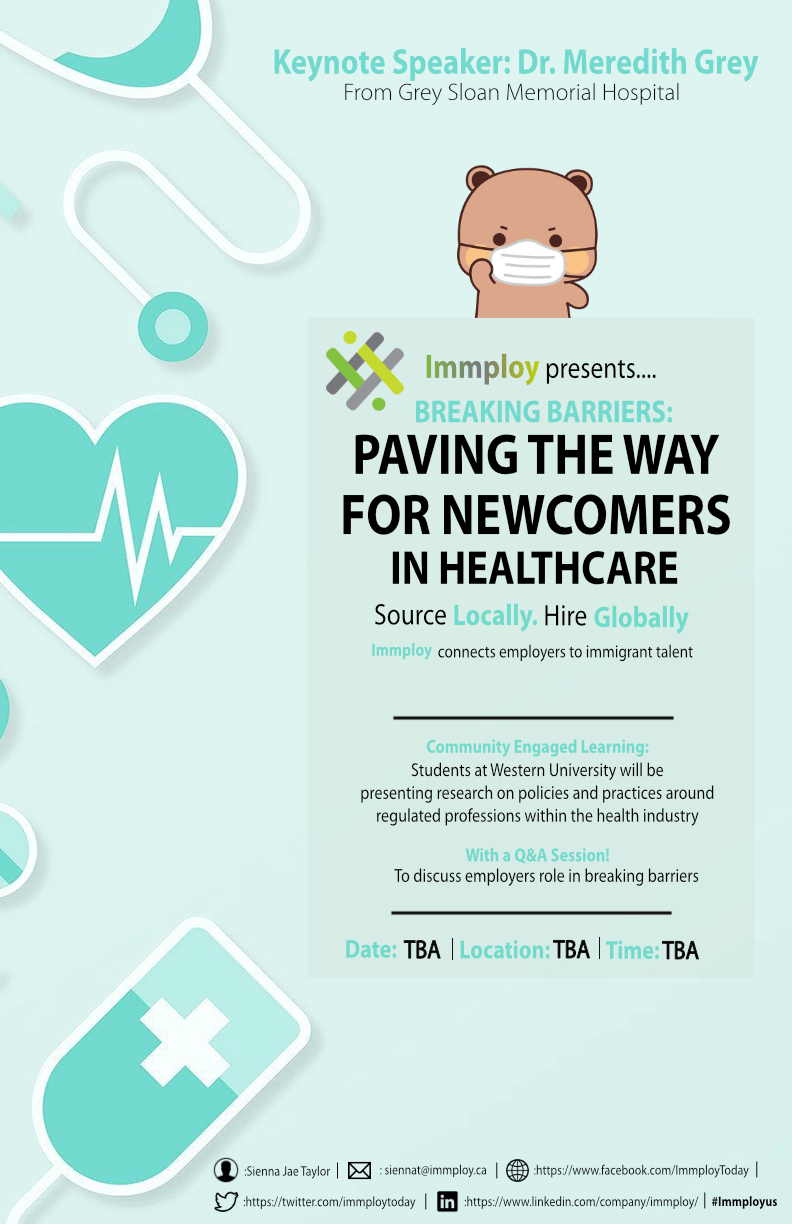 10/103
[Speaker Notes: vleung88_poster.jpg]
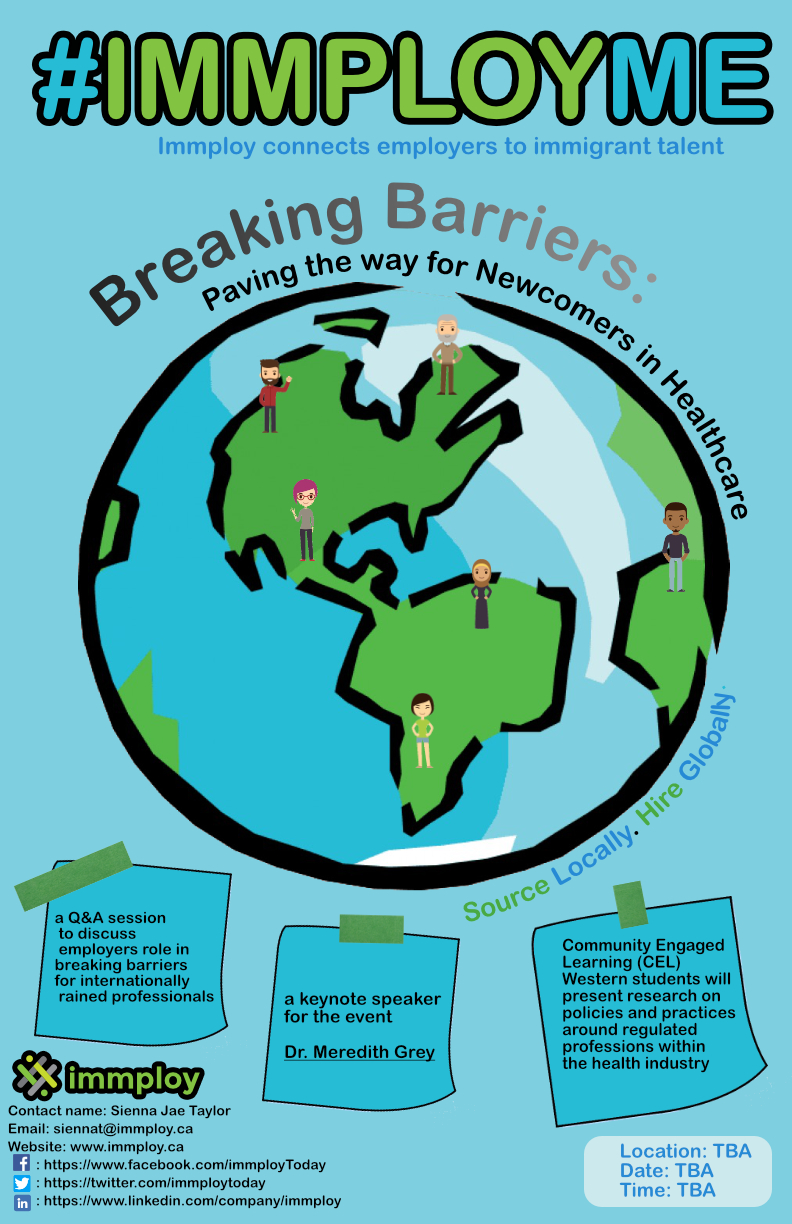 11/103
[Speaker Notes: vkimberl_poster.jpg]
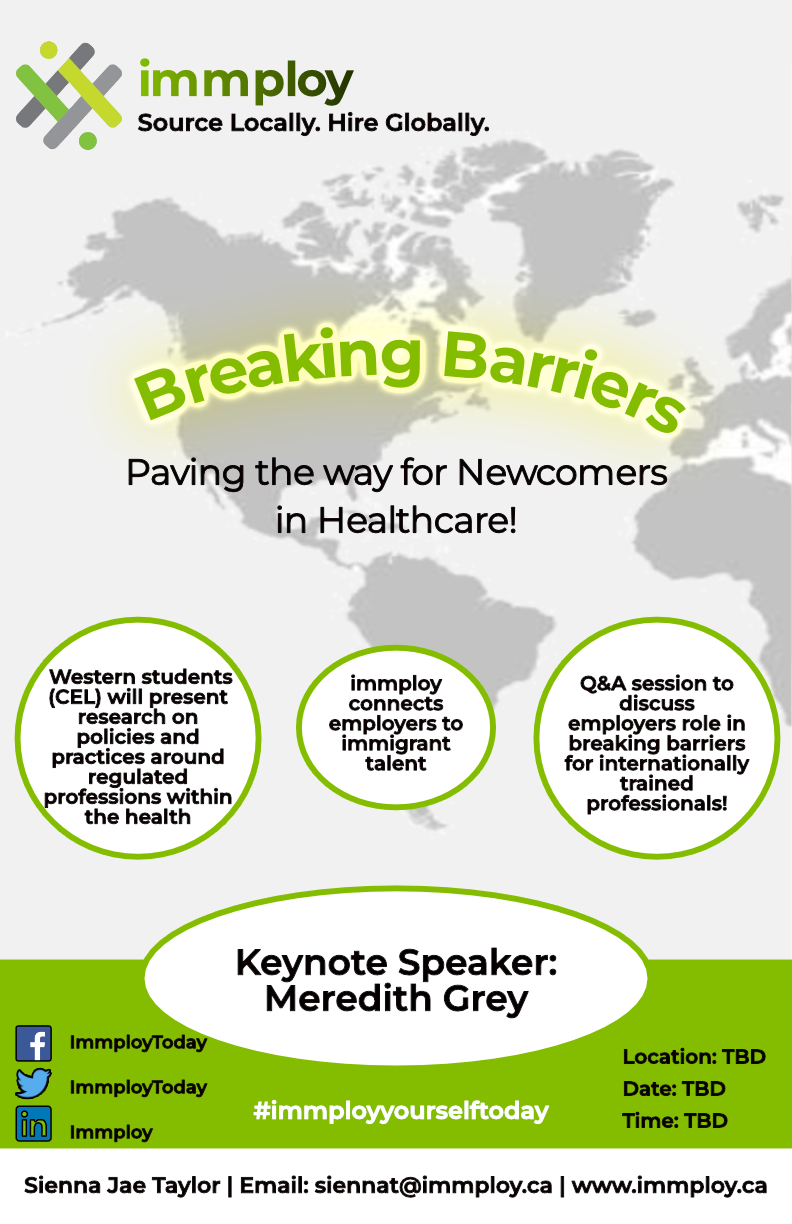 12/103
[Speaker Notes: vjepson_poster.jpg]
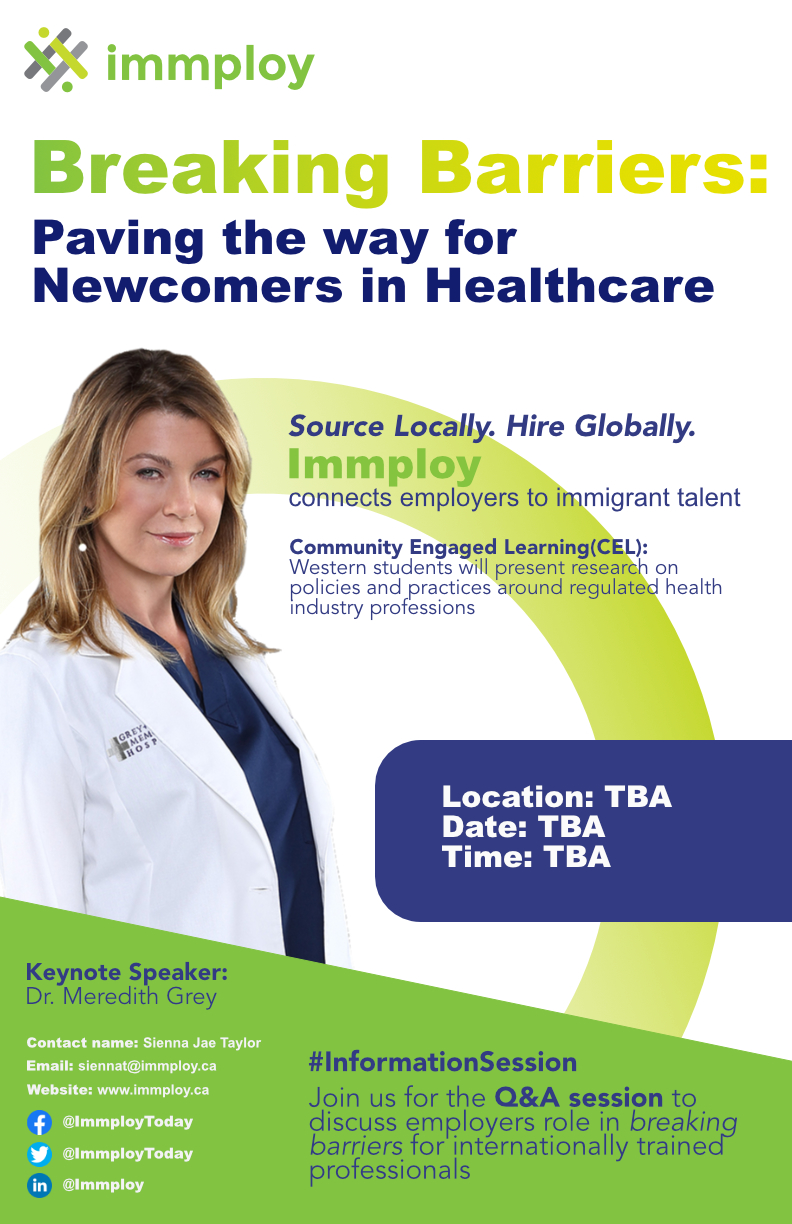 13/103
[Speaker Notes: tlu83_poster.jpg]
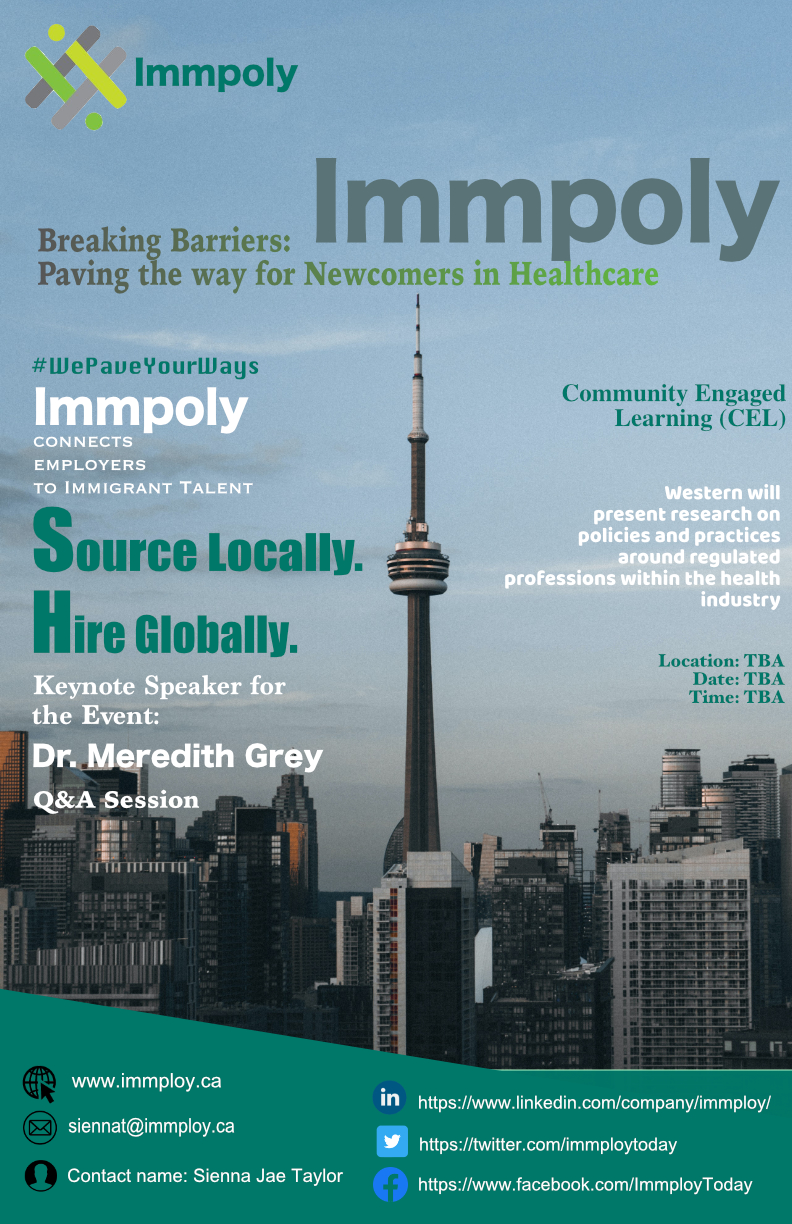 14/103
[Speaker Notes: tli656_poster.jpg]
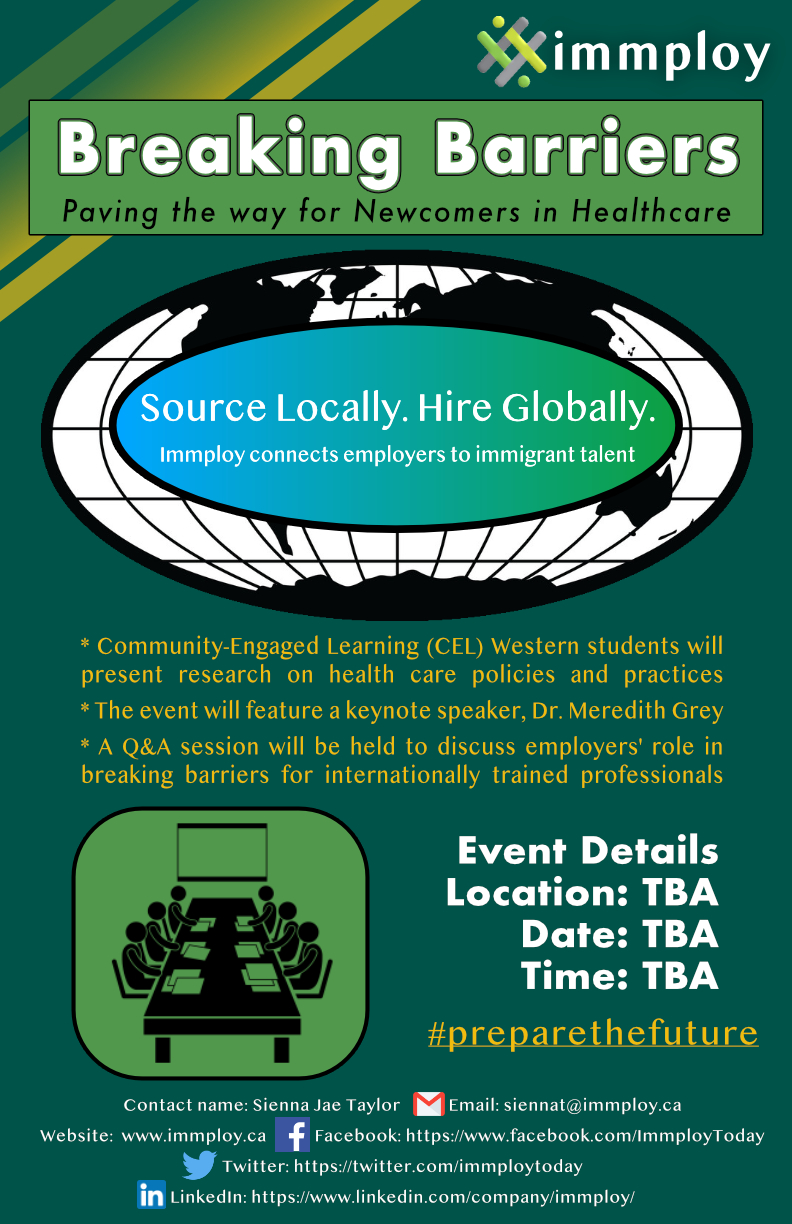 15/103
[Speaker Notes: tlee422_poster.jpg]
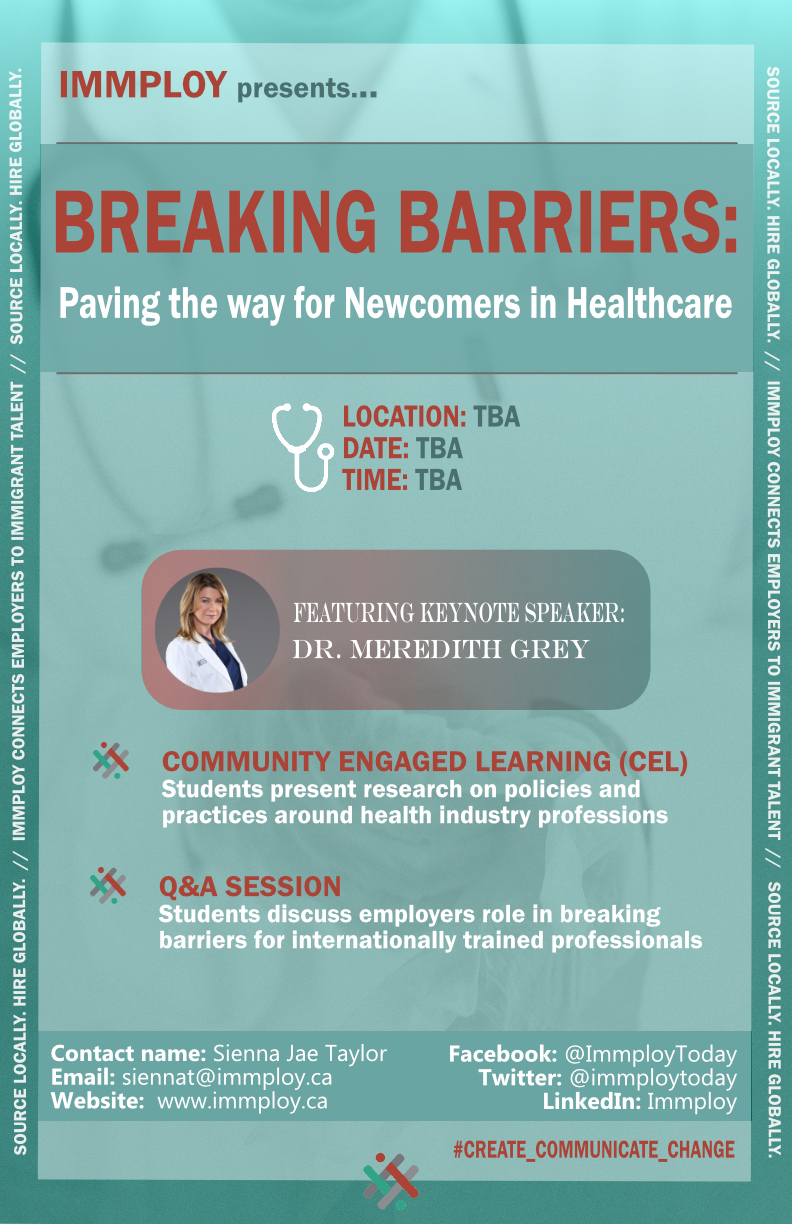 16/103
[Speaker Notes: tkwan48_poster.jpg]
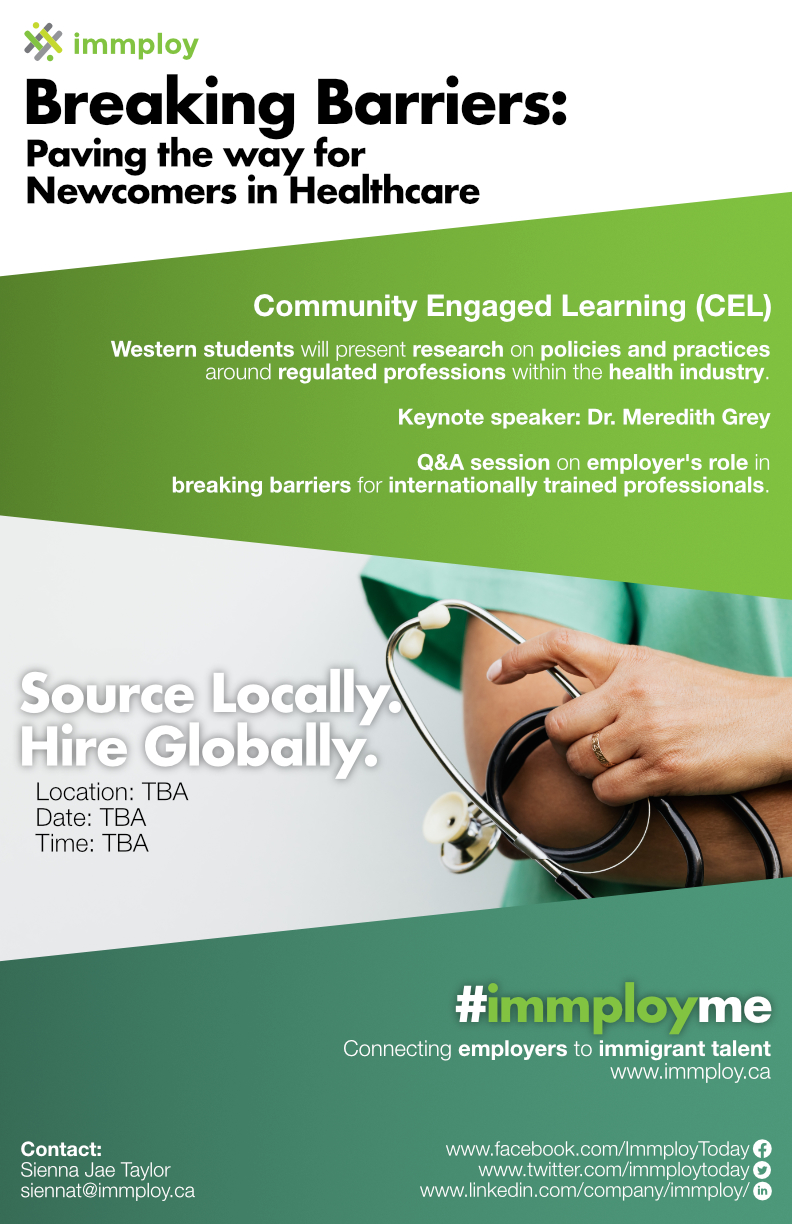 17/103
[Speaker Notes: tjain6_poster.jpg]
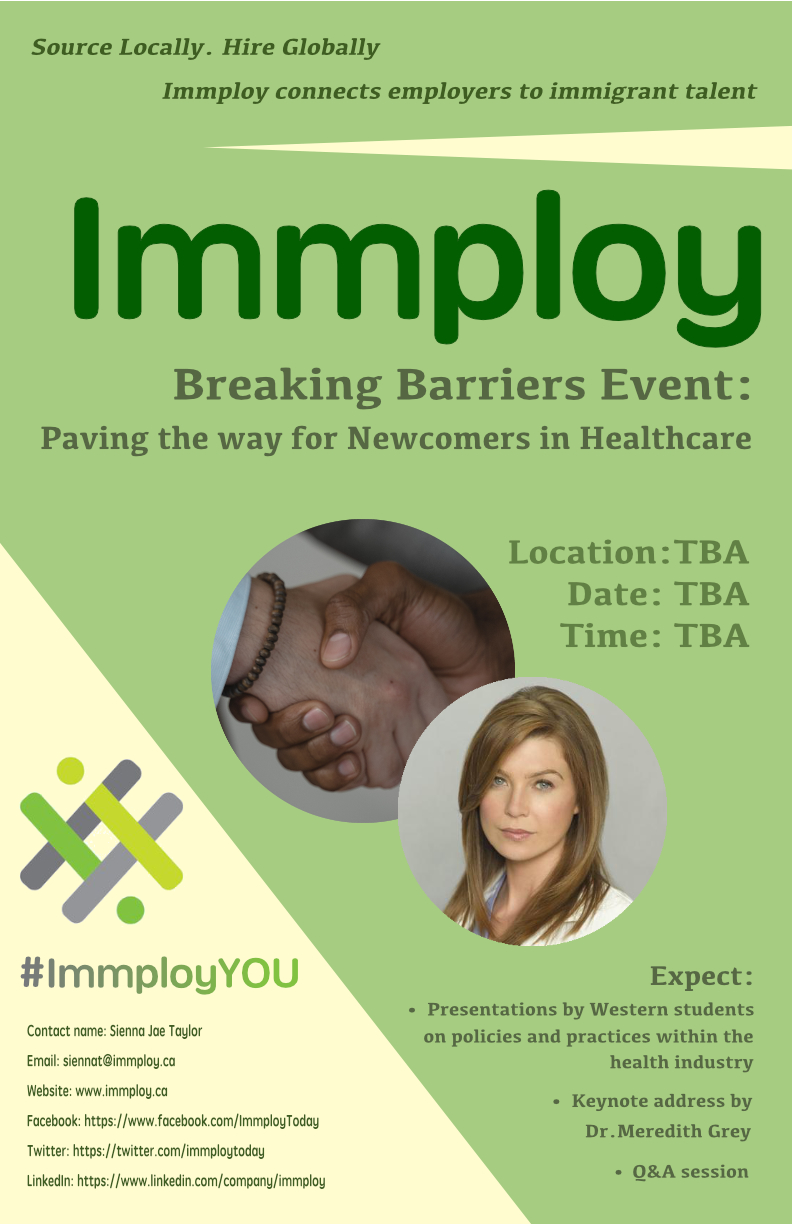 18/103
[Speaker Notes: smallika_poster.jpg]
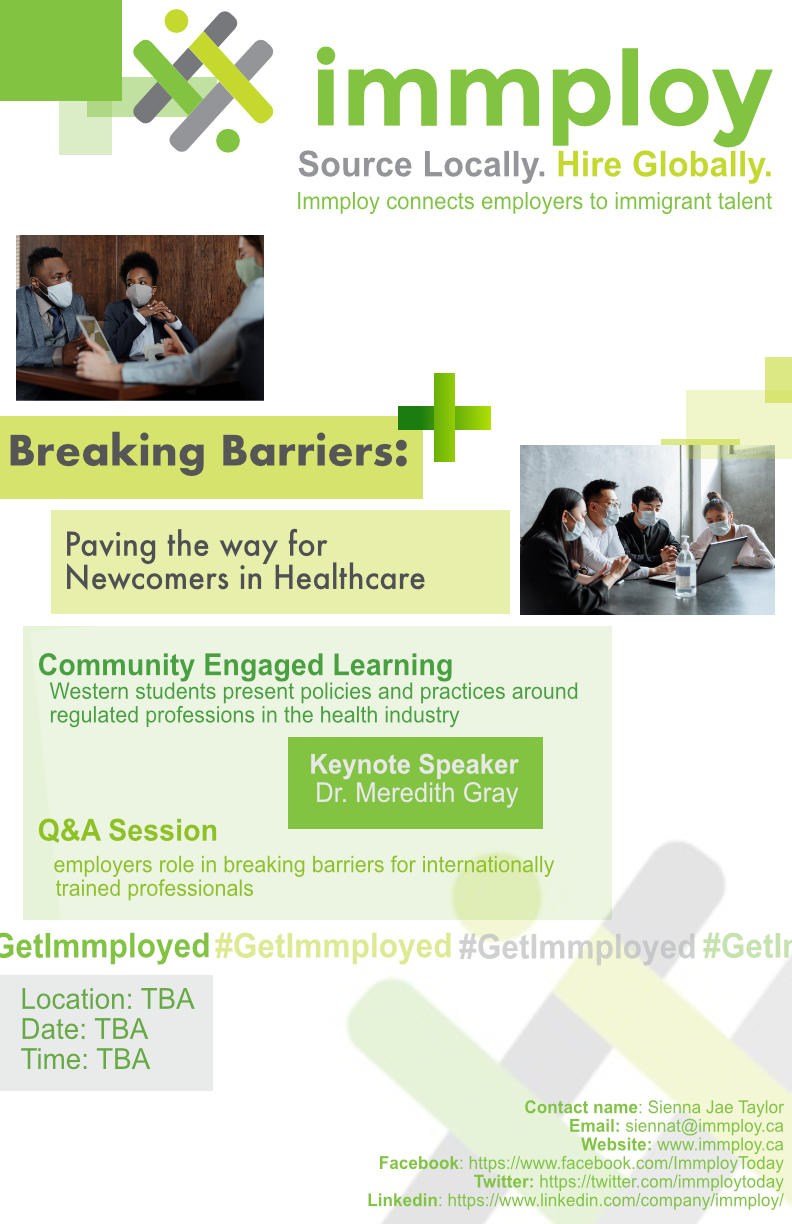 19/103
[Speaker Notes: sling44_poster.jpg]
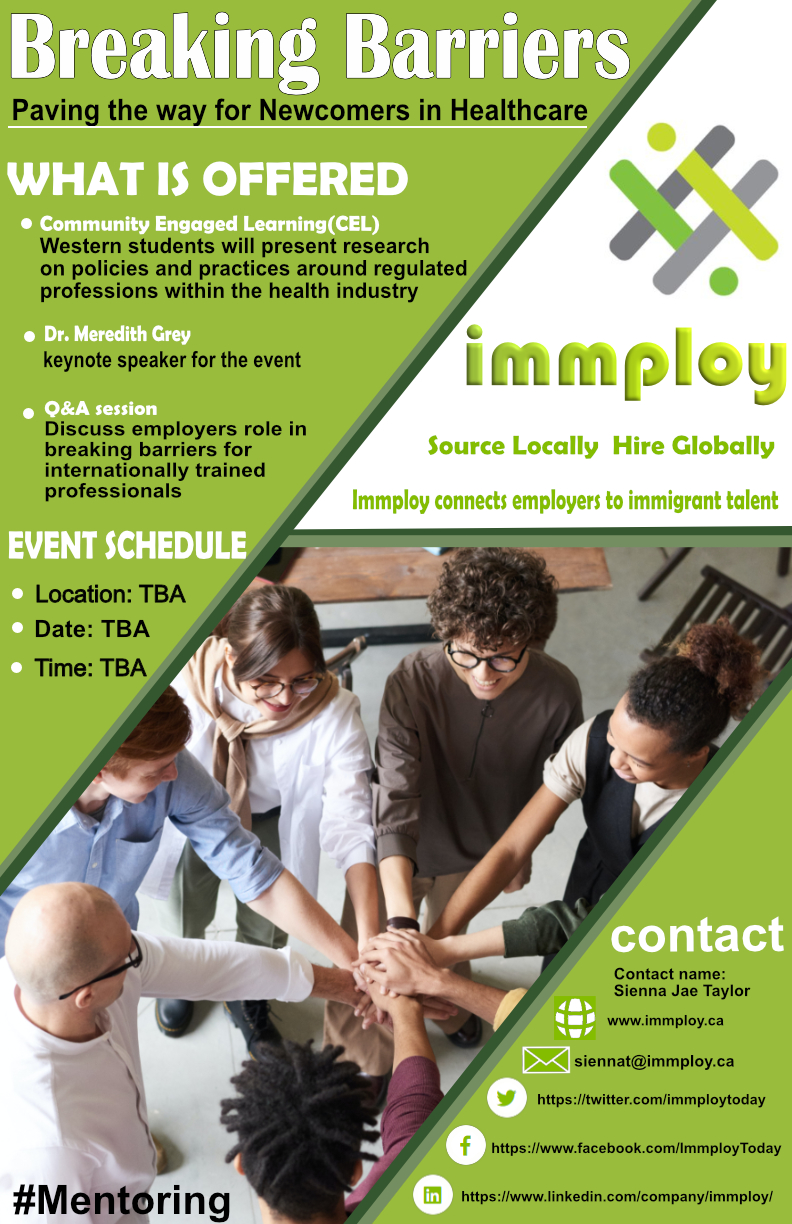 20/103
[Speaker Notes: slian58_poster.jpg]
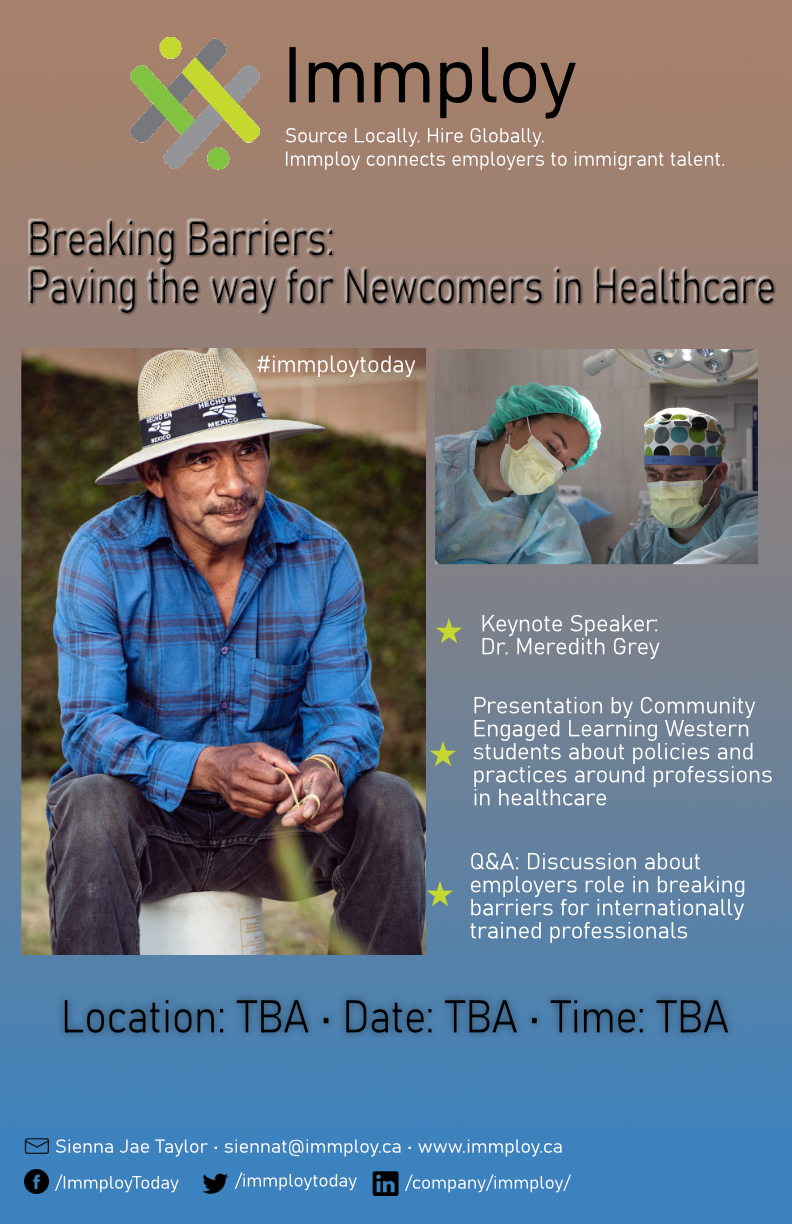 21/103
[Speaker Notes: sli2623_poster.jpg]
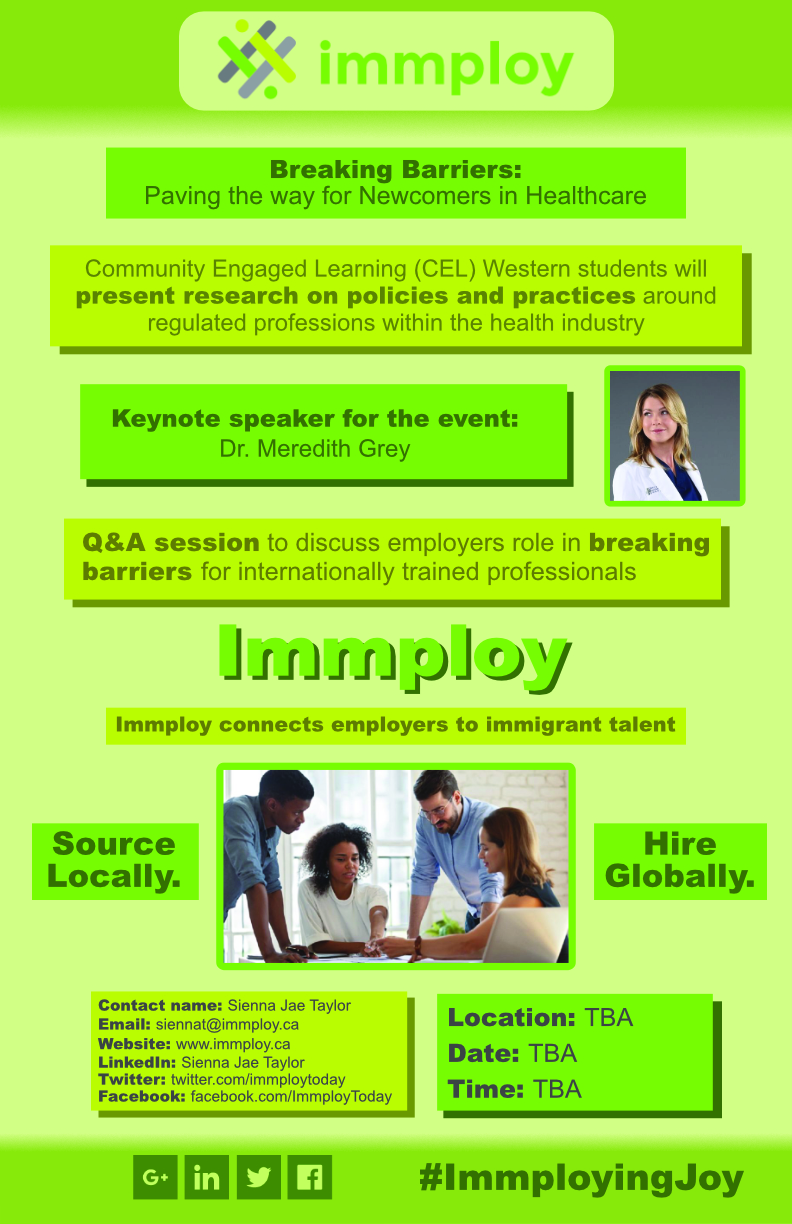 22/103
[Speaker Notes: slevy43_poster.jpg]
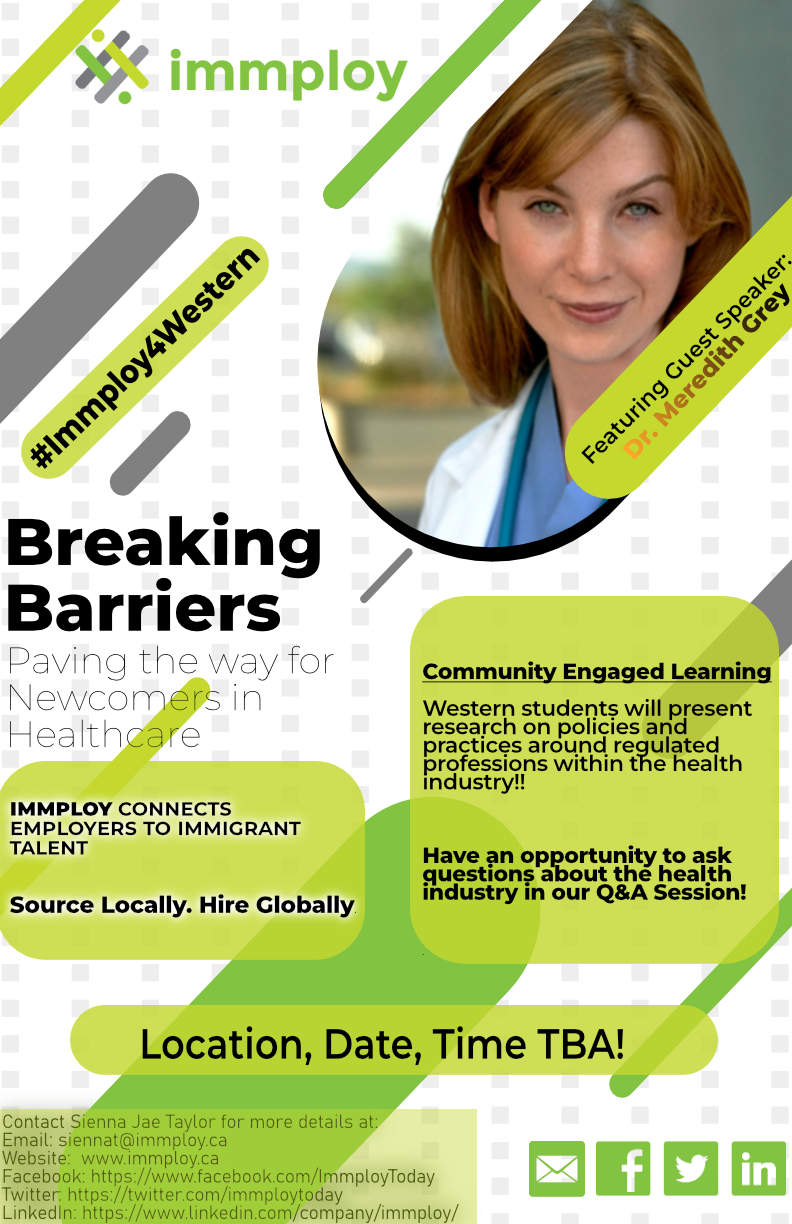 23/103
[Speaker Notes: skushwah_poster.jpg]
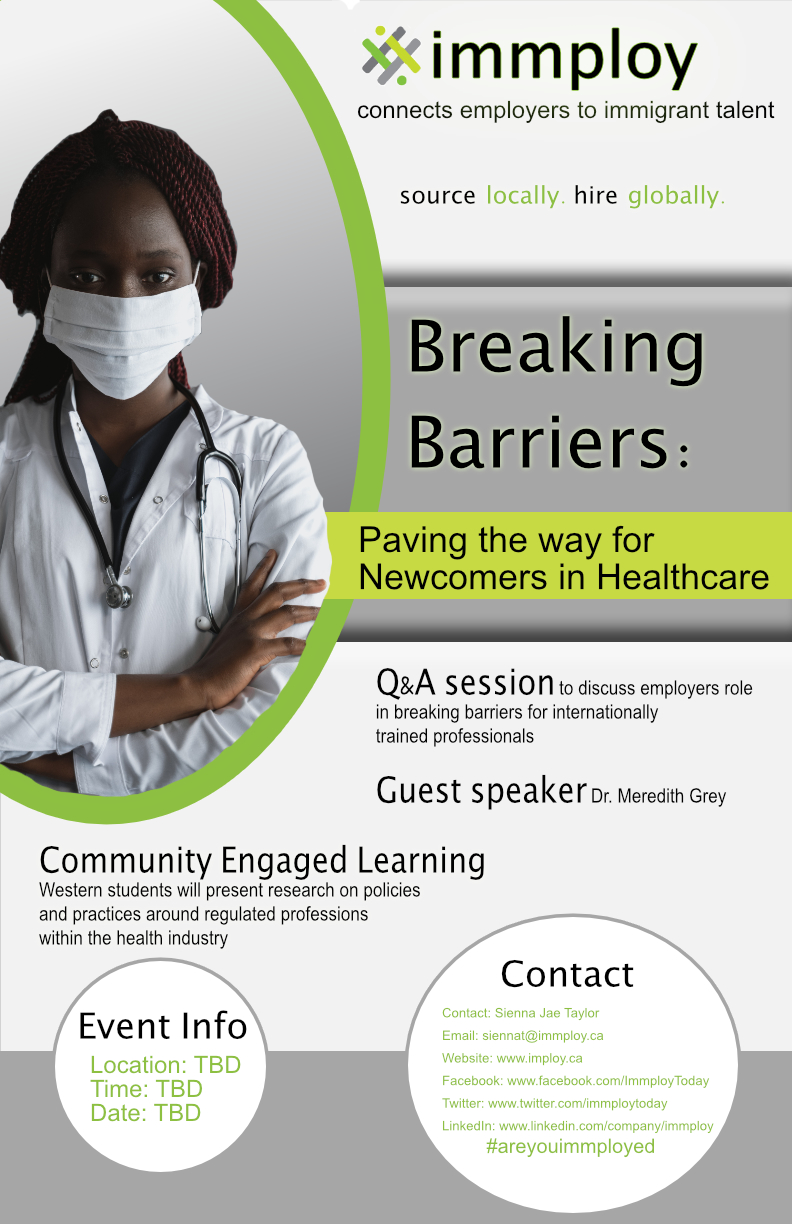 24/103
[Speaker Notes: skaruna5_poster.jpg]
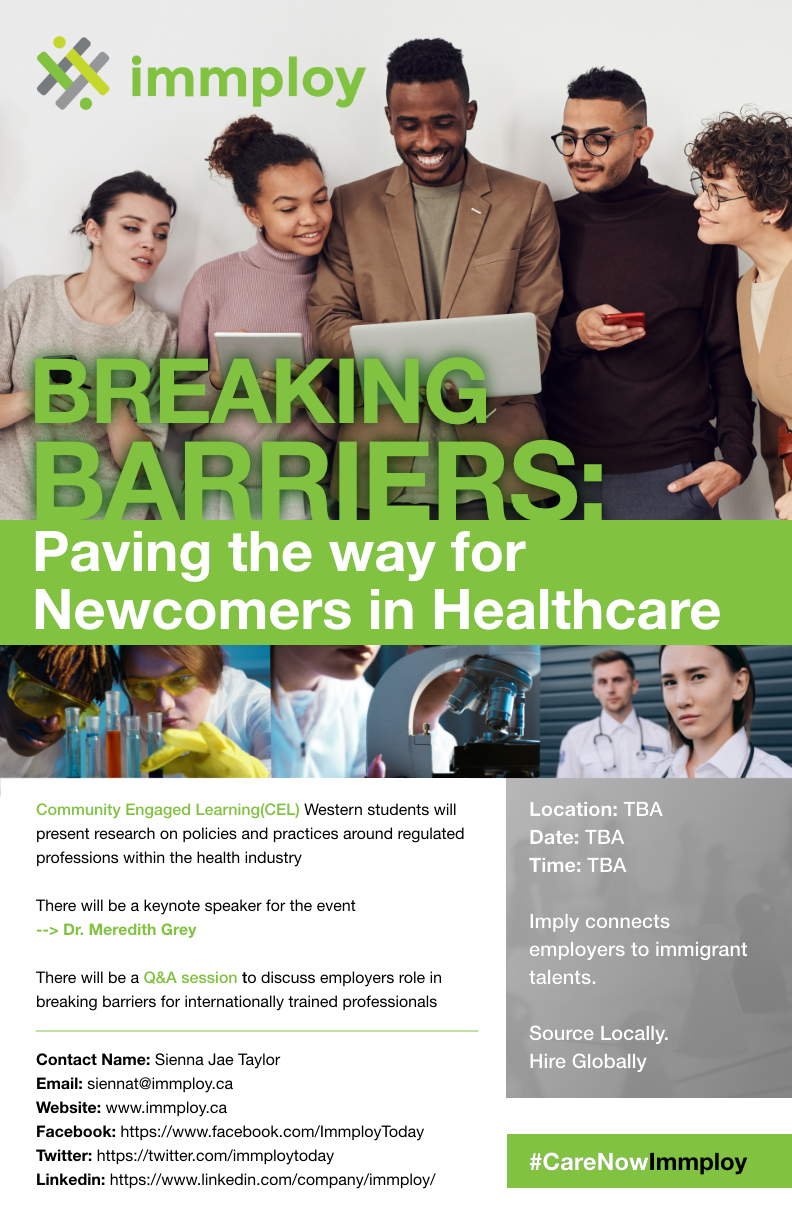 25/103
[Speaker Notes: skakekag_poster.jpg]
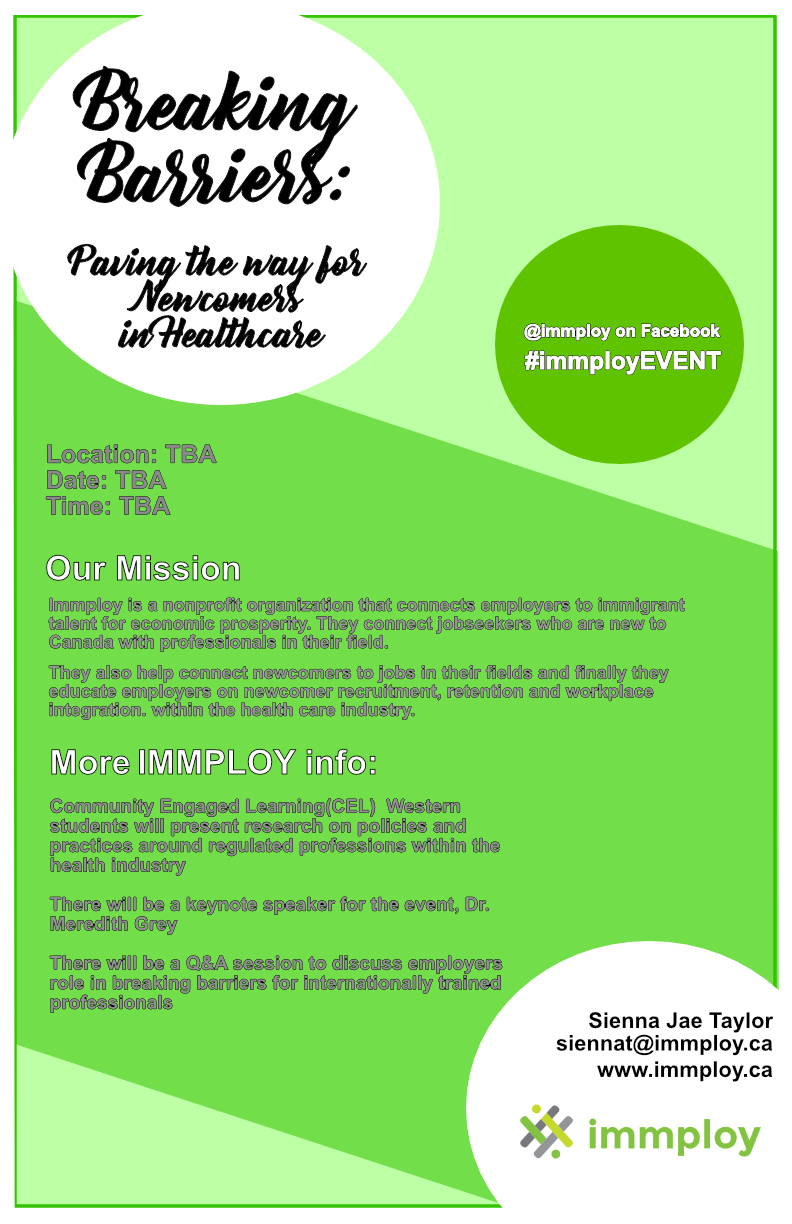 26/103
[Speaker Notes: sjunaid4_poster.jpg]
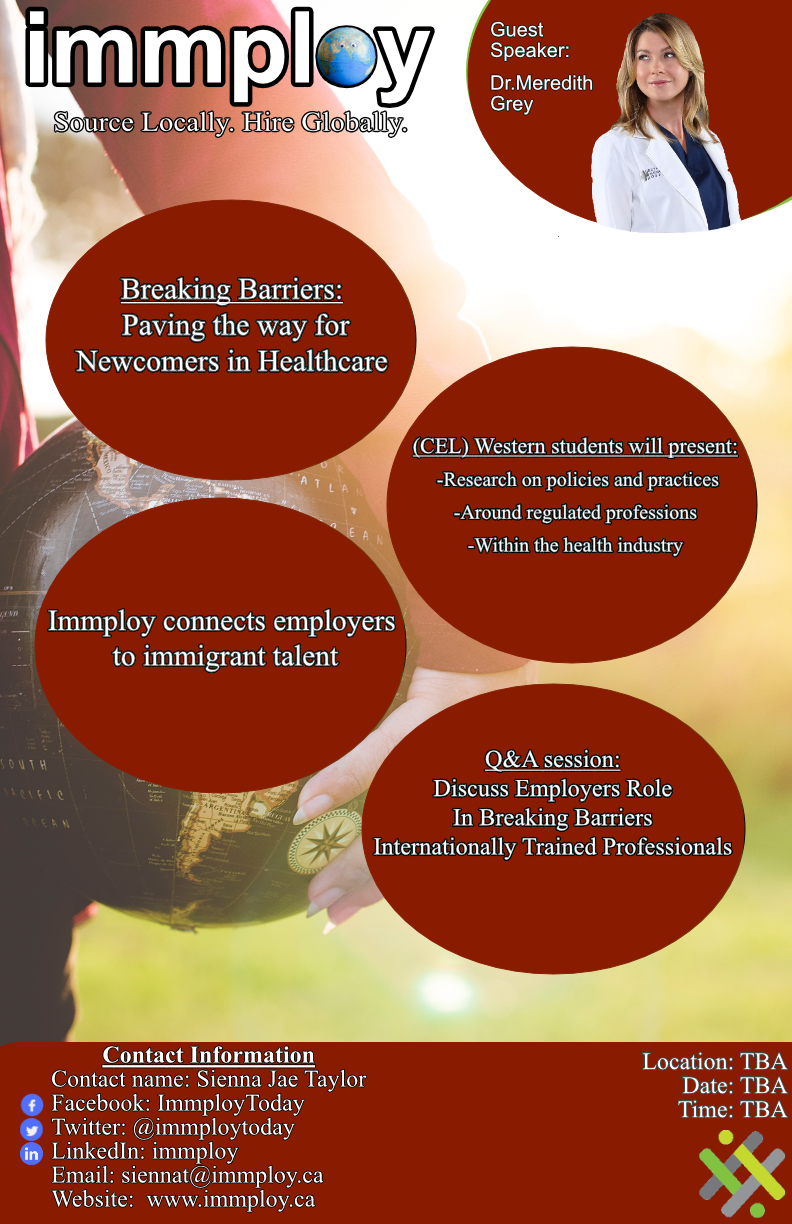 27/103
[Speaker Notes: sismai42_poster.jpg]
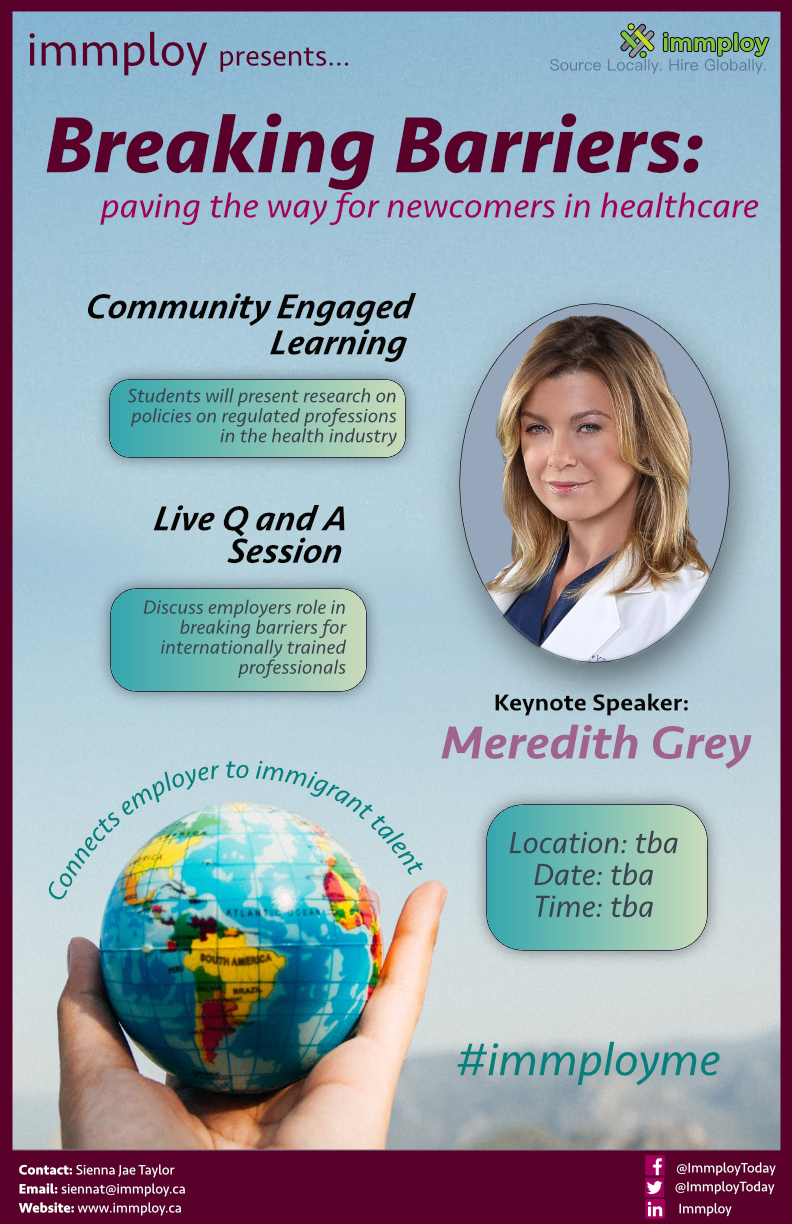 28/103
[Speaker Notes: rle23_poster.jpg]
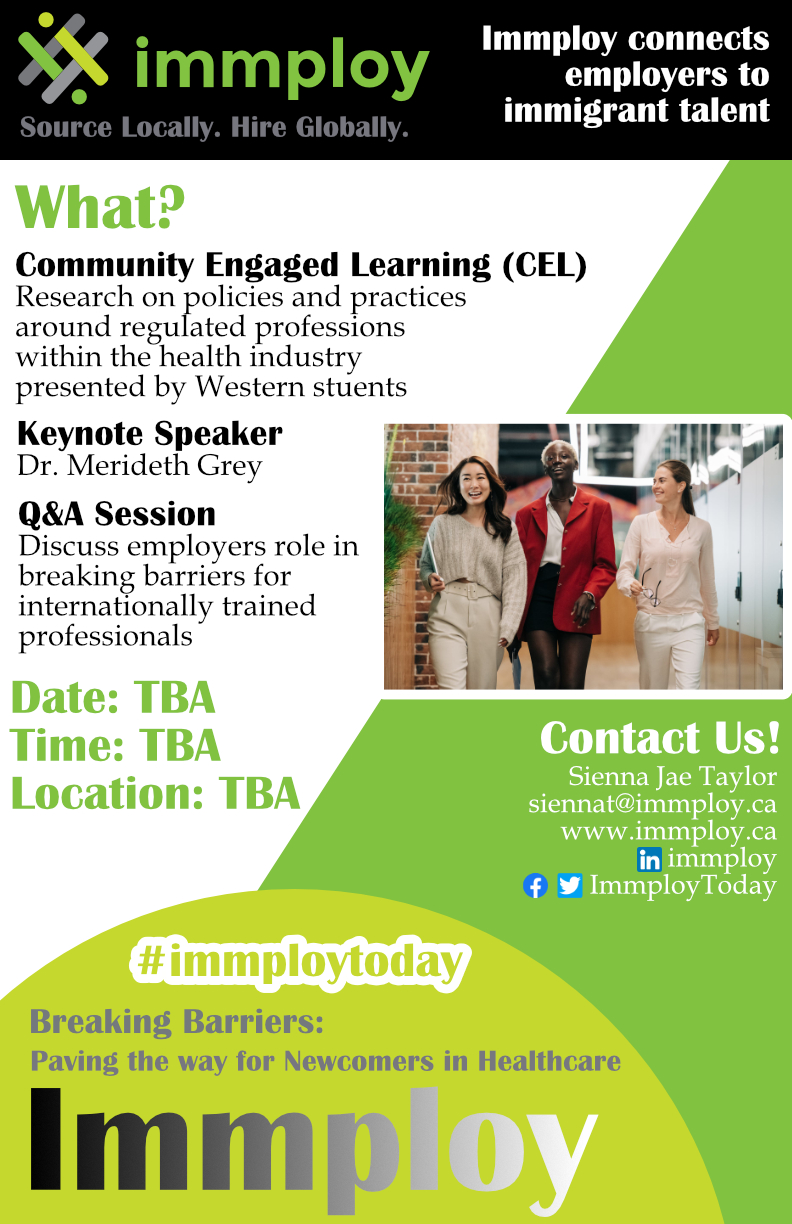 29/103
[Speaker Notes: rlangdo_poster.jpg]
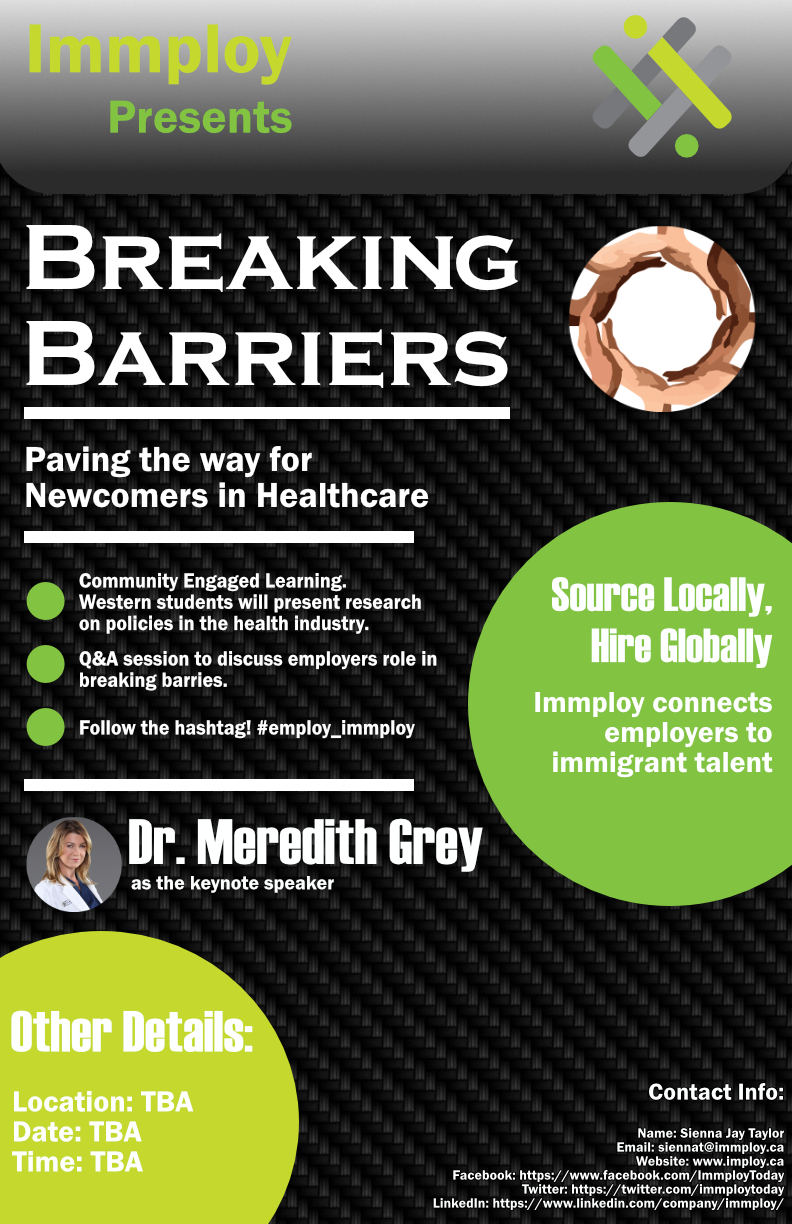 30/103
[Speaker Notes: rkashif3_poster.jpg]
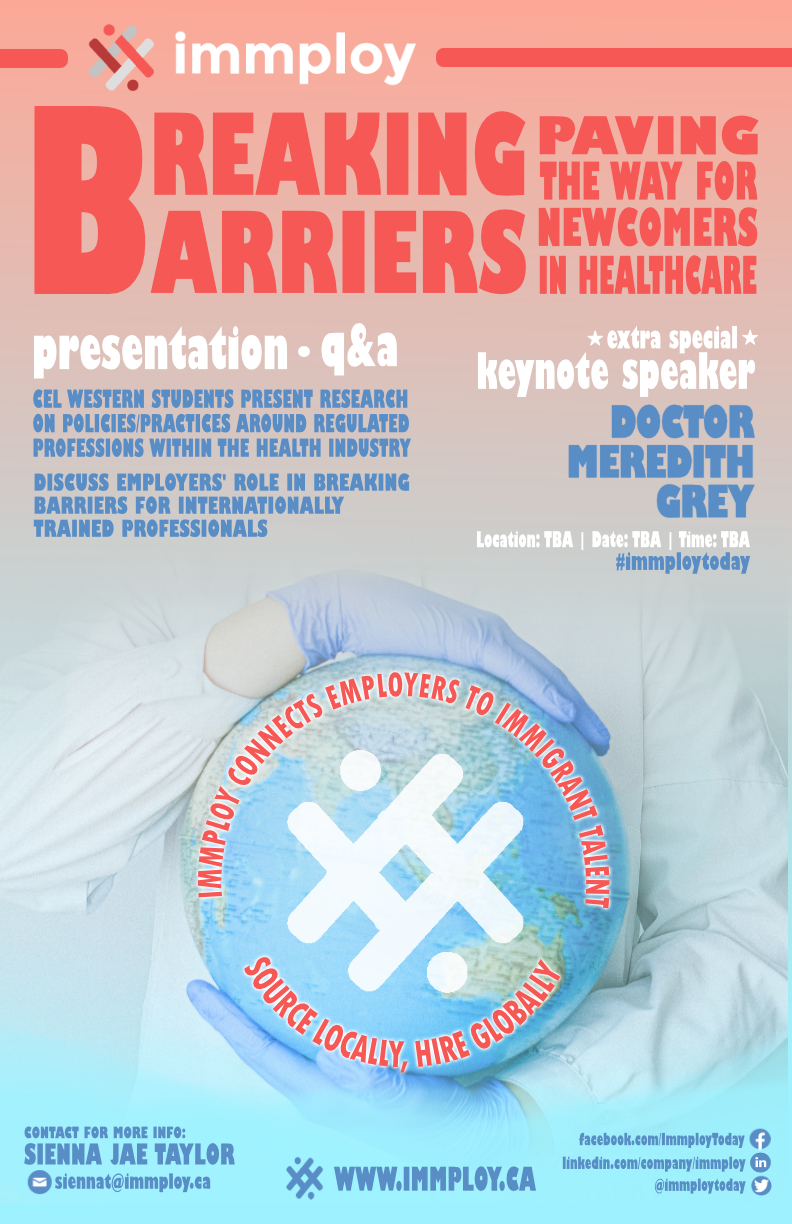 31/103
[Speaker Notes: rkarkare_poster.jpg]
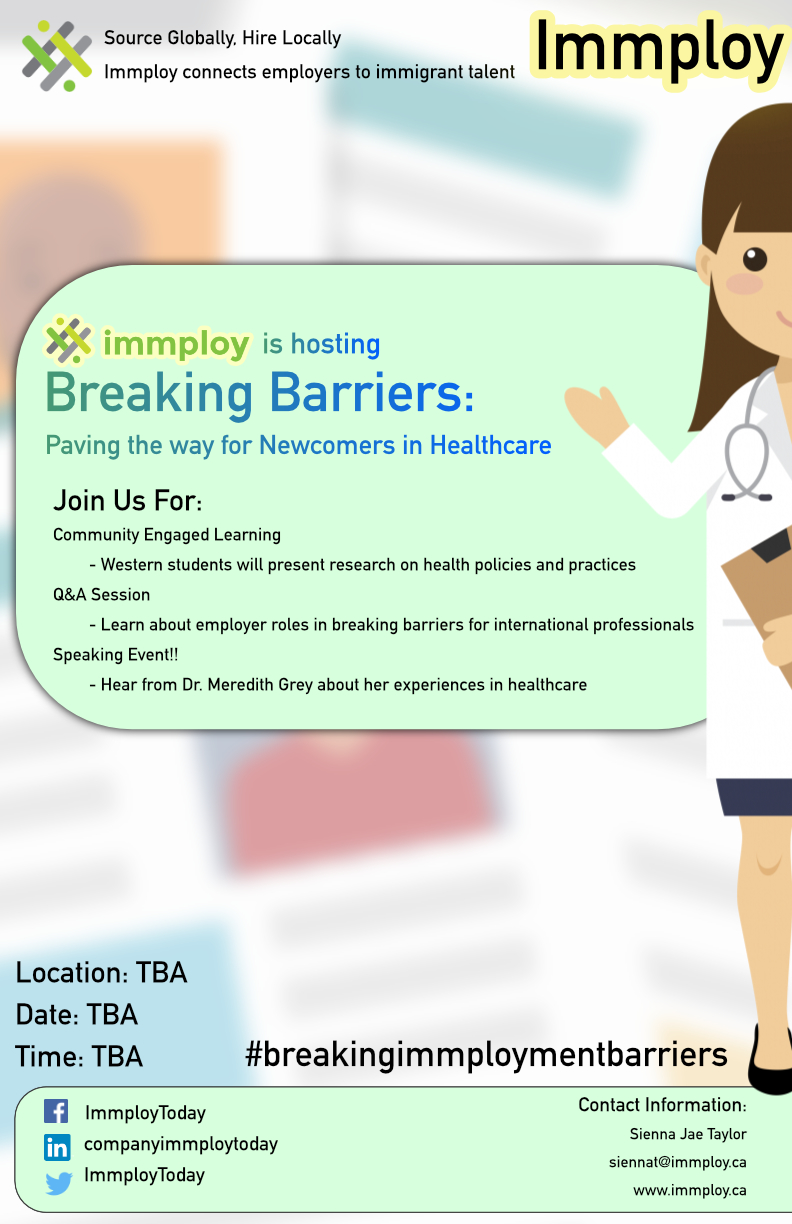 32/103
[Speaker Notes: plee327_poster.jpg]
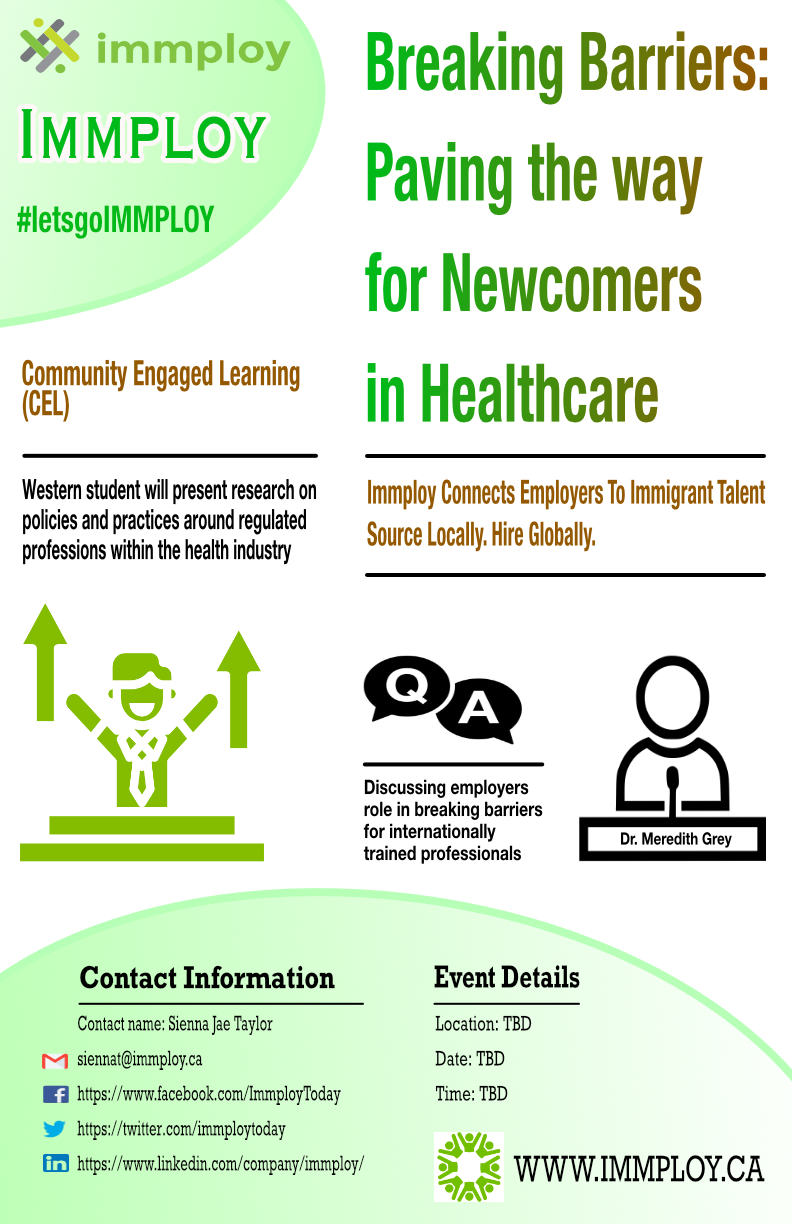 33/103
[Speaker Notes: nluong5_poster.jpg]
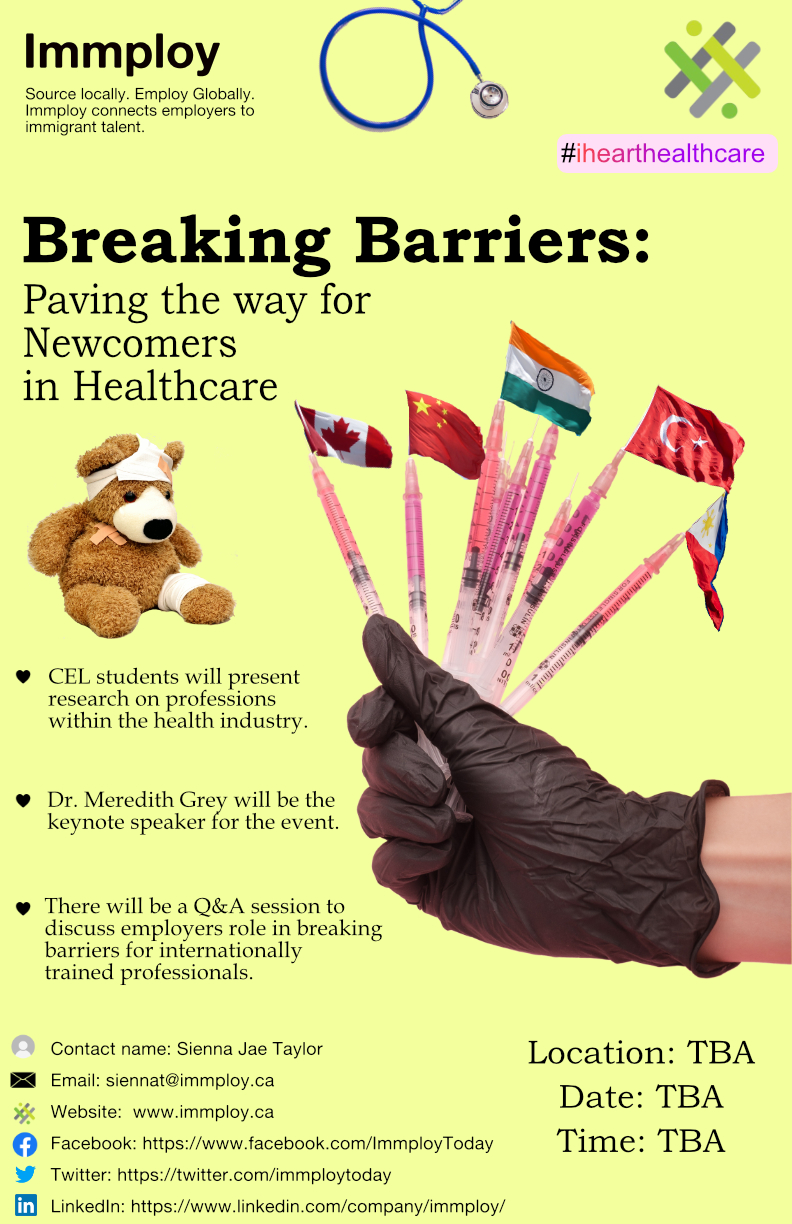 34/103
[Speaker Notes: nlobo9_poster.jpg]
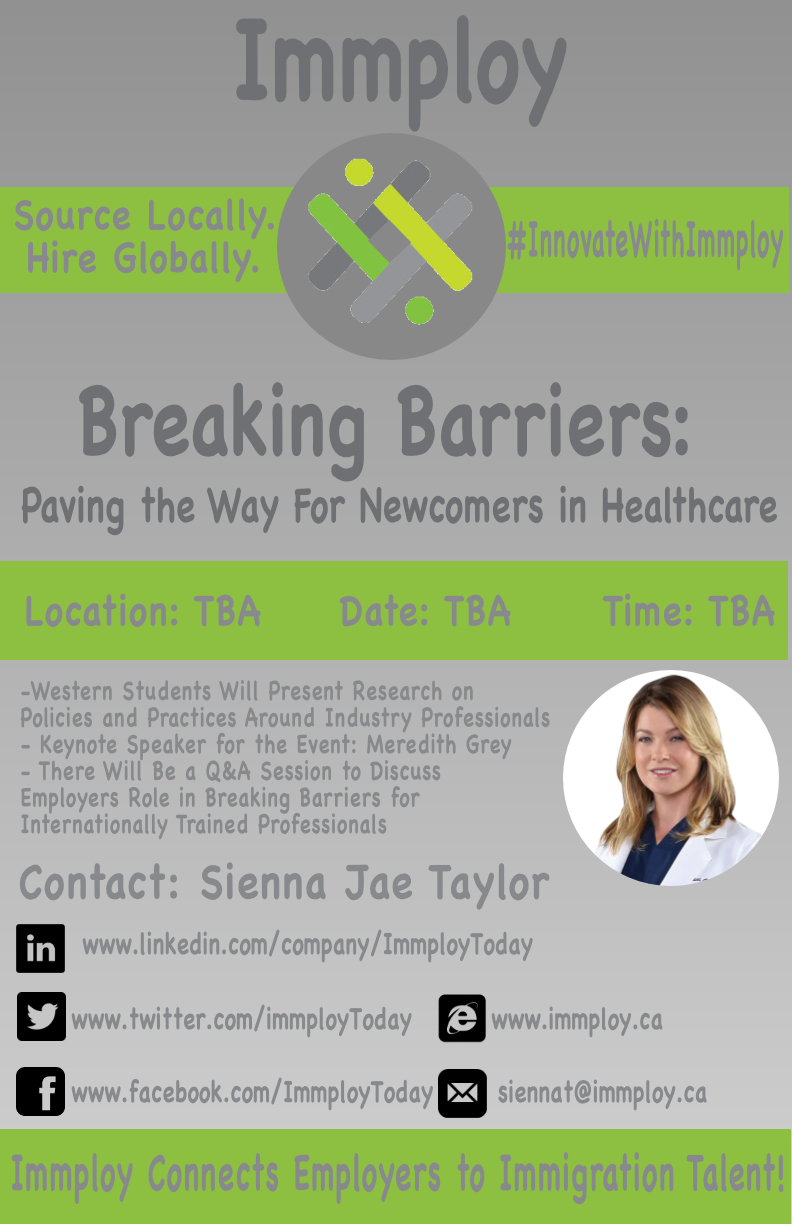 35/103
[Speaker Notes: nlesaux_poster.jpg]
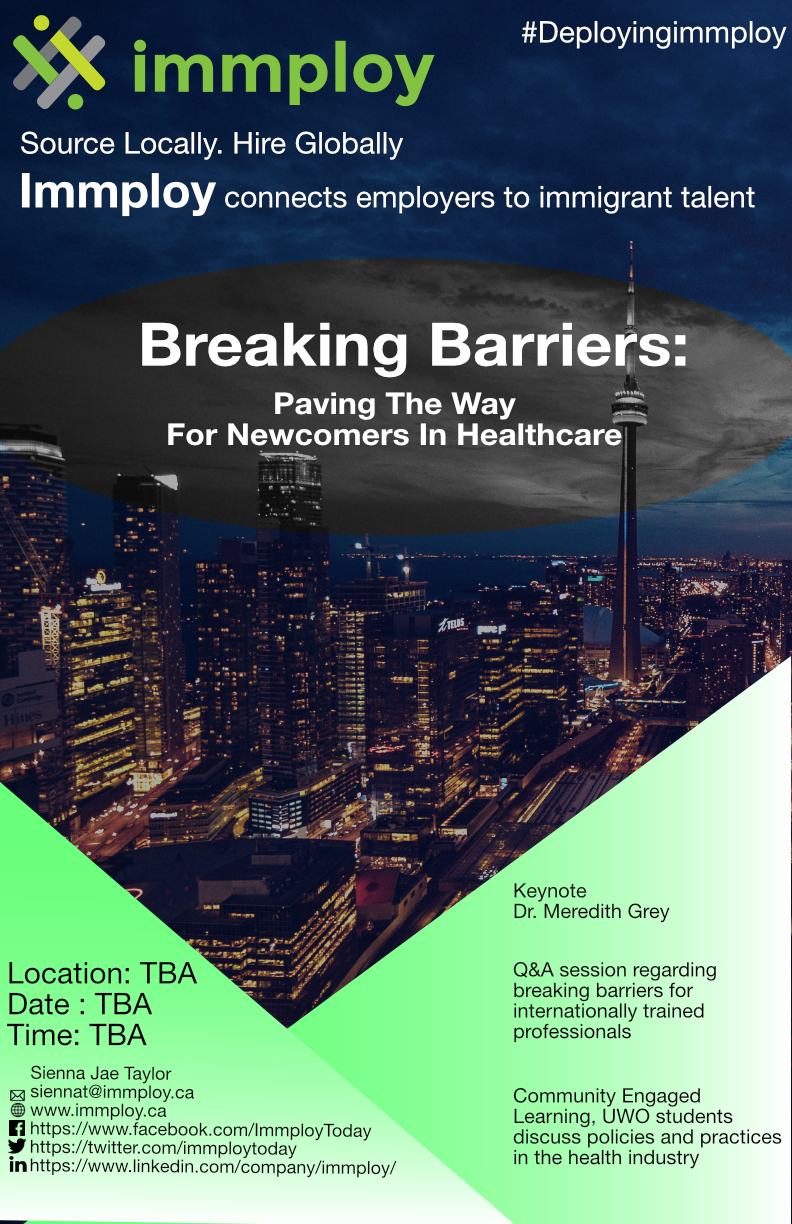 36/103
[Speaker Notes: nlam59_poster.jpg]
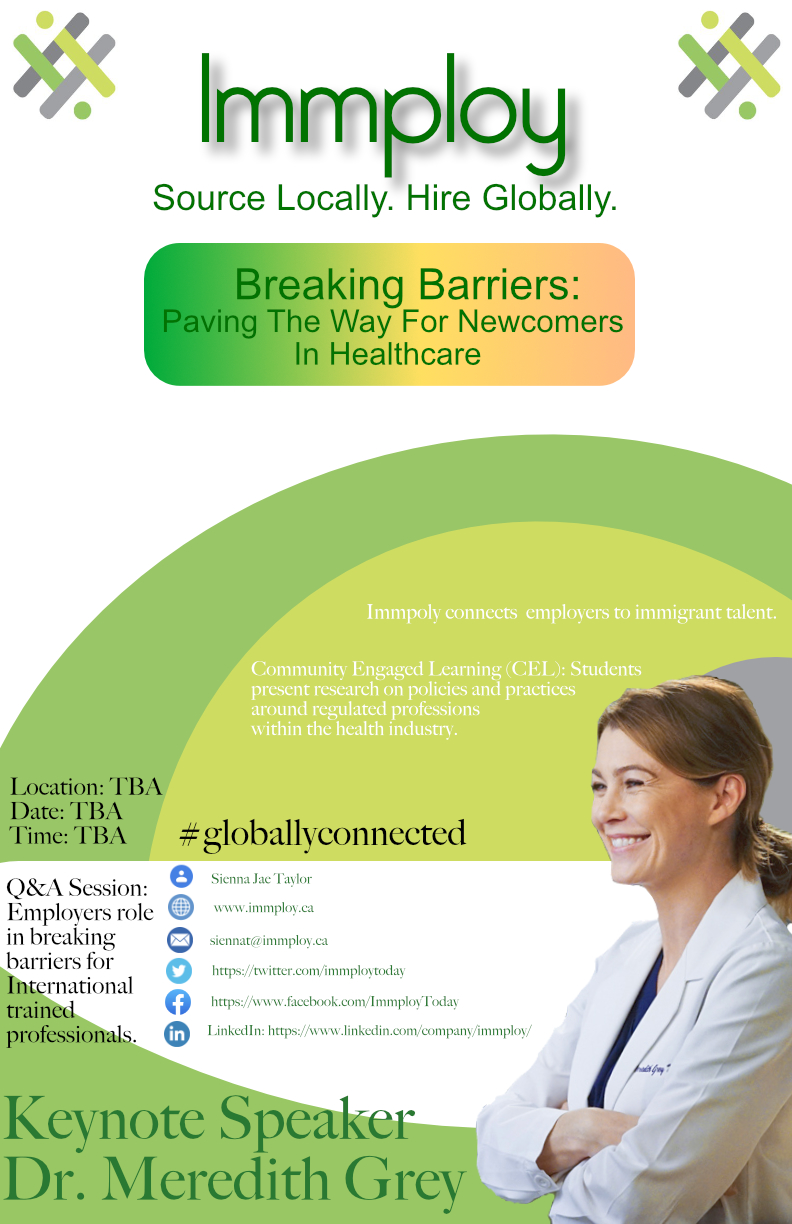 37/103
[Speaker Notes: nkanaan2_poster.jpg]
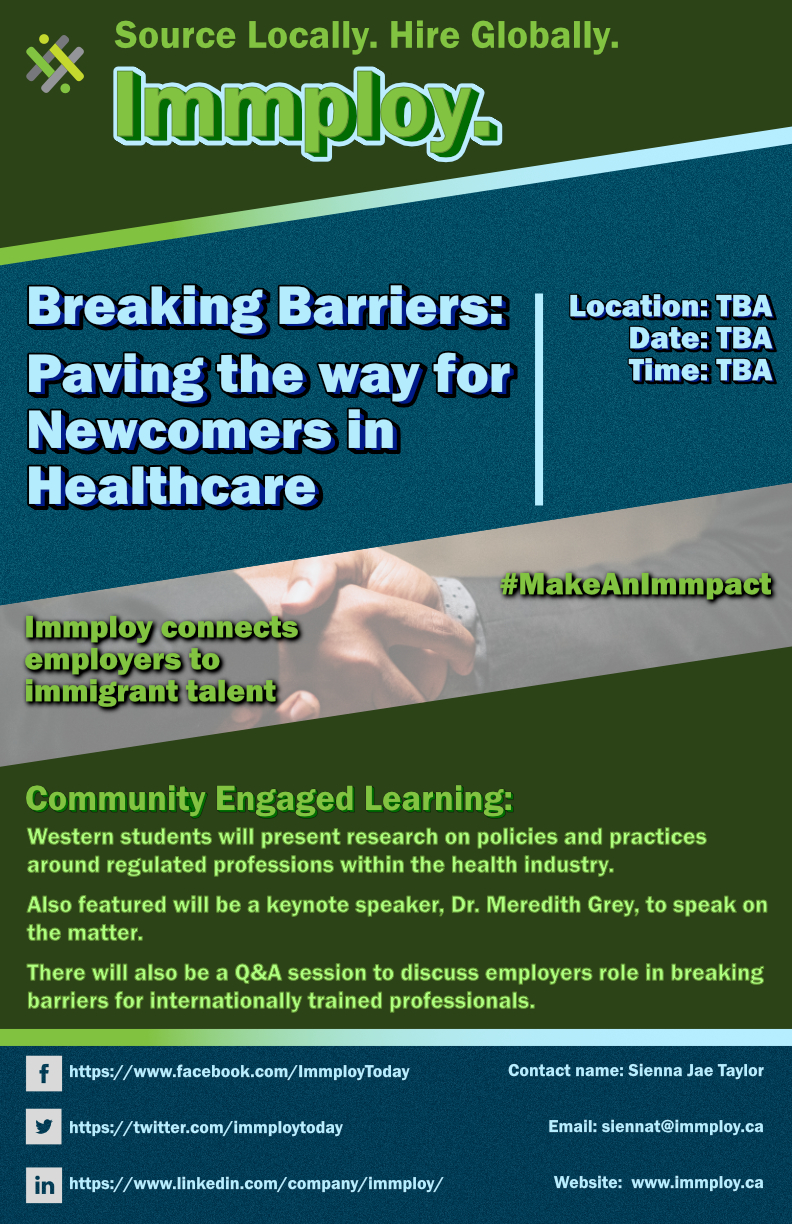 38/103
[Speaker Notes: njiang67_poster.jpg]
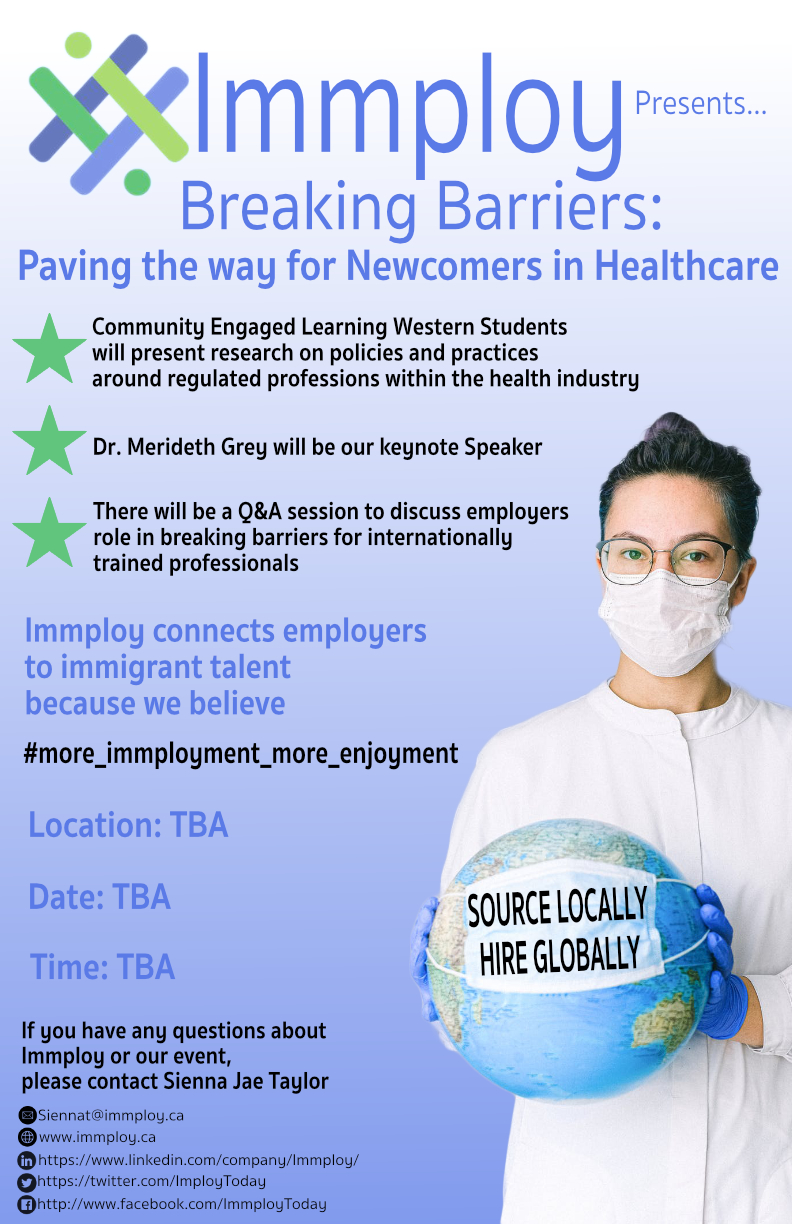 39/103
[Speaker Notes: mmandel9_poster.jpg]
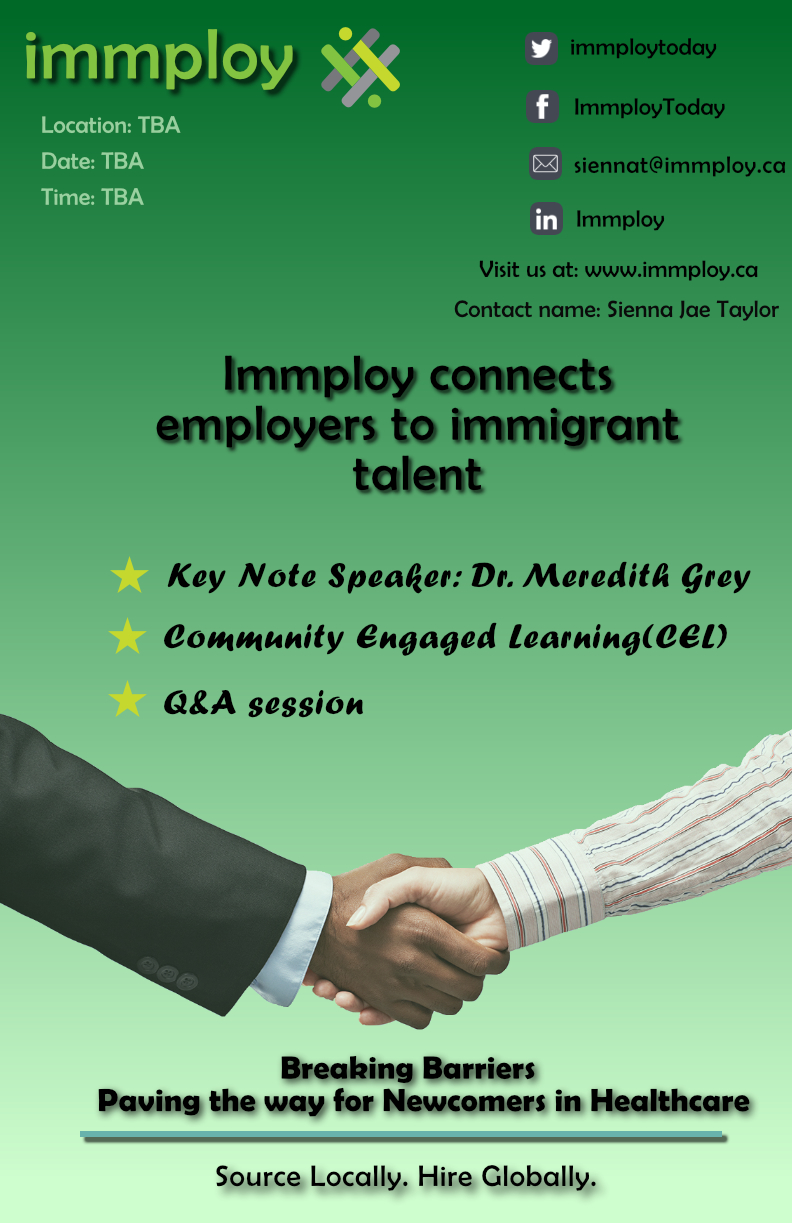 40/103
[Speaker Notes: mmaleksa_poster.jpg]
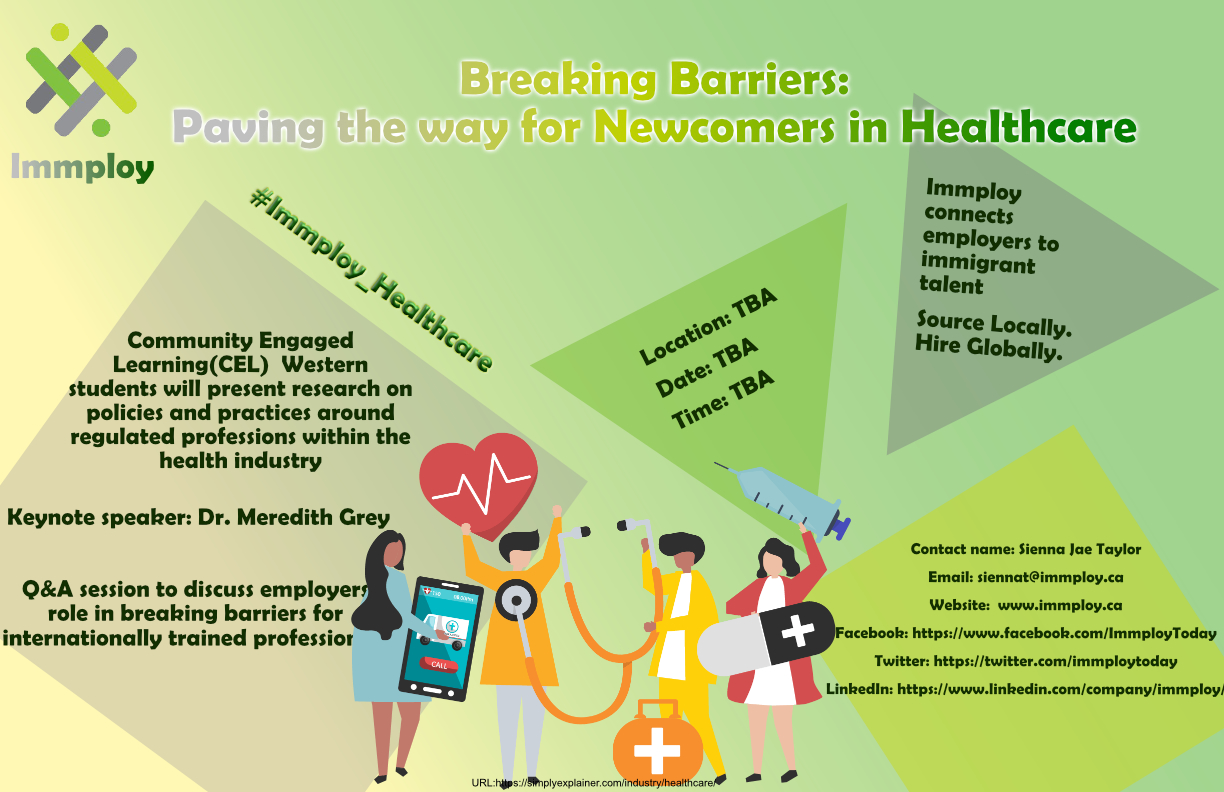 41/103
[Speaker Notes: mma259_poster.jpg]
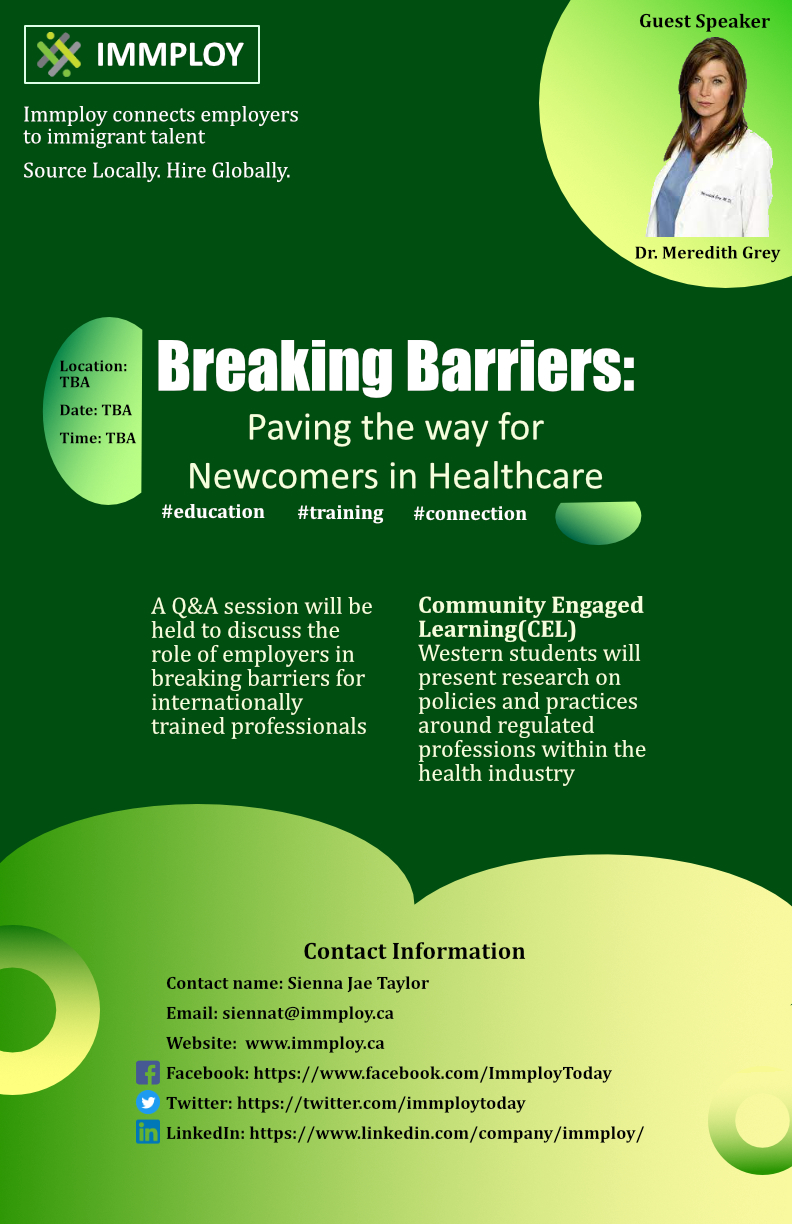 42/103
[Speaker Notes: mlu254_poster.jpg]
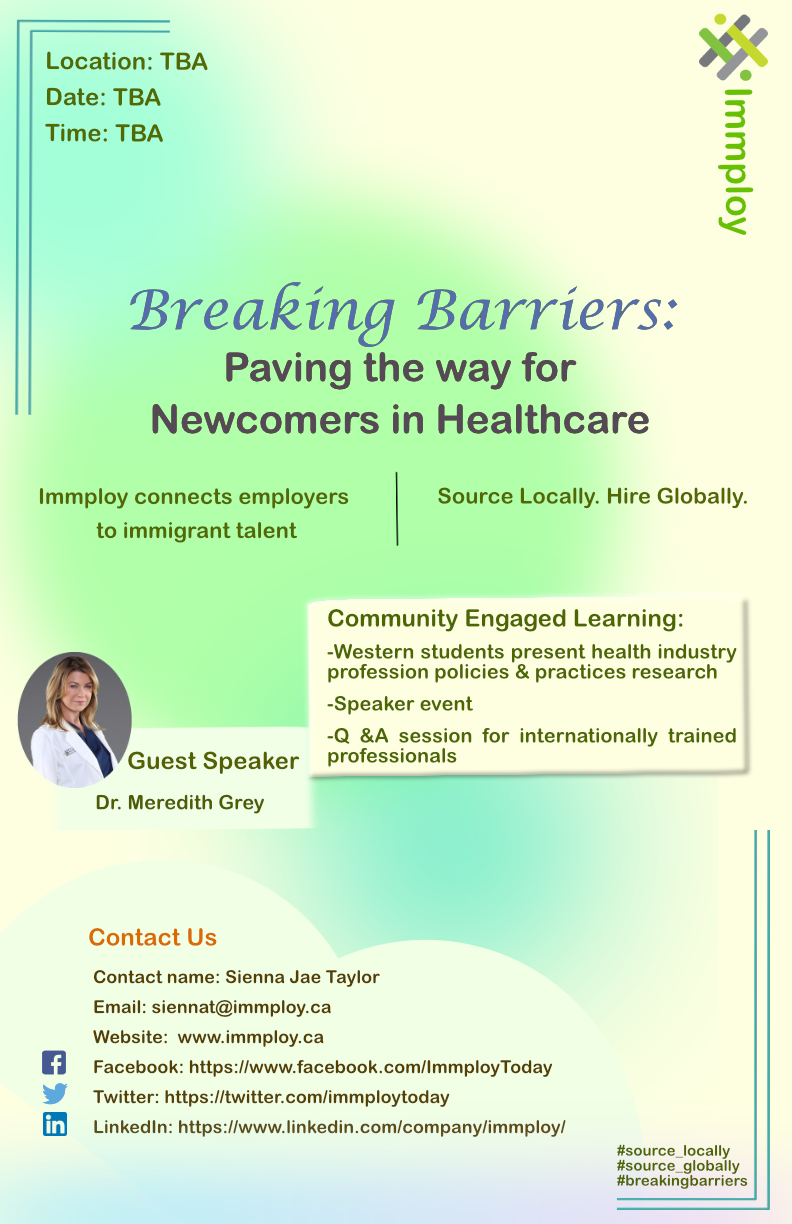 43/103
[Speaker Notes: mlu253_poster.jpg]
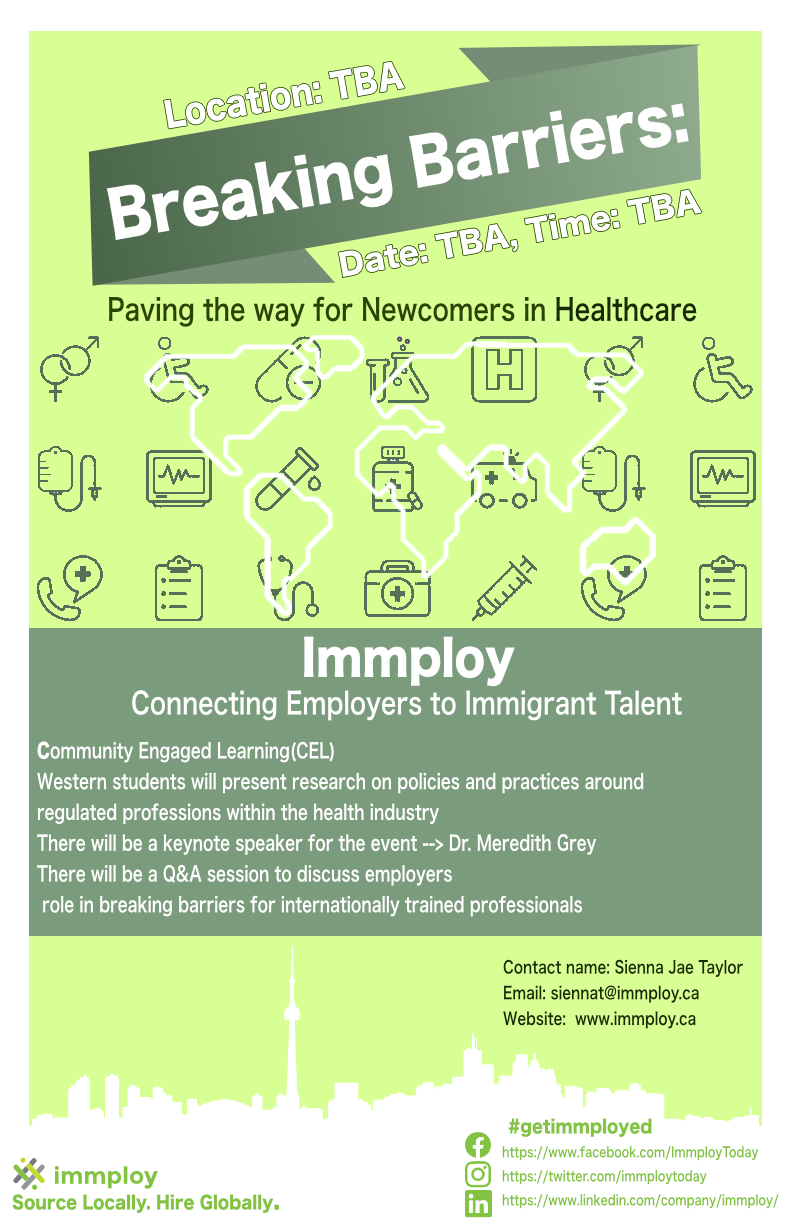 44/103
[Speaker Notes: mliang73_poster.jpg]
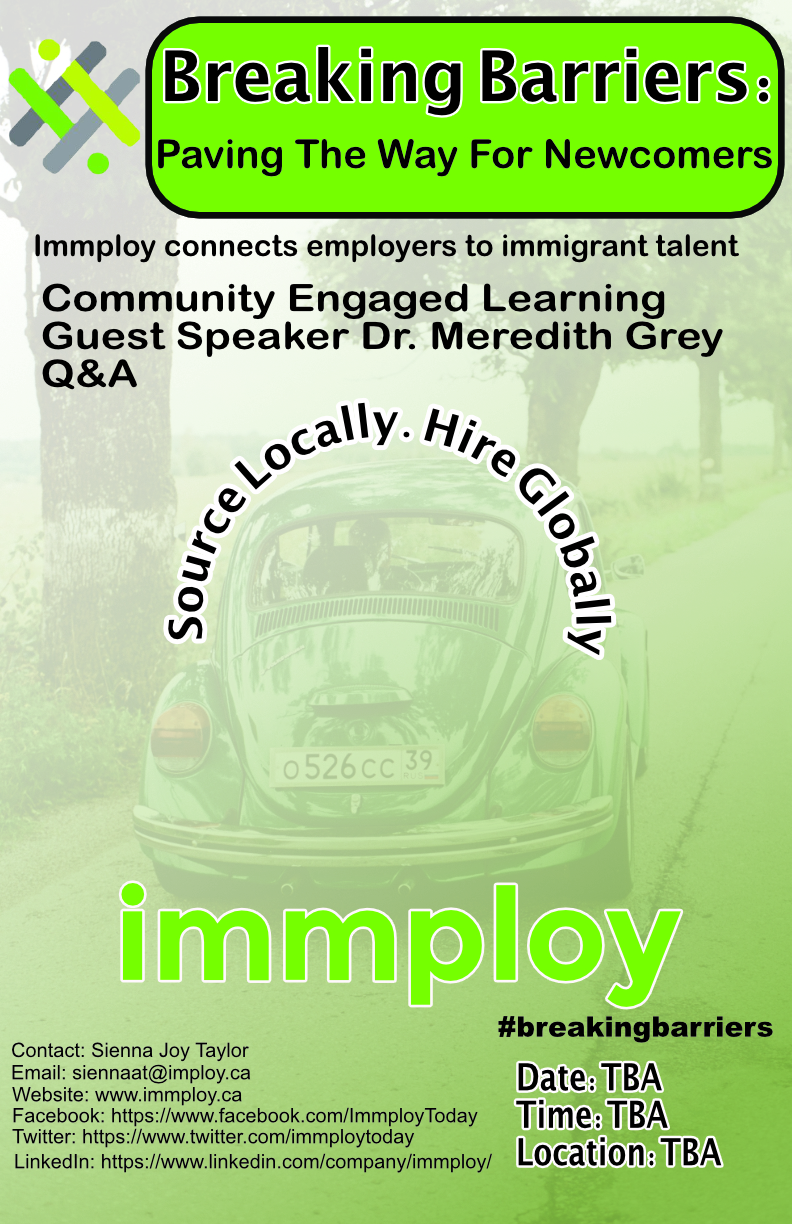 45/103
[Speaker Notes: mlarmer2_poster.jpg]
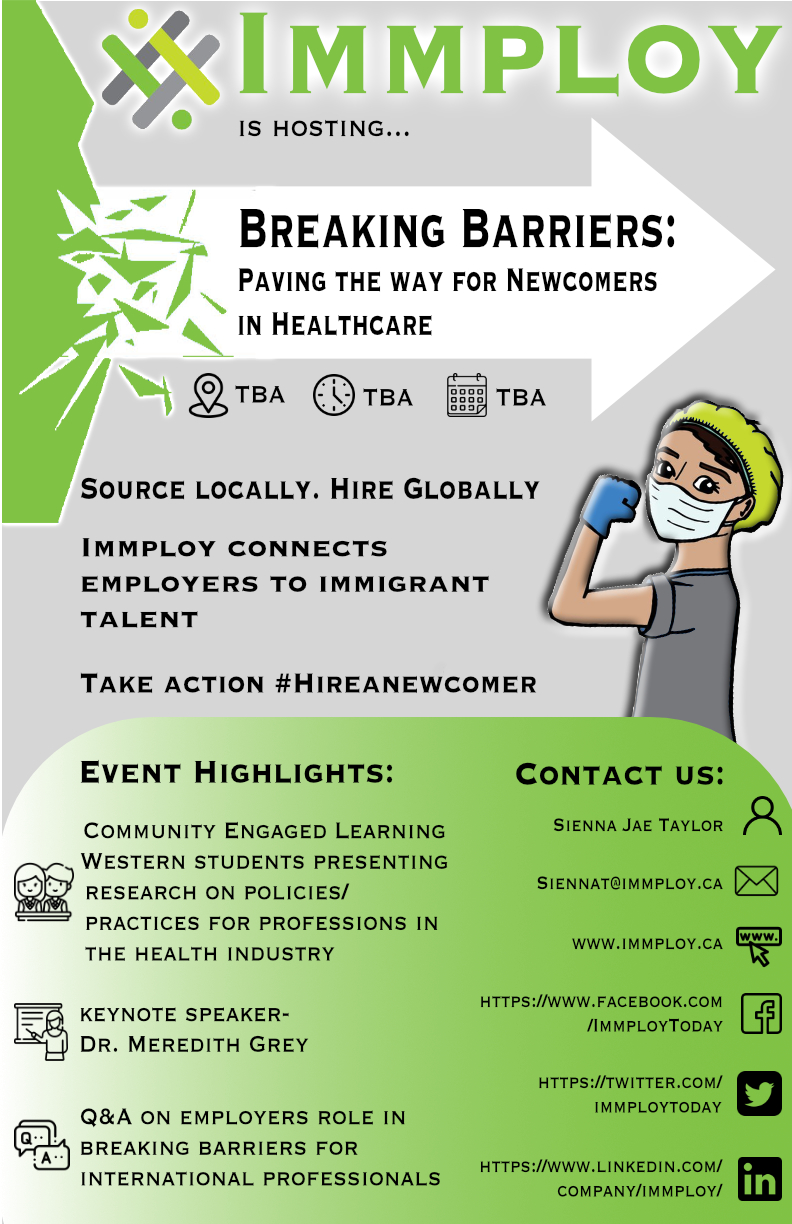 46/103
[Speaker Notes: mkramer8_poster.jpg]
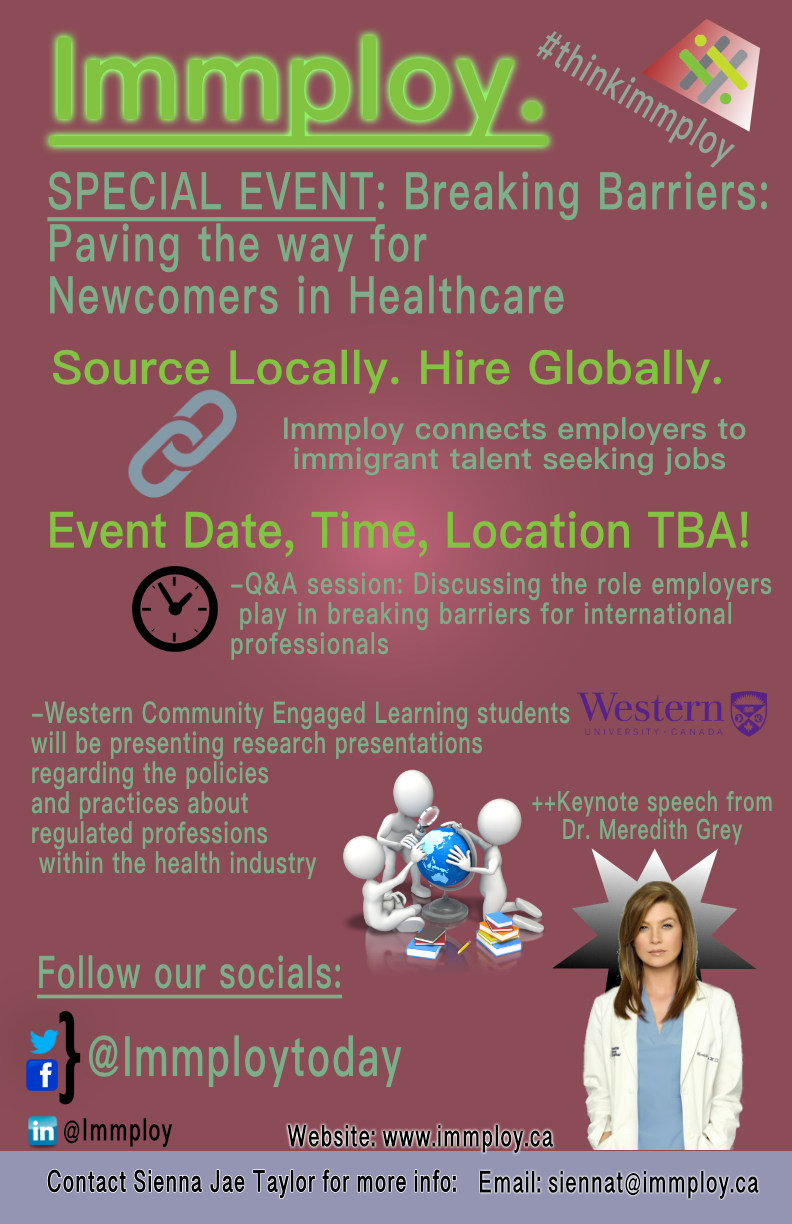 47/103
[Speaker Notes: mkosir2_poster.jpg]
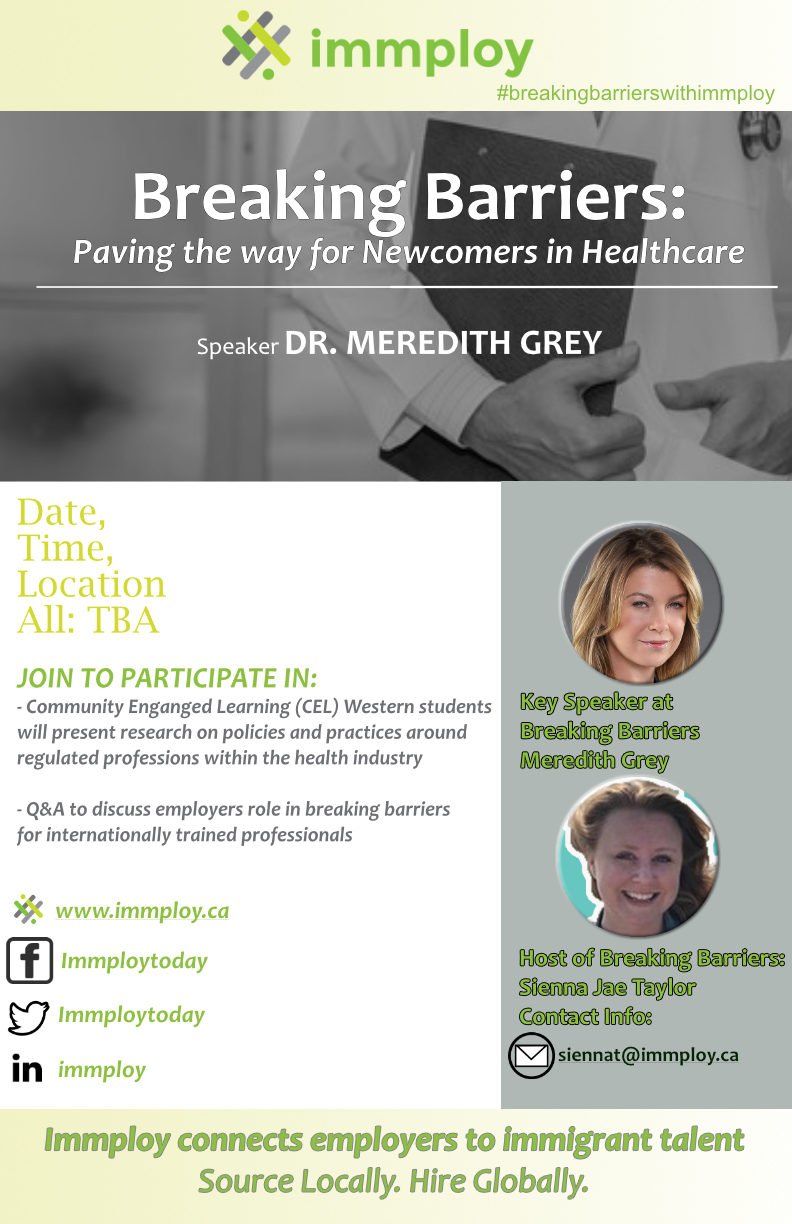 48/103
[Speaker Notes: mklein33_poster.jpg]
49/103
[Speaker Notes: mkenn_poster.jpg]
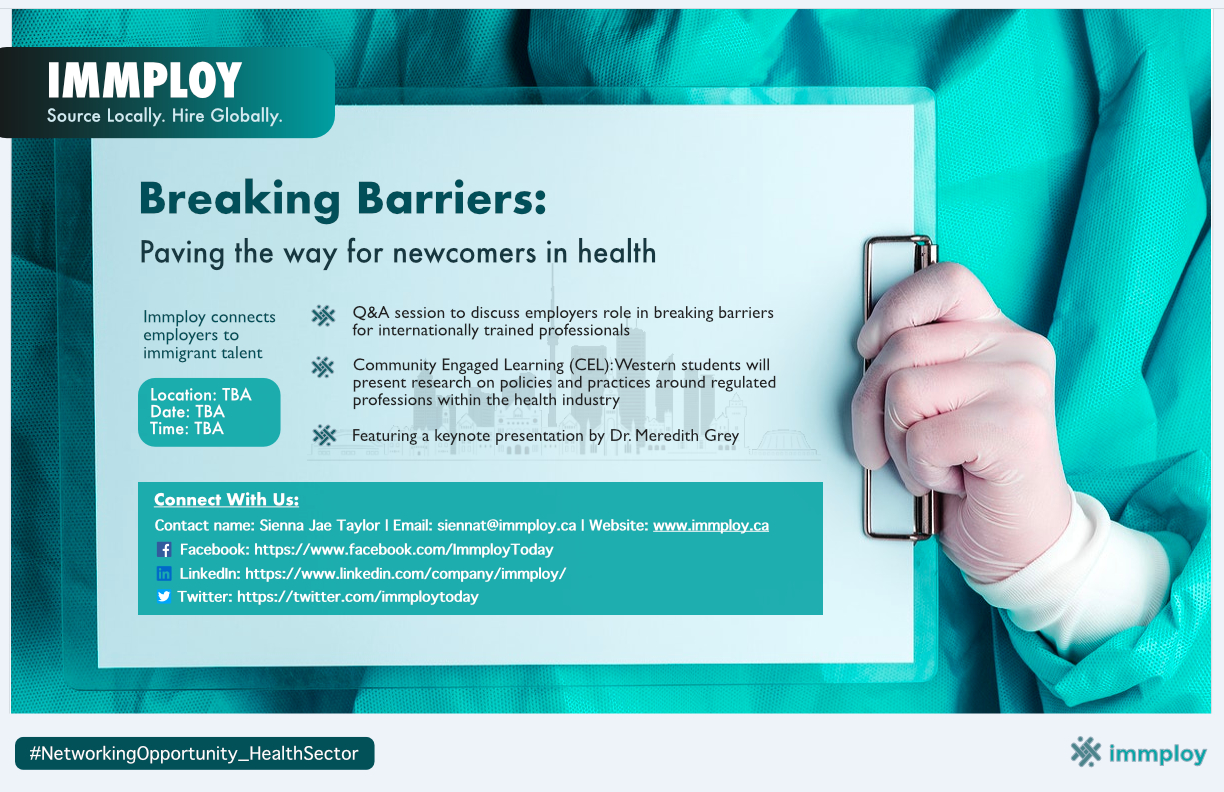 50/103
[Speaker Notes: mkavisin_poster.jpg]
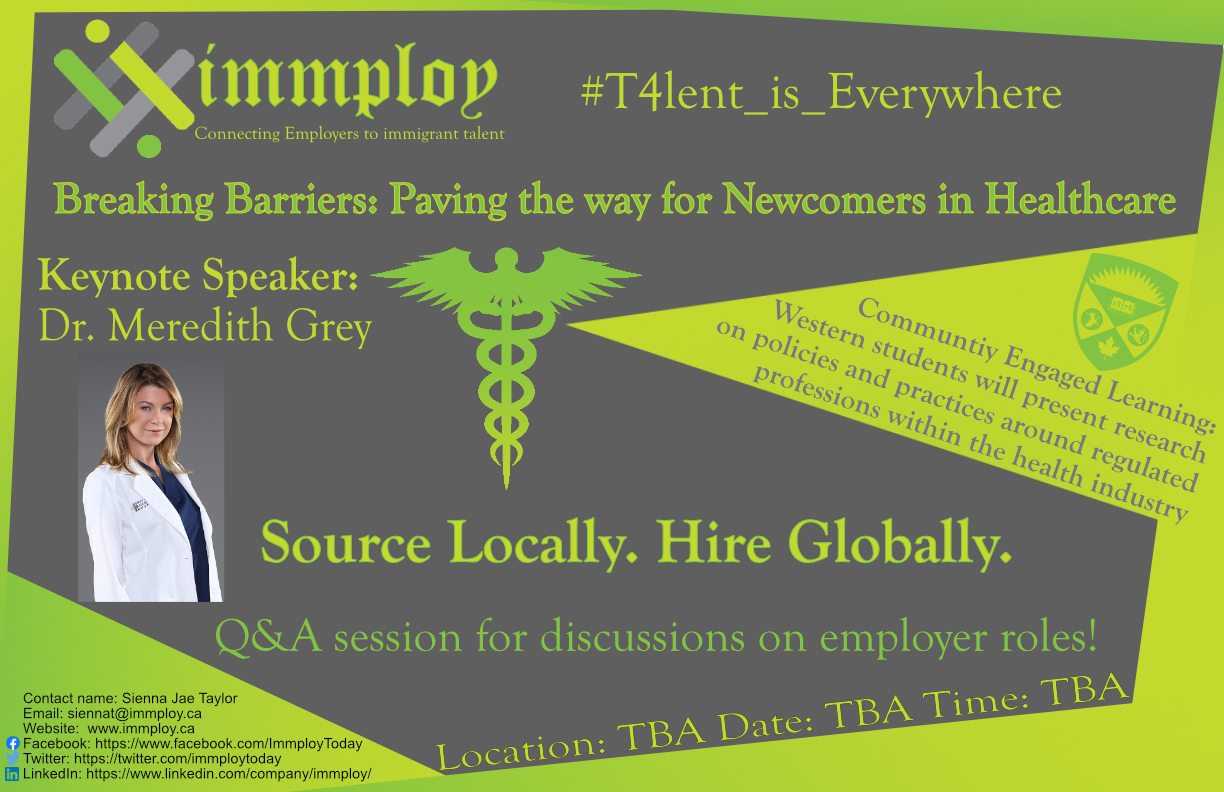 51/103
[Speaker Notes: mjohal25_poster.jpg]
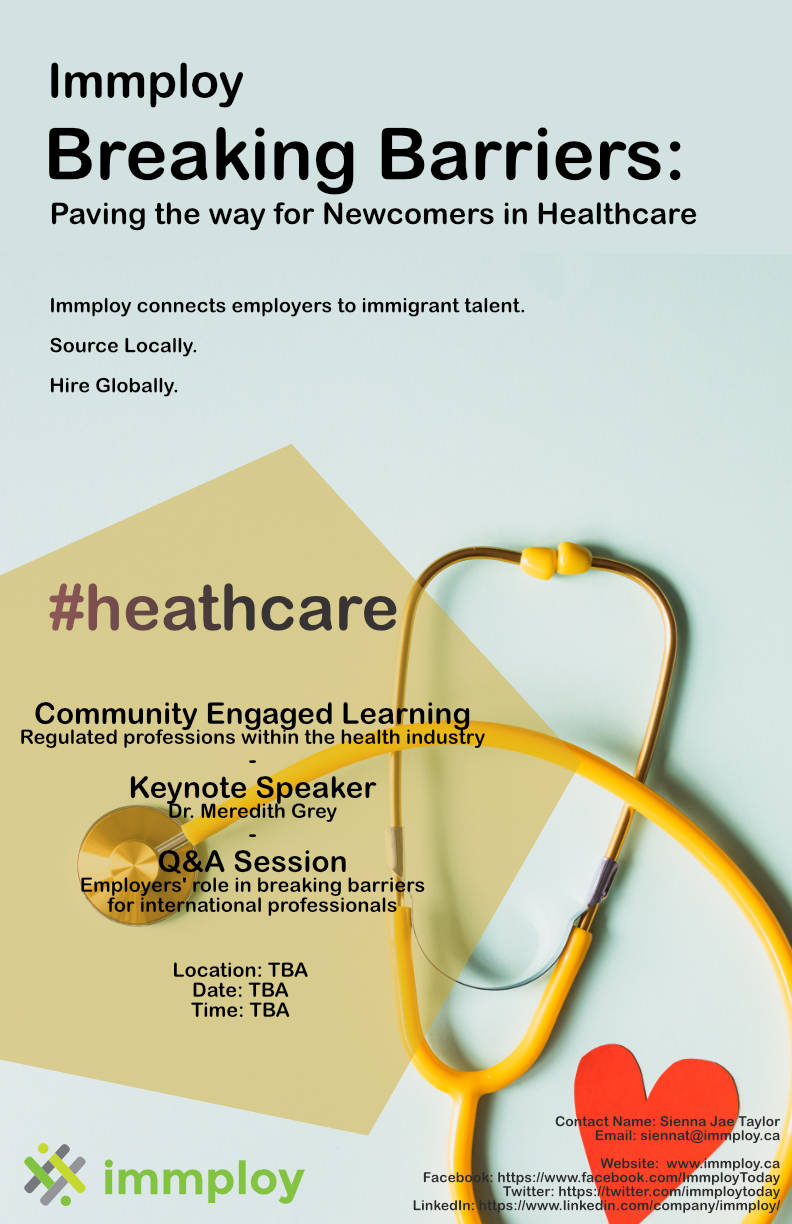 52/103
[Speaker Notes: llou6_poster.jpg]
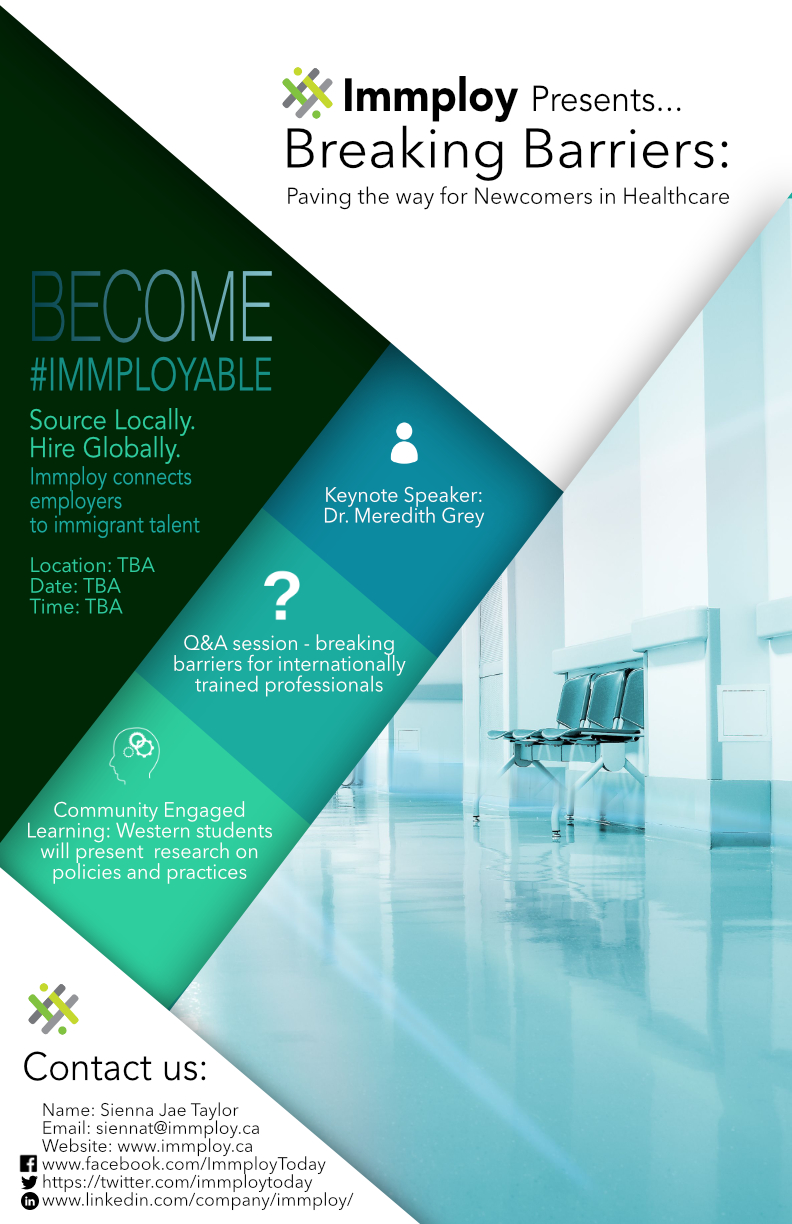 53/103
[Speaker Notes: lliu647_poster.jpg]
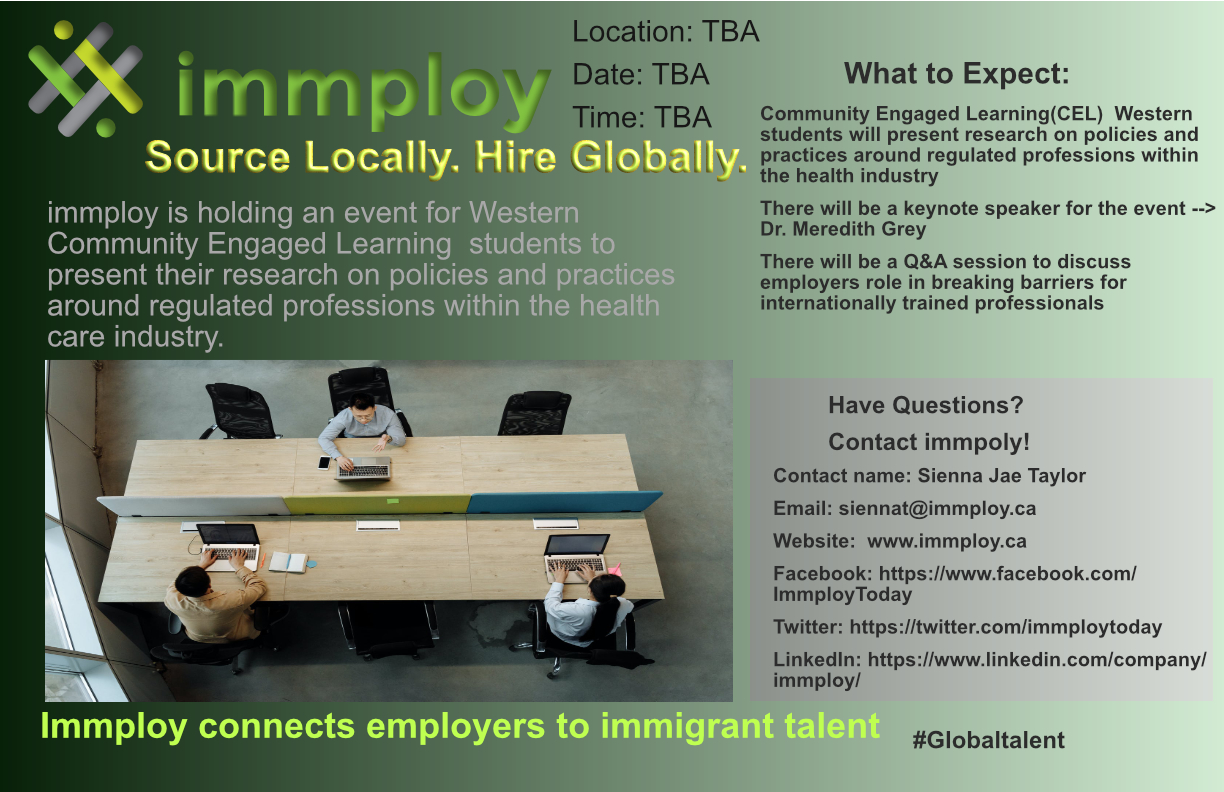 54/103
[Speaker Notes: lletsche_poster.jpg]
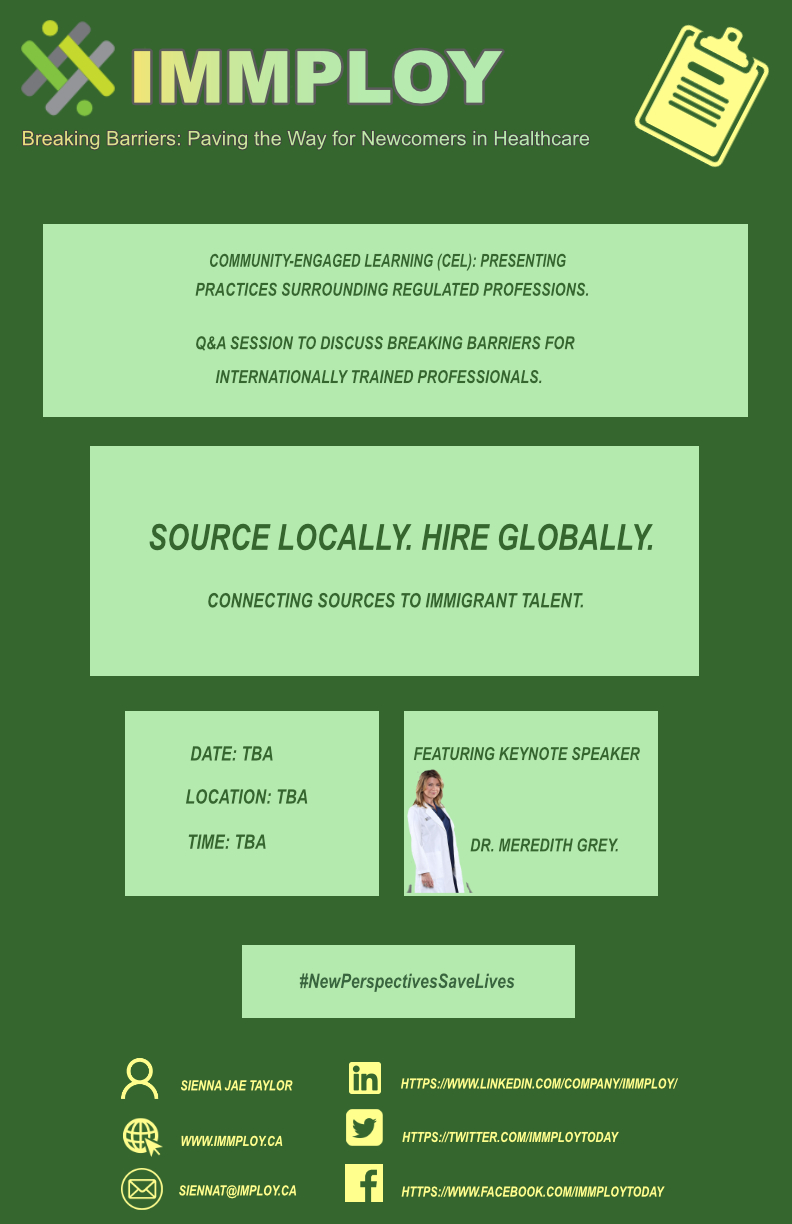 55/103
[Speaker Notes: lkotick_poster.jpg]
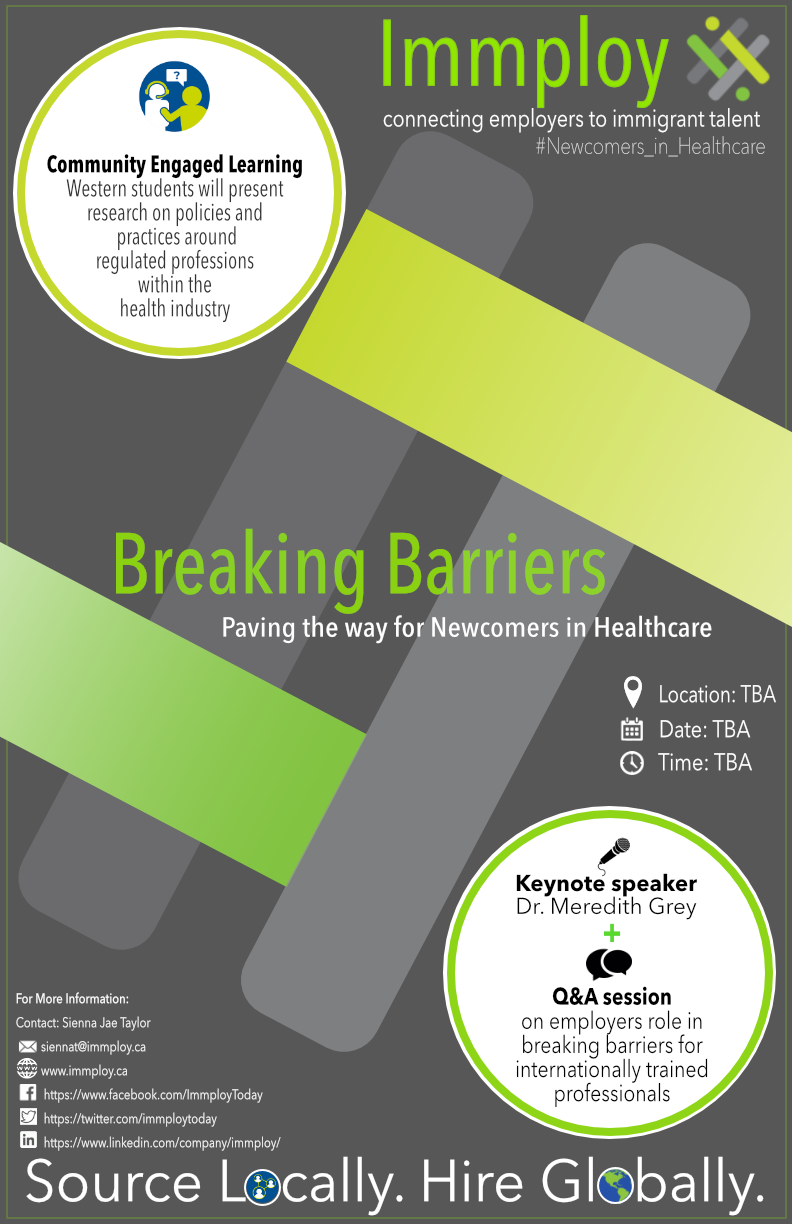 56/103
[Speaker Notes: lkamphuy_poster.jpg]
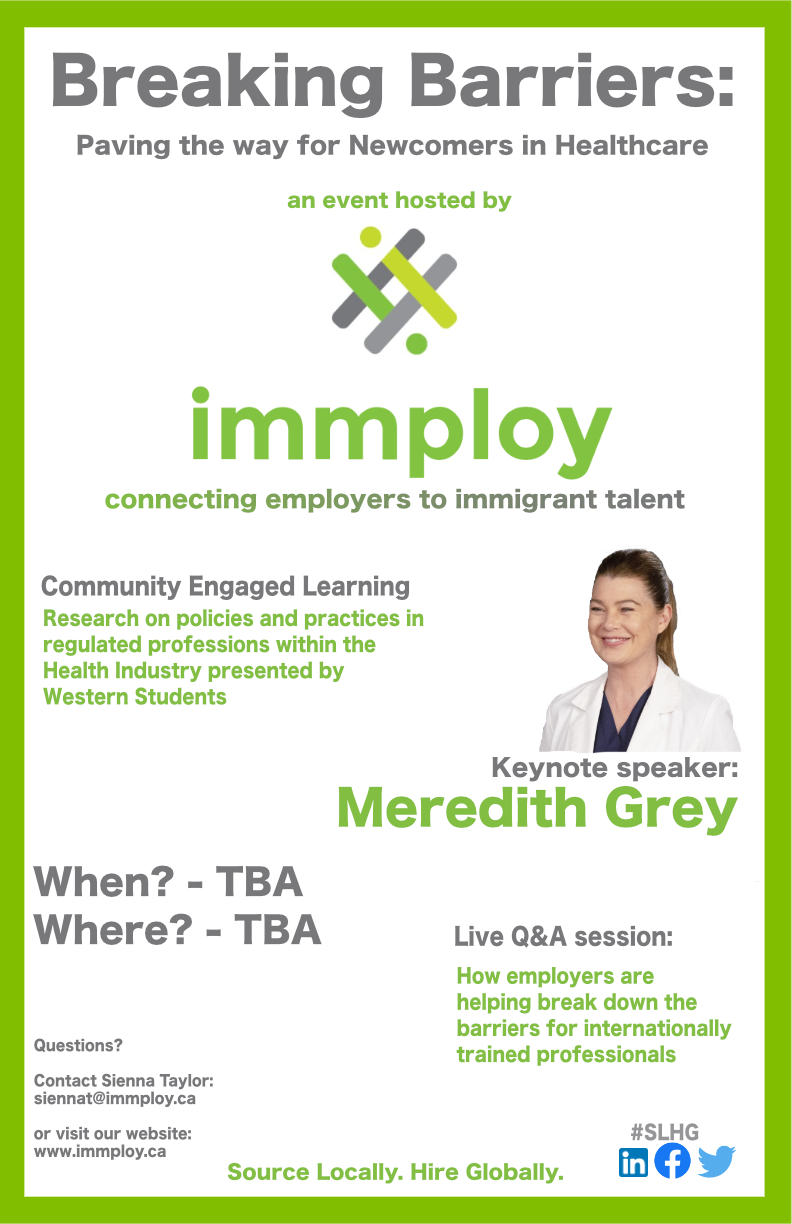 57/103
[Speaker Notes: lkalvin_poster.jpg]
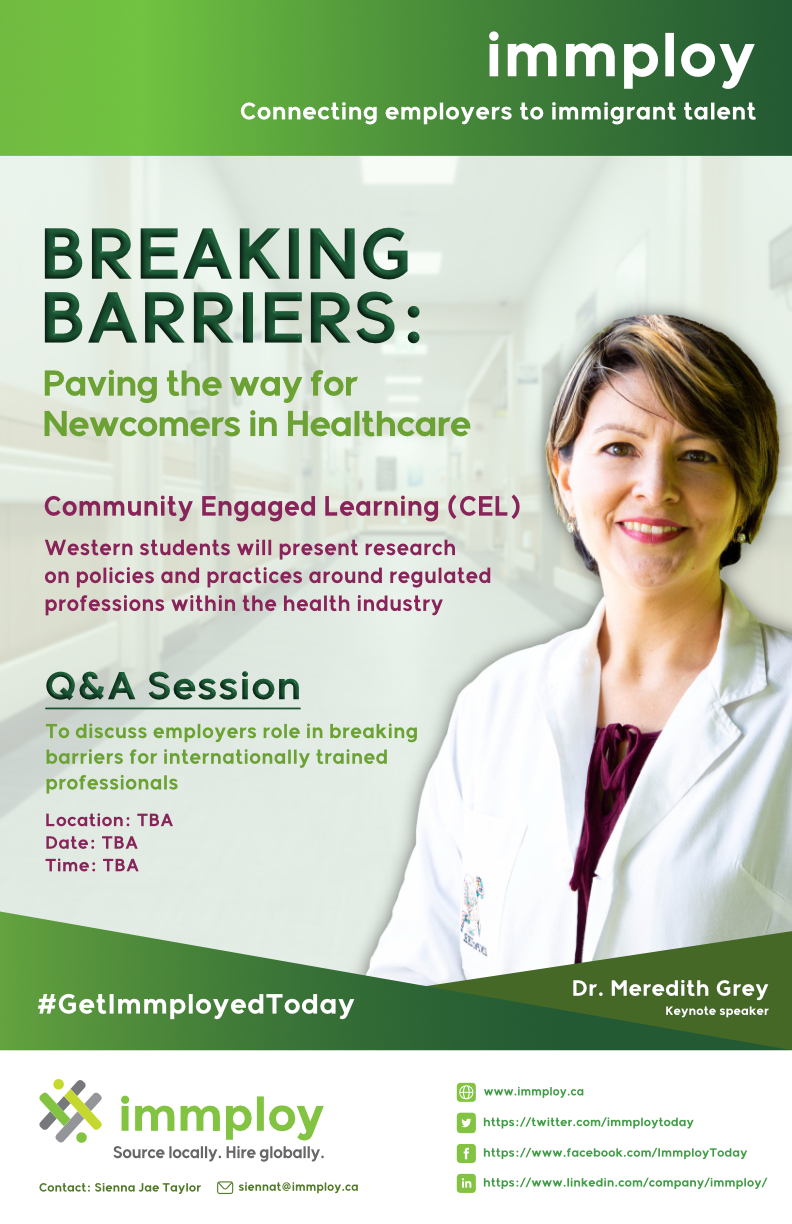 58/103
[Speaker Notes: kmak58_poster.jpg]
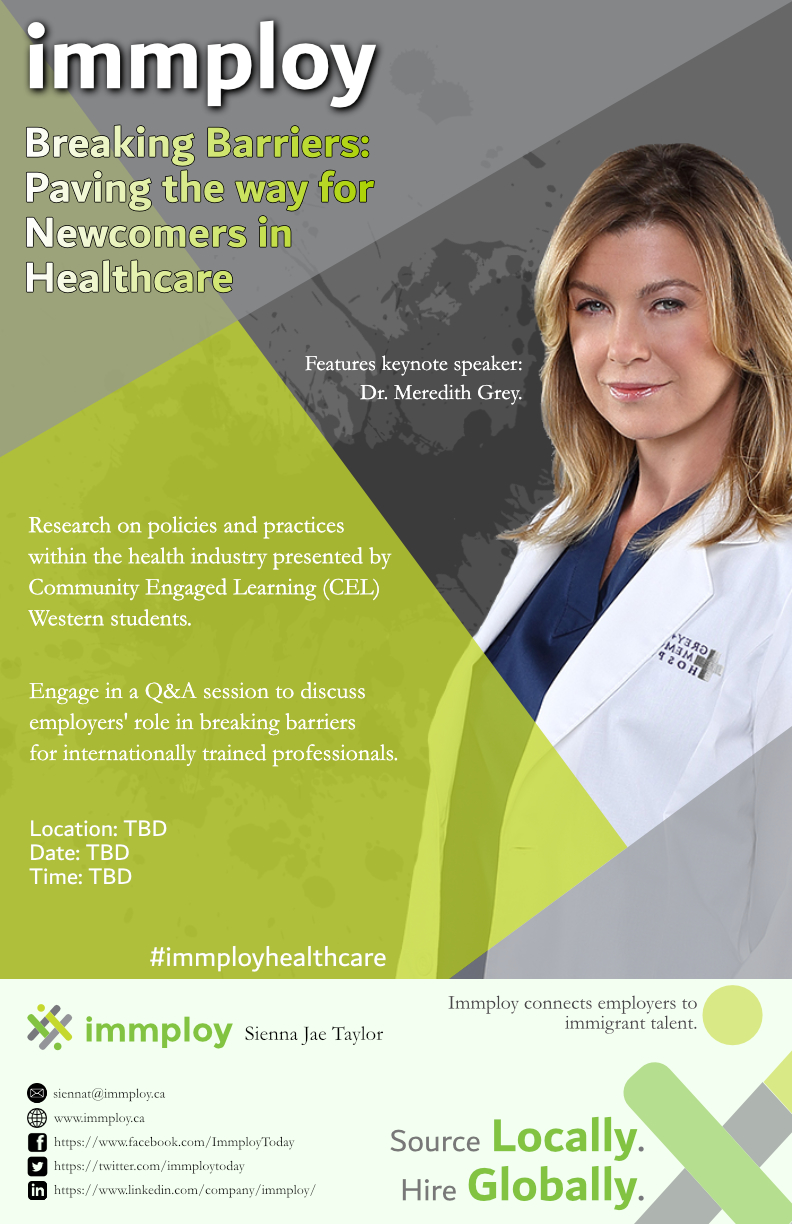 59/103
[Speaker Notes: kle65_poster.jpg]
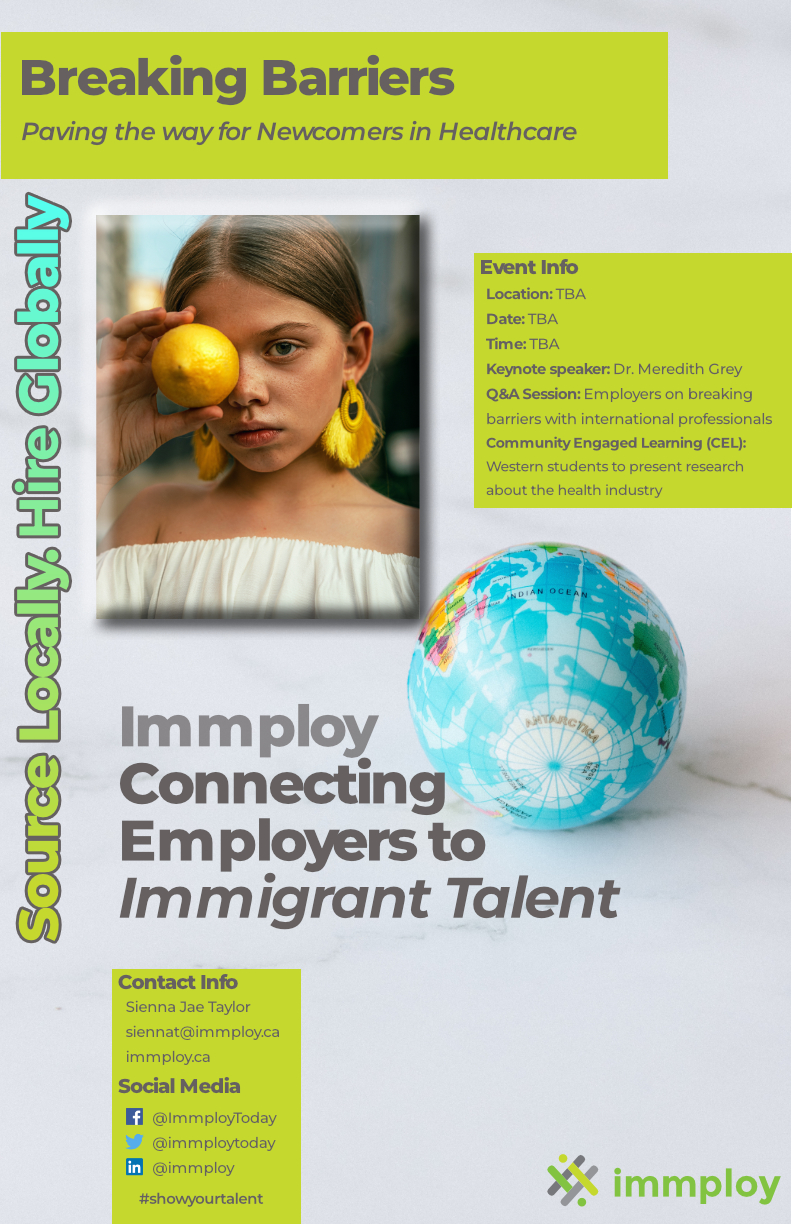 60/103
[Speaker Notes: klai246_poster.jpg]
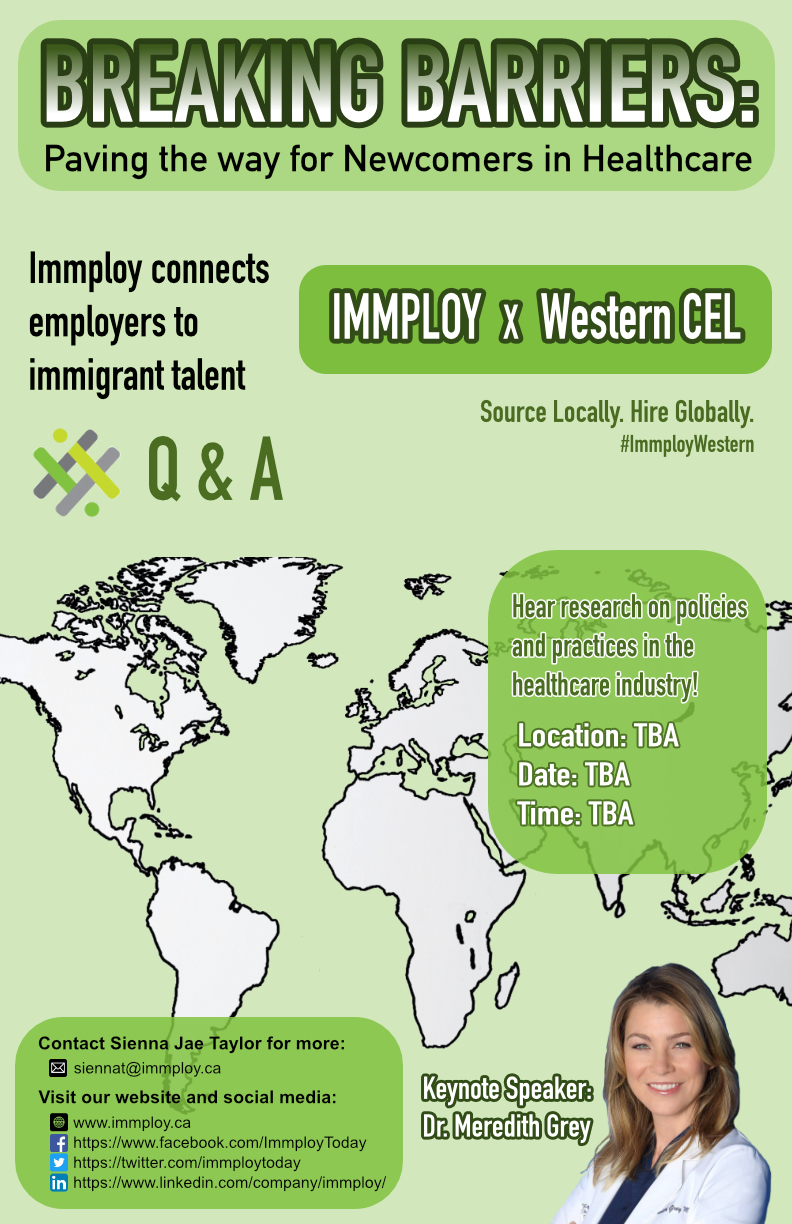 61/103
[Speaker Notes: kkassard_poster.jpg]
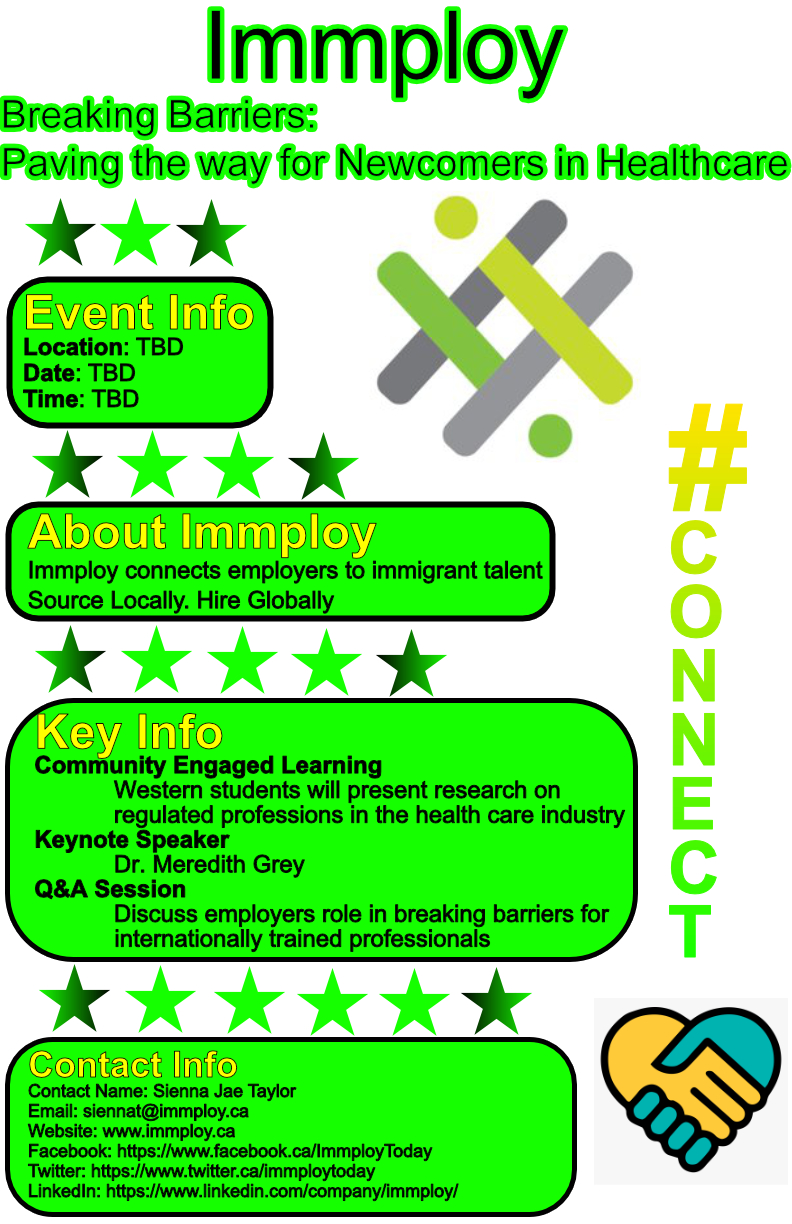 62/103
[Speaker Notes: kkarim7_poster.jpg]
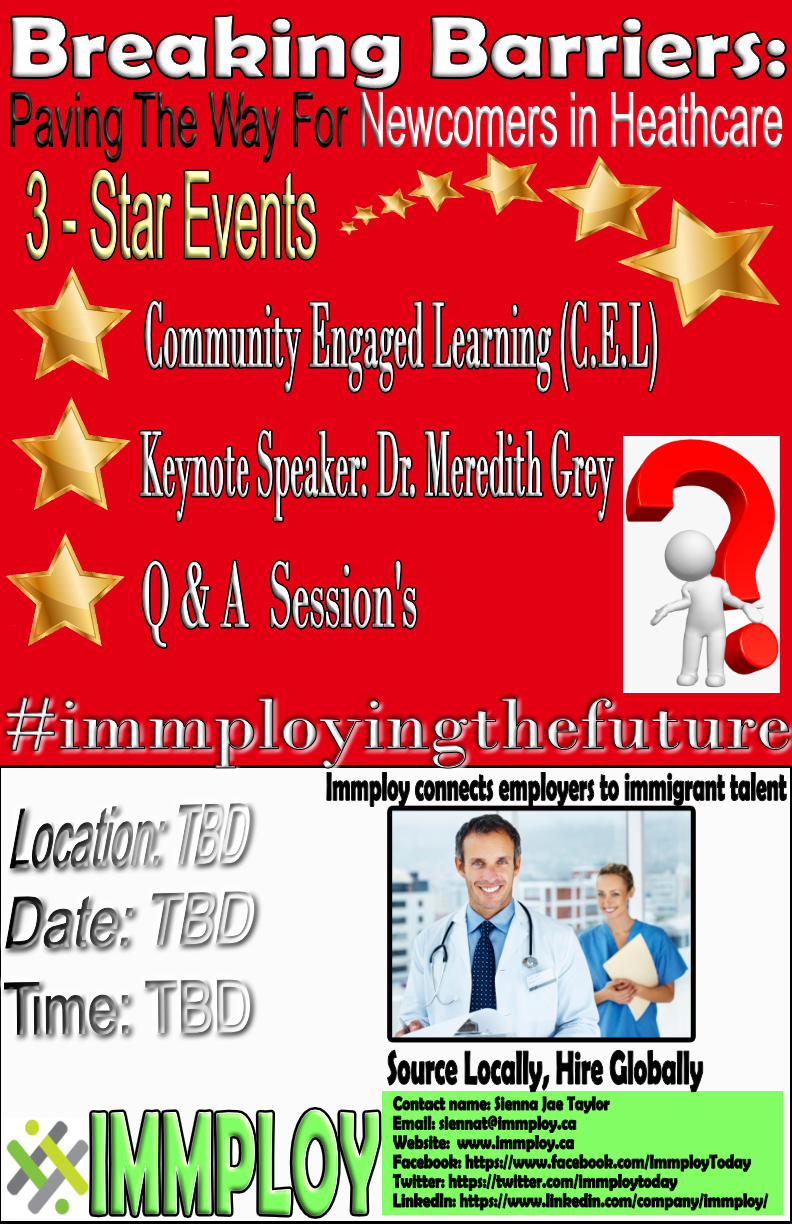 63/103
[Speaker Notes: kkang88_poster.jpg]
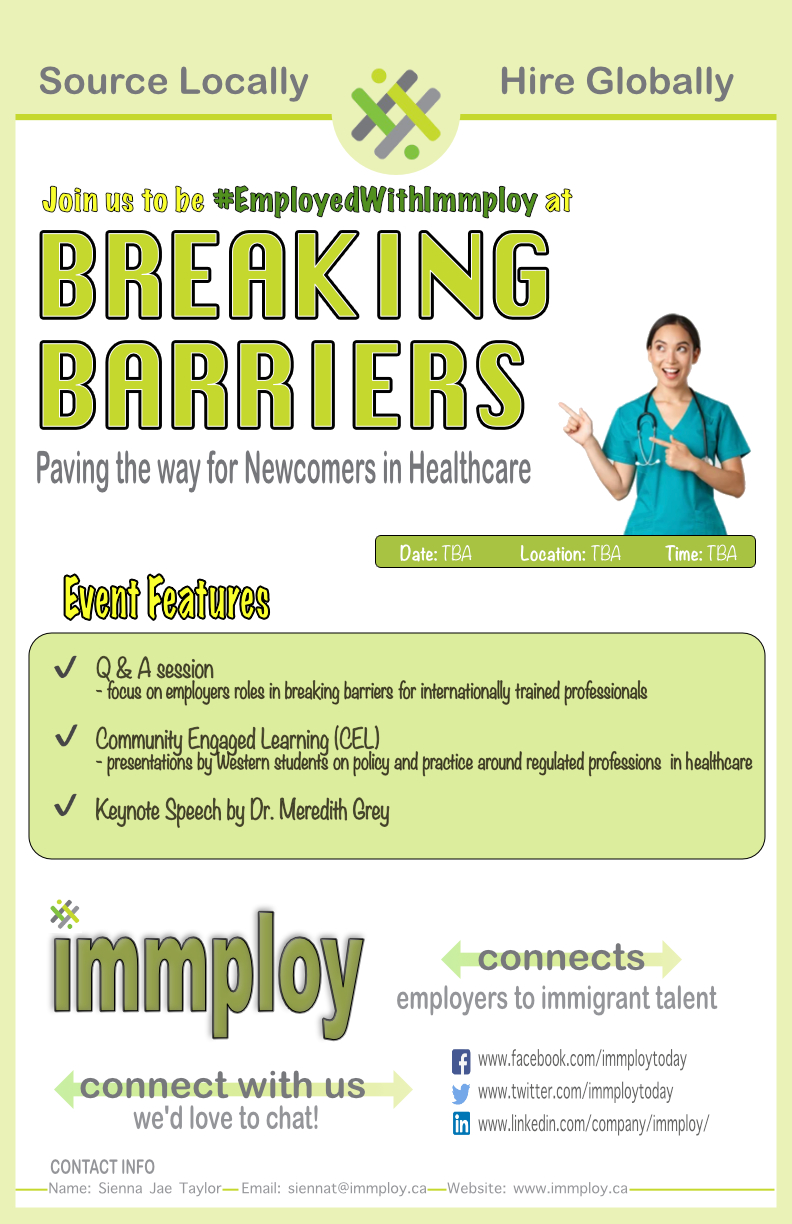 64/103
[Speaker Notes: kjuneja2_poster.jpg]
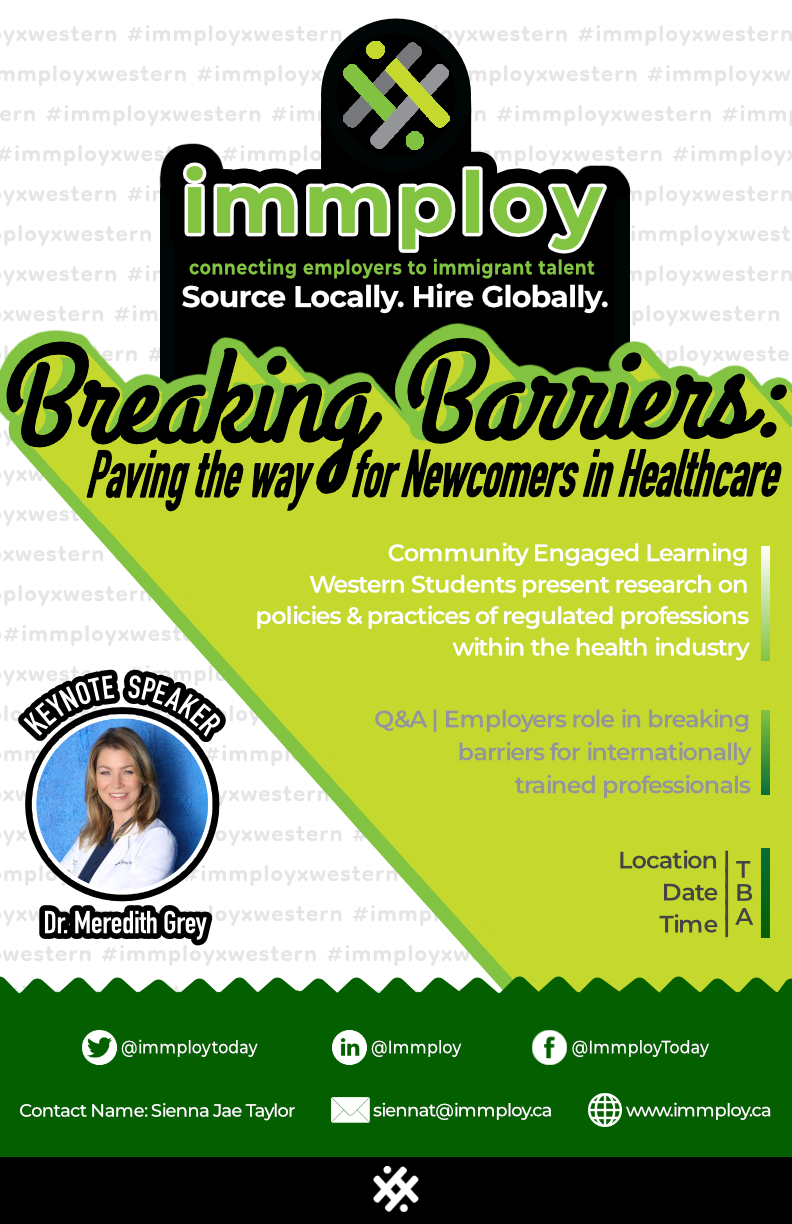 65/103
[Speaker Notes: kjudge7_poster.jpg]
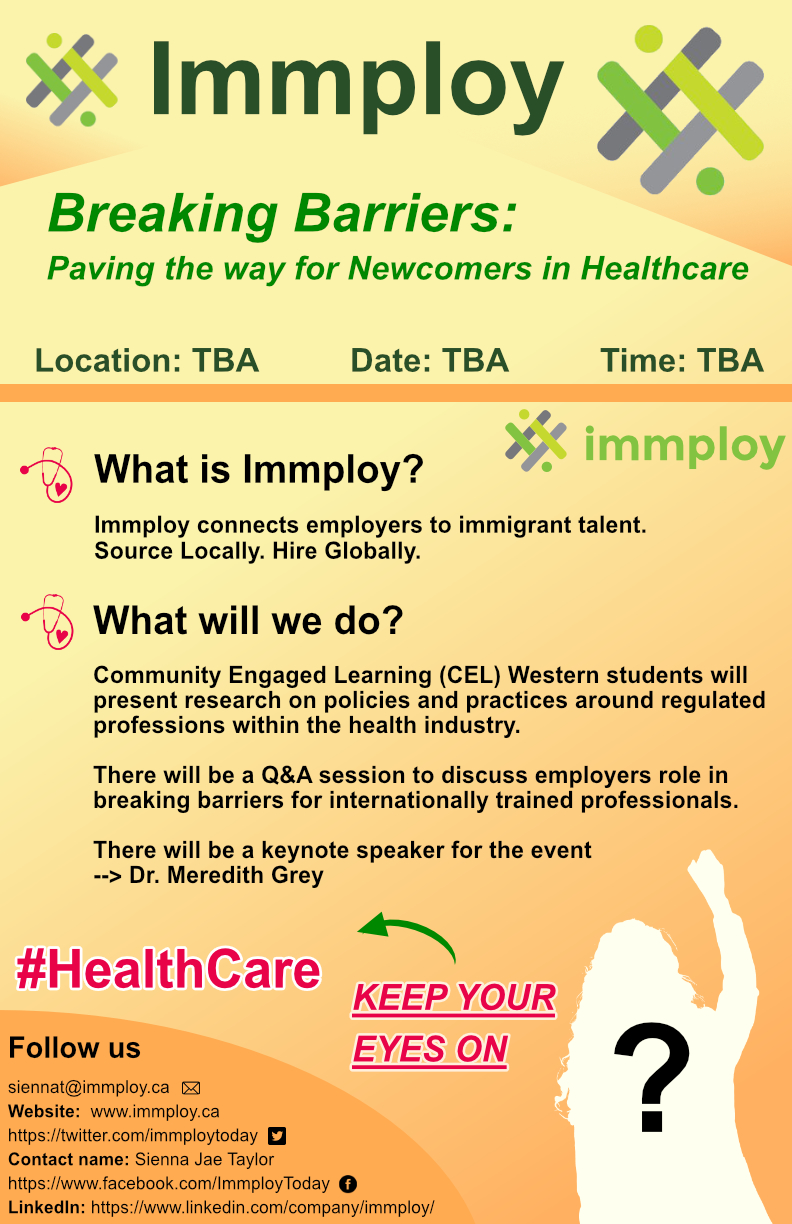 66/103
[Speaker Notes: jli3575_poster.jpg]
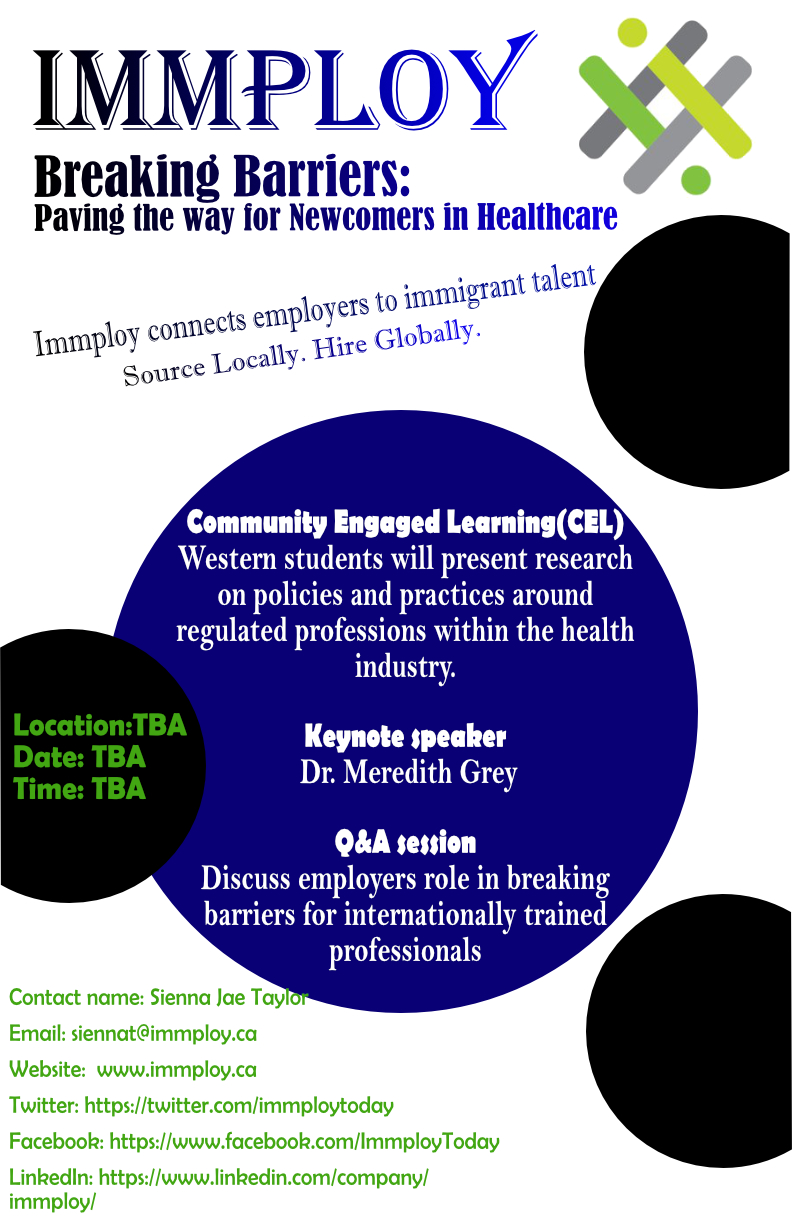 67/103
[Speaker Notes: jlei32_poster.jpg]
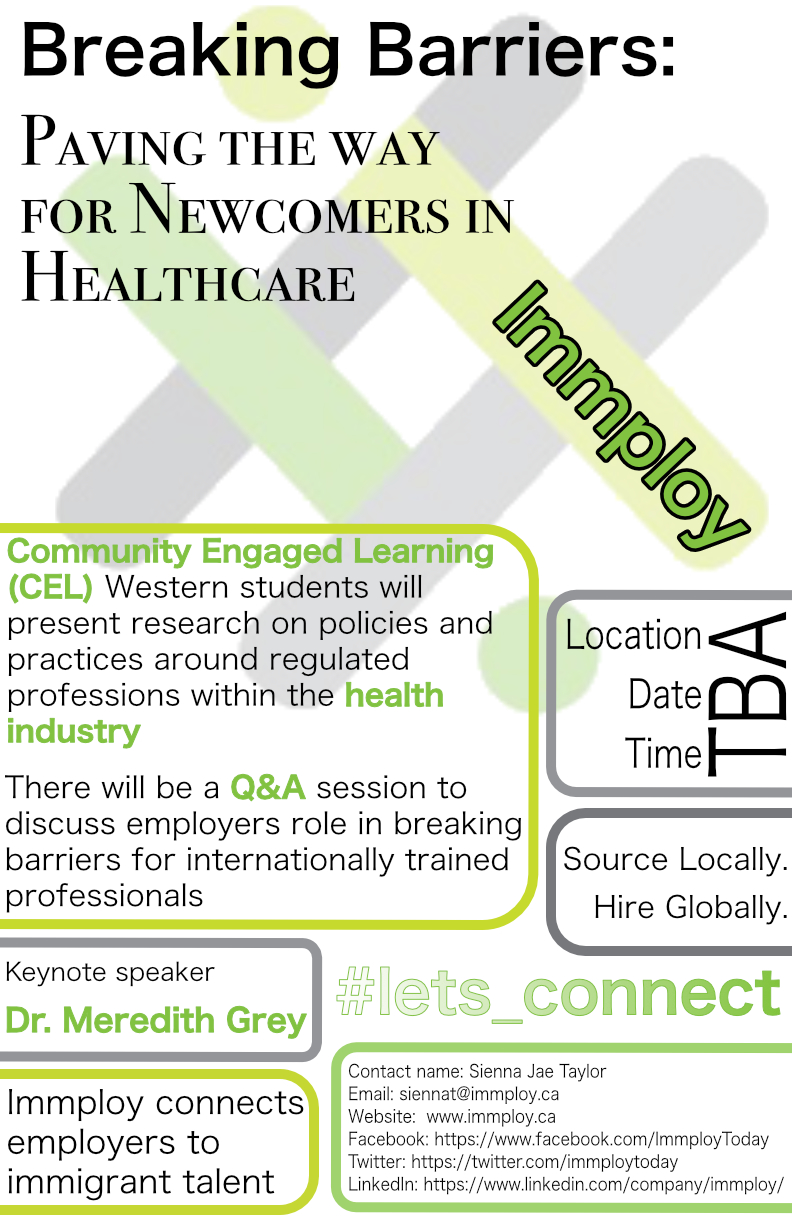 68/103
[Speaker Notes: jleese3_poster.jpg]
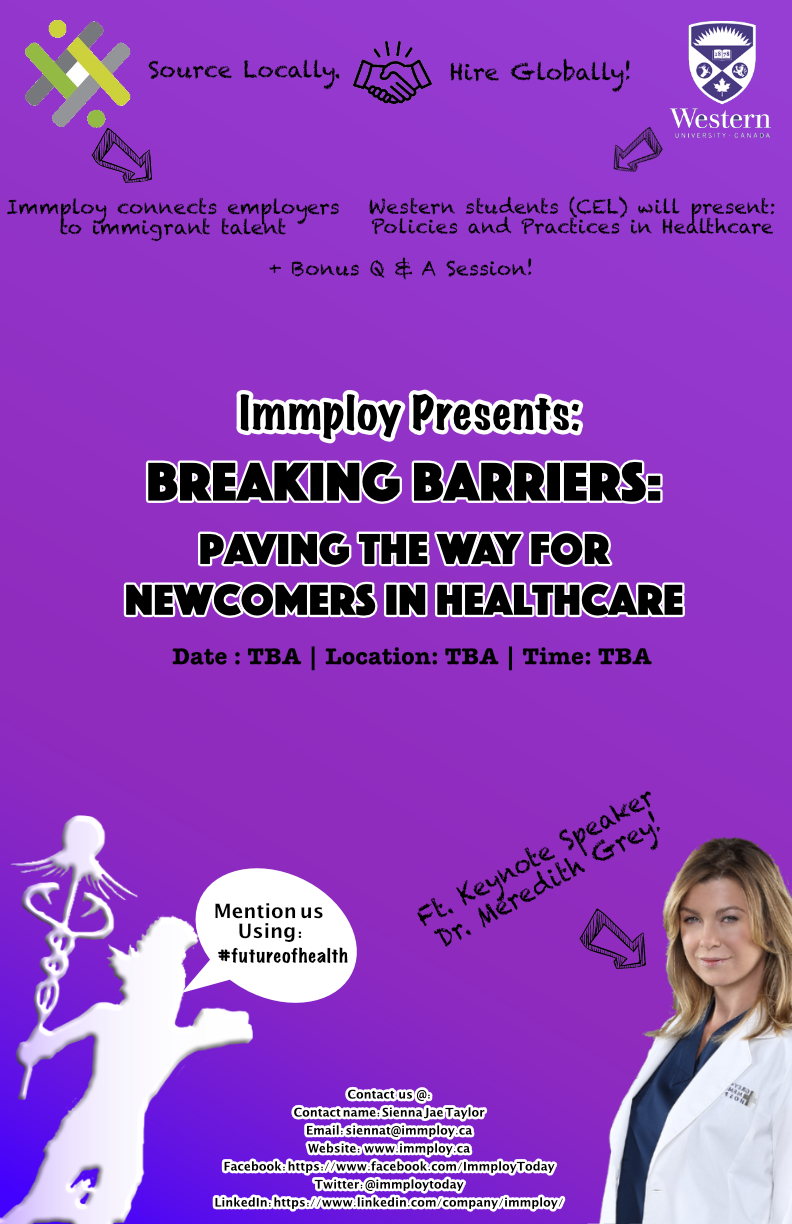 69/103
[Speaker Notes: jkrisnap_poster.jpg]
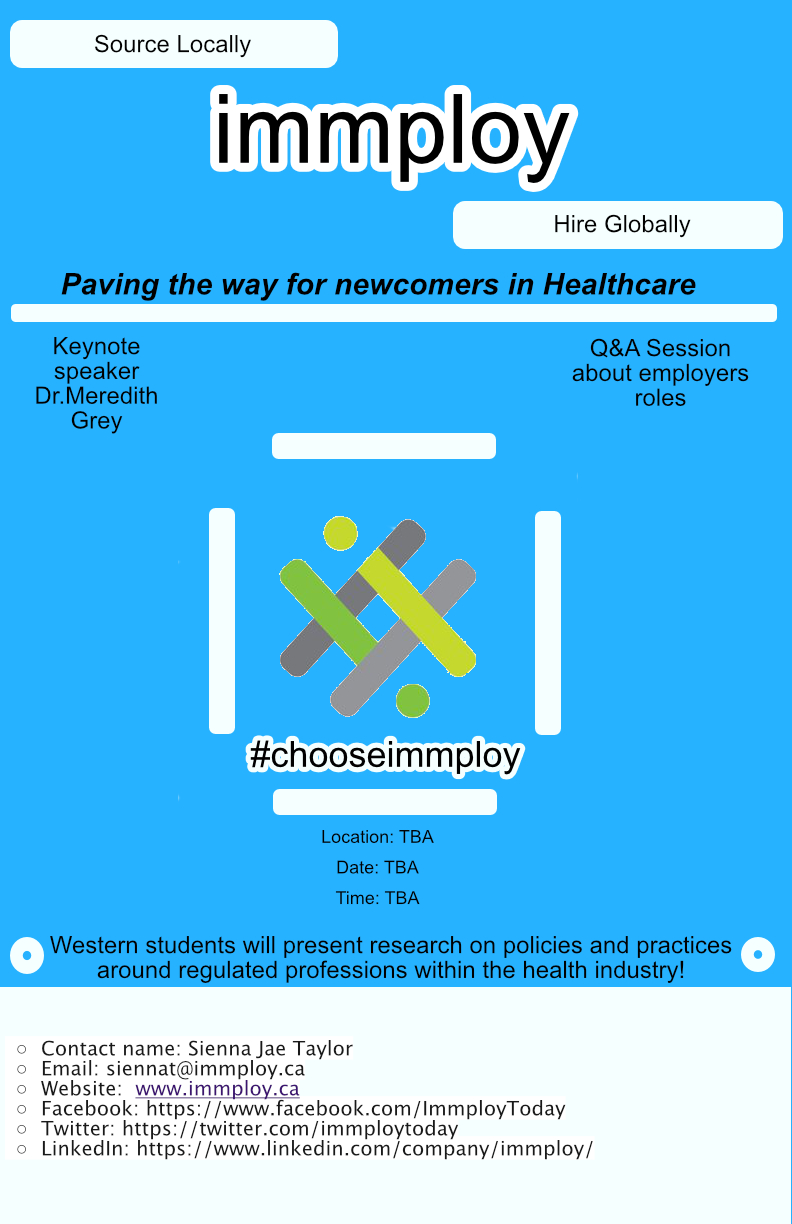 70/103
[Speaker Notes: jkhakh_poster.jpg]
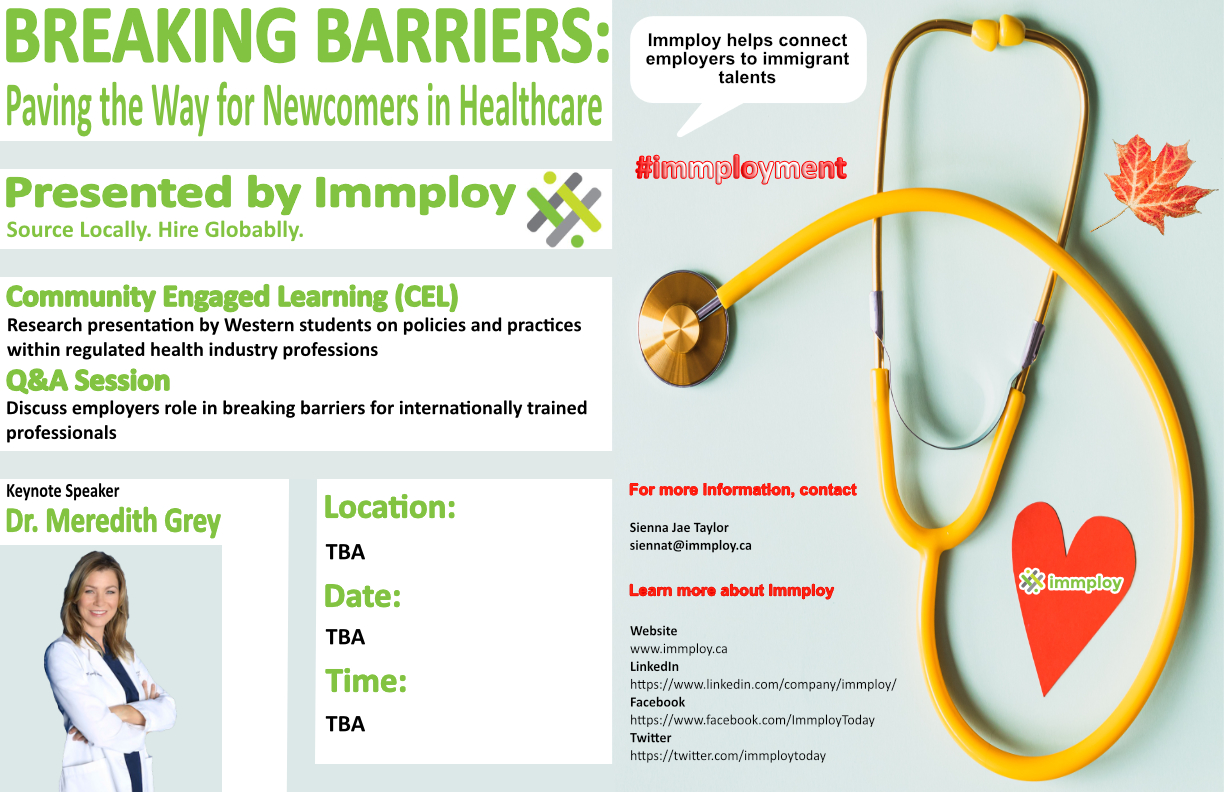 71/103
[Speaker Notes: jhwan5_poster.jpg]
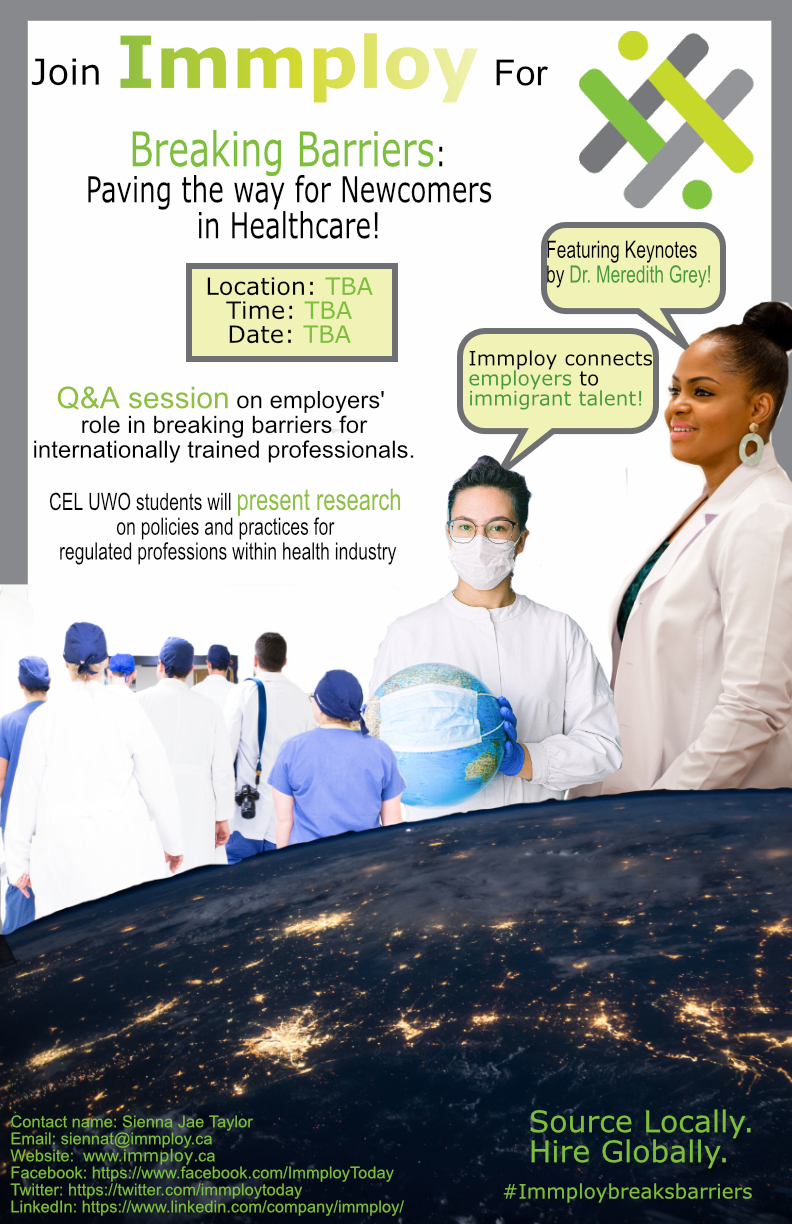 72/103
[Speaker Notes: hliverma_poster.jpg]
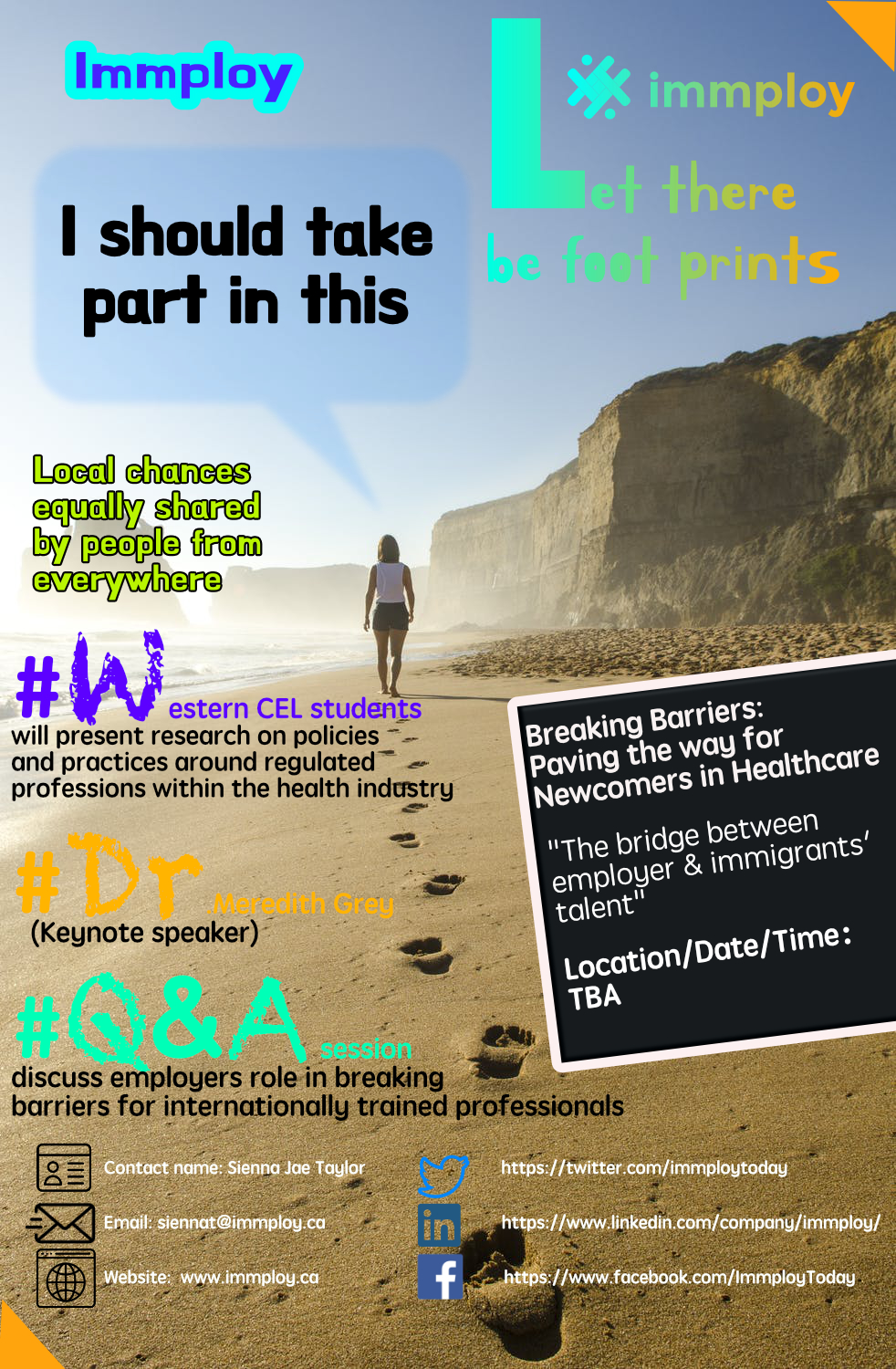 73/103
[Speaker Notes: hlin352_poster.jpg]
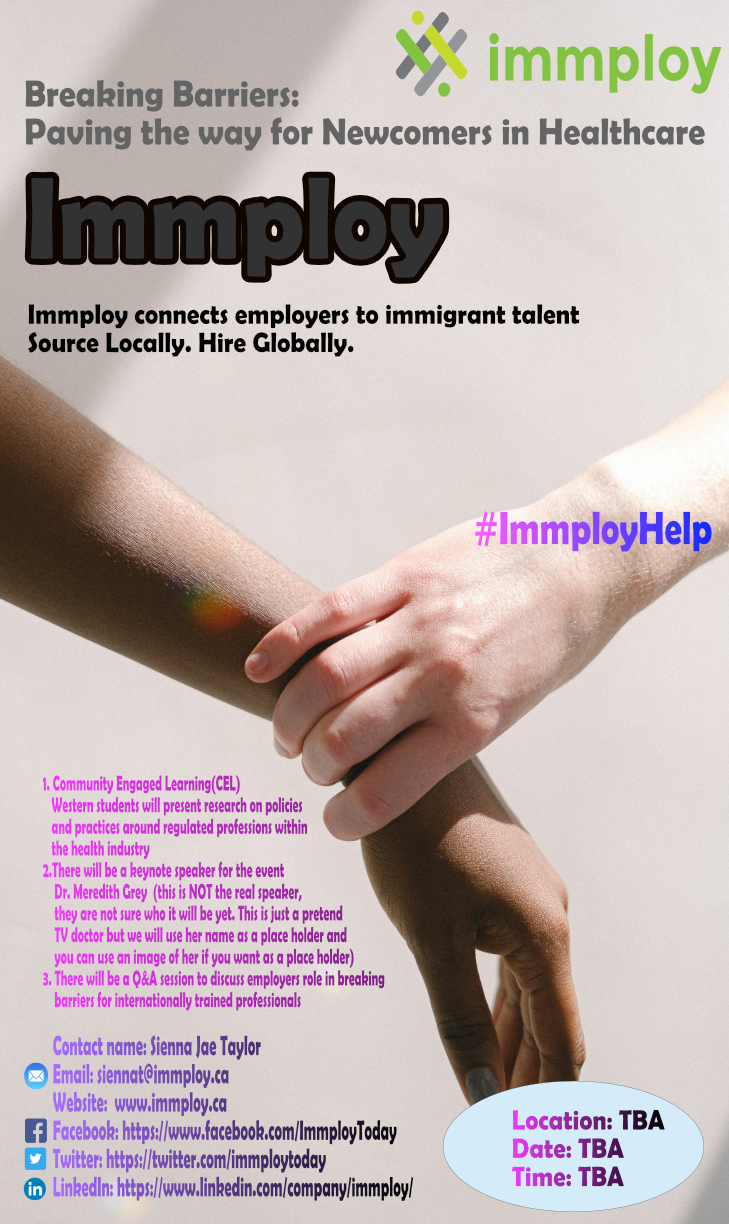 74/103
[Speaker Notes: hli2249_poster.jpg]
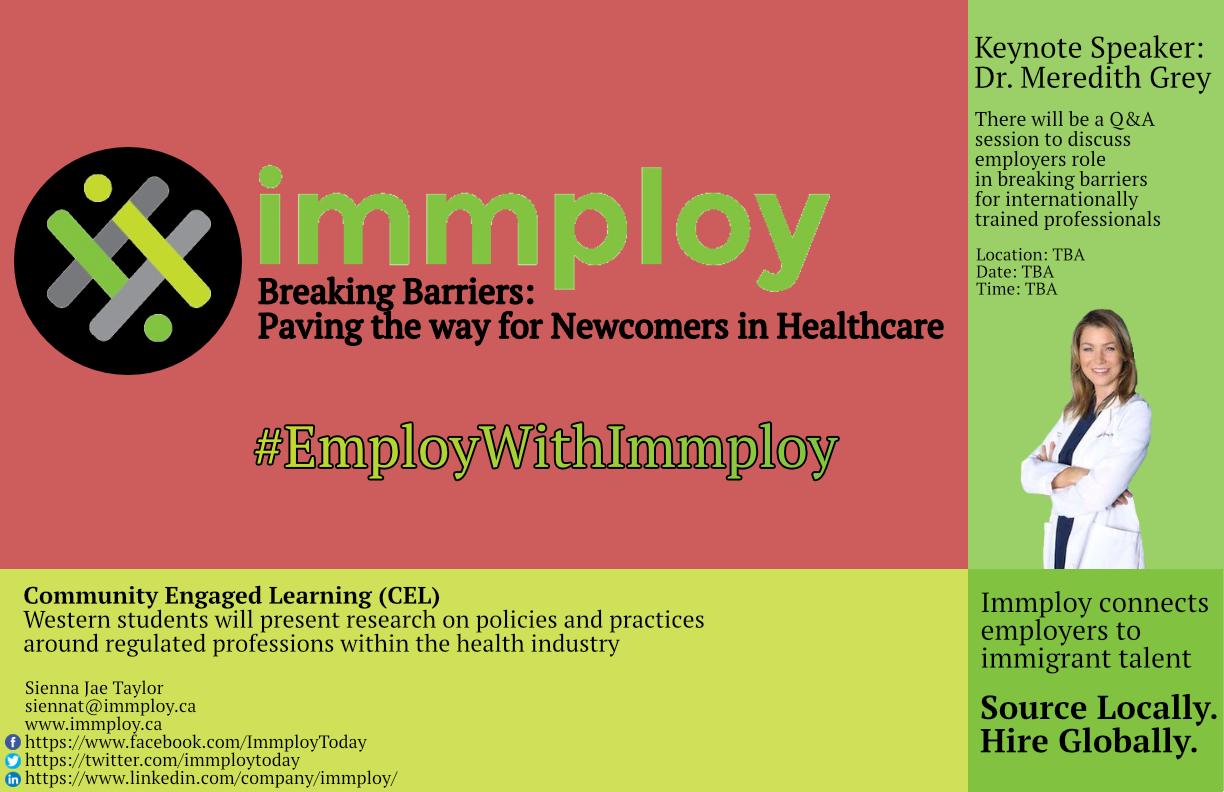 75/103
[Speaker Notes: hklayman_poster.jpg]
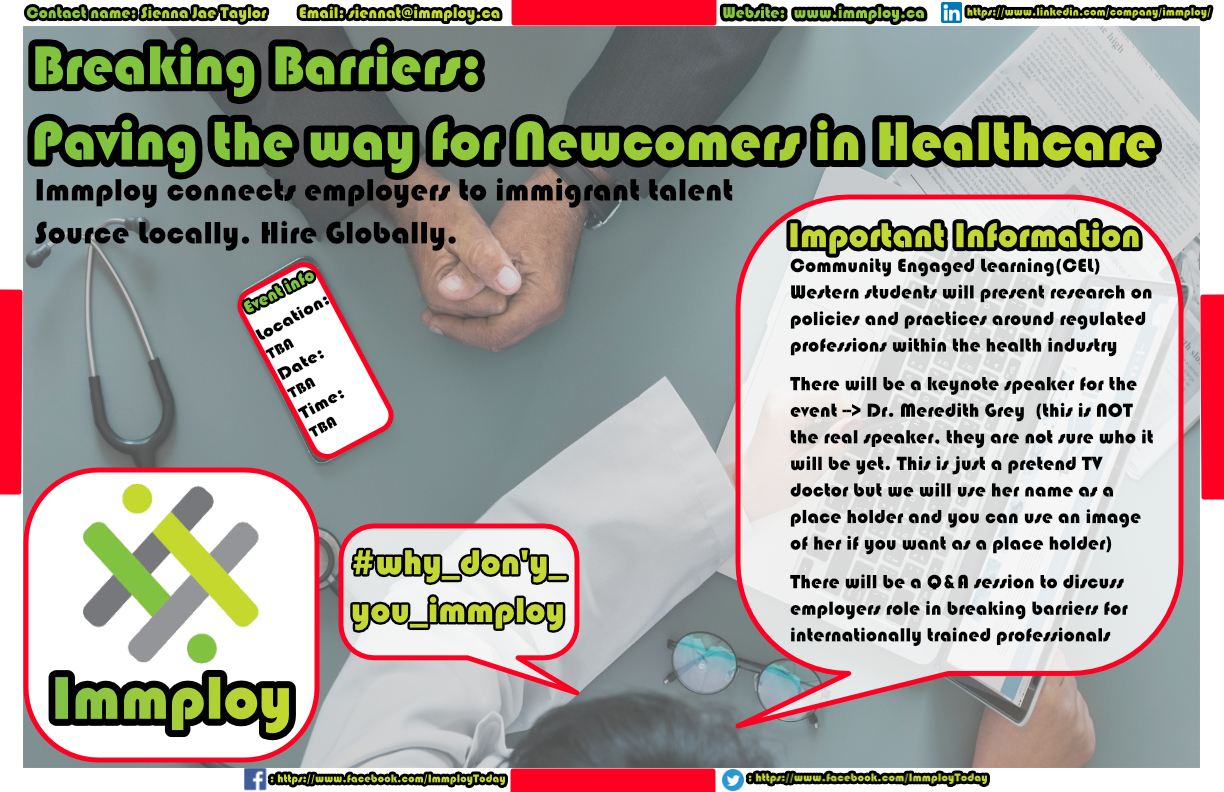 76/103
[Speaker Notes: hkang259_poster.jpg]
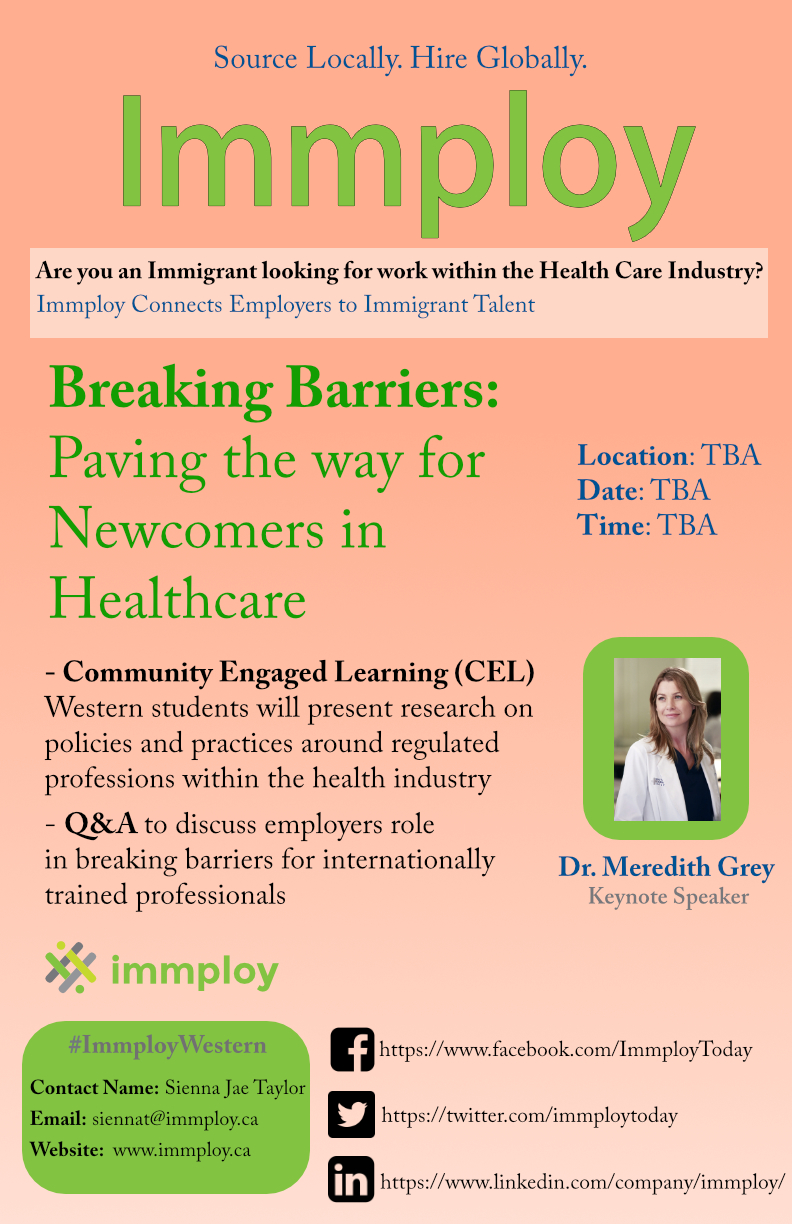 77/103
[Speaker Notes: glandry4_poster.jpg]
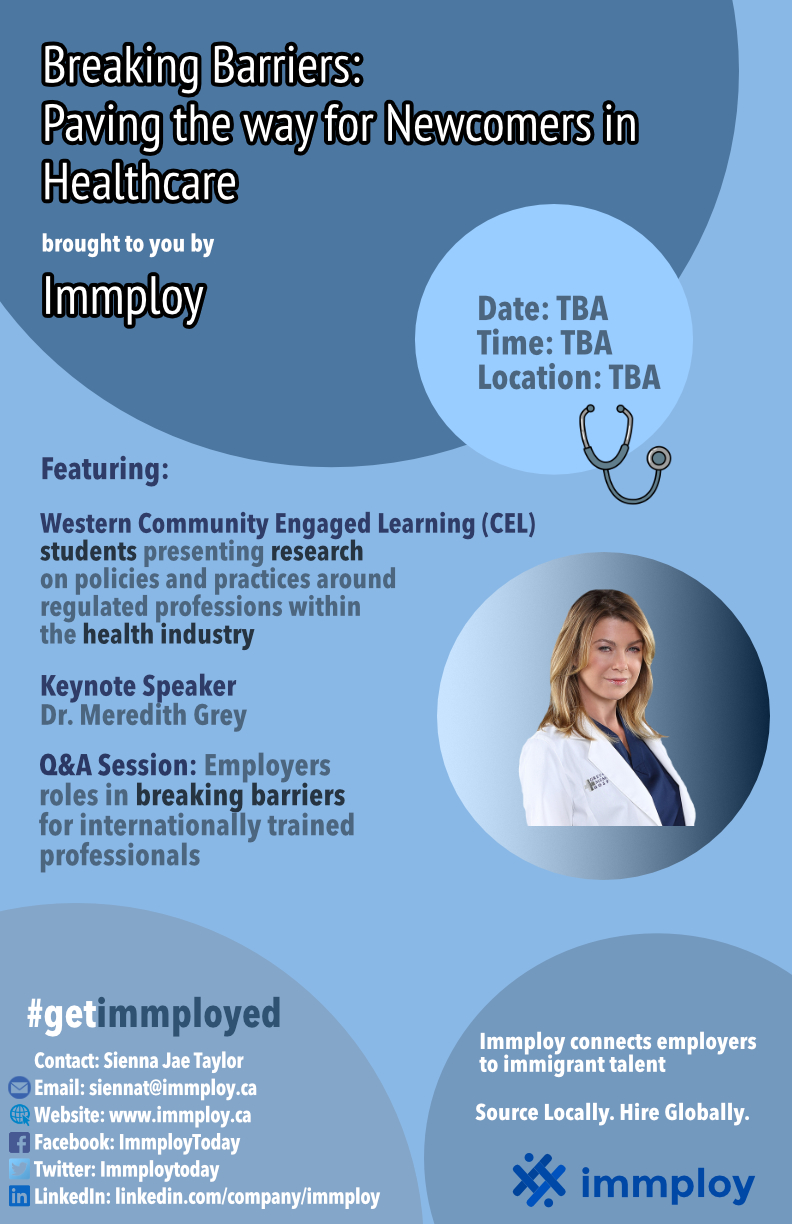 78/103
[Speaker Notes: fliang42_poster.jpg]
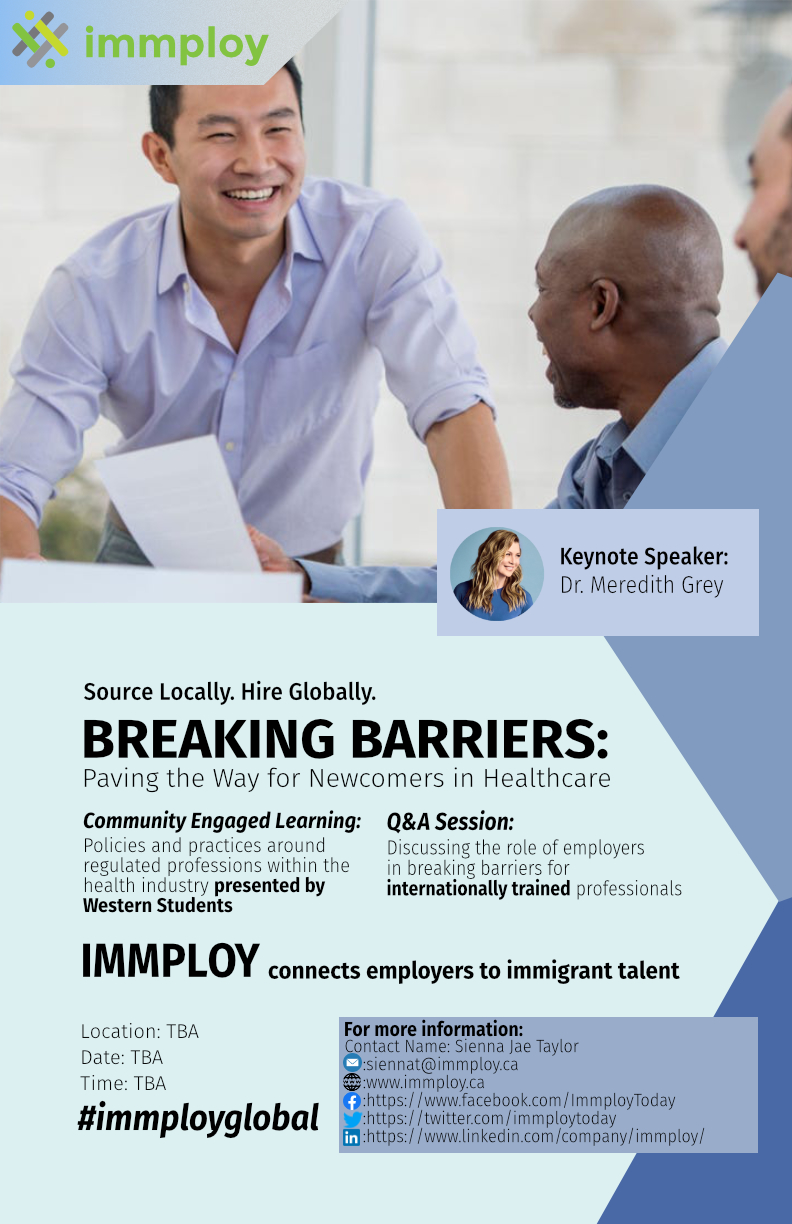 79/103
[Speaker Notes: fkeng2_poster.jpg]
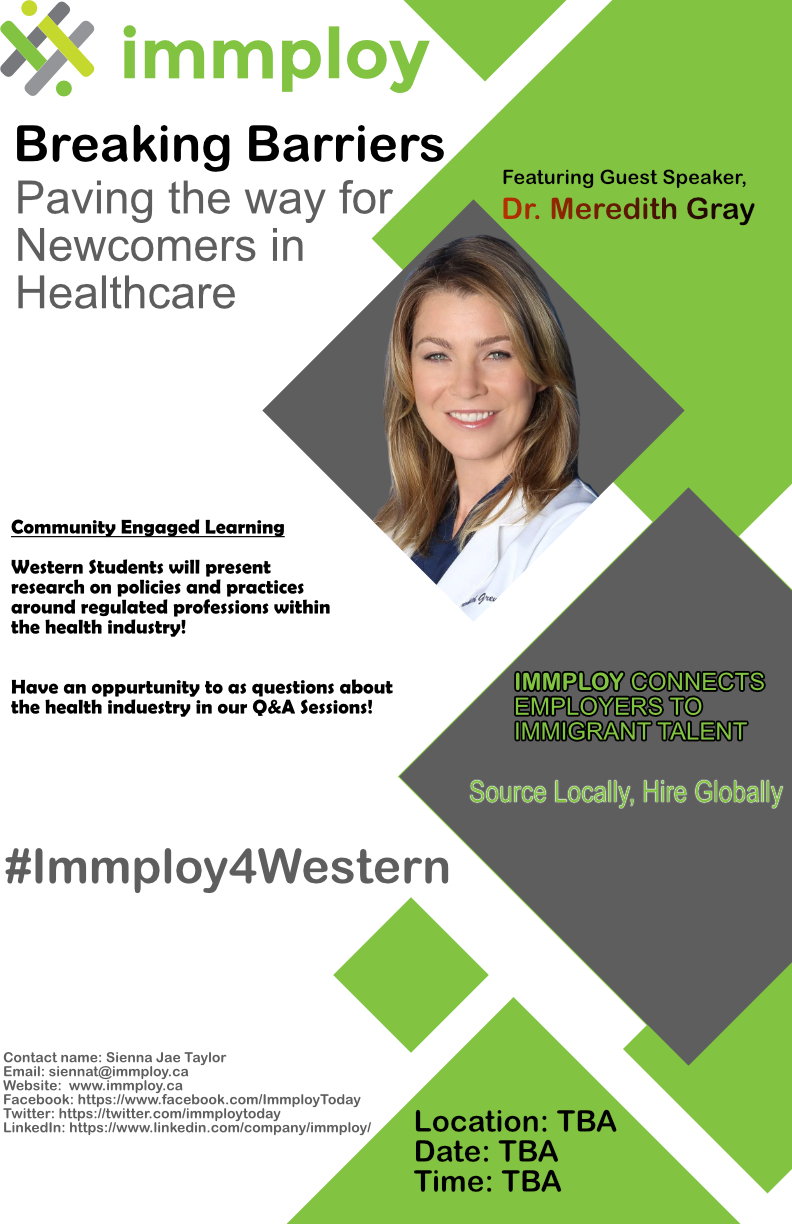 80/103
[Speaker Notes: fkathia_poster.jpg]
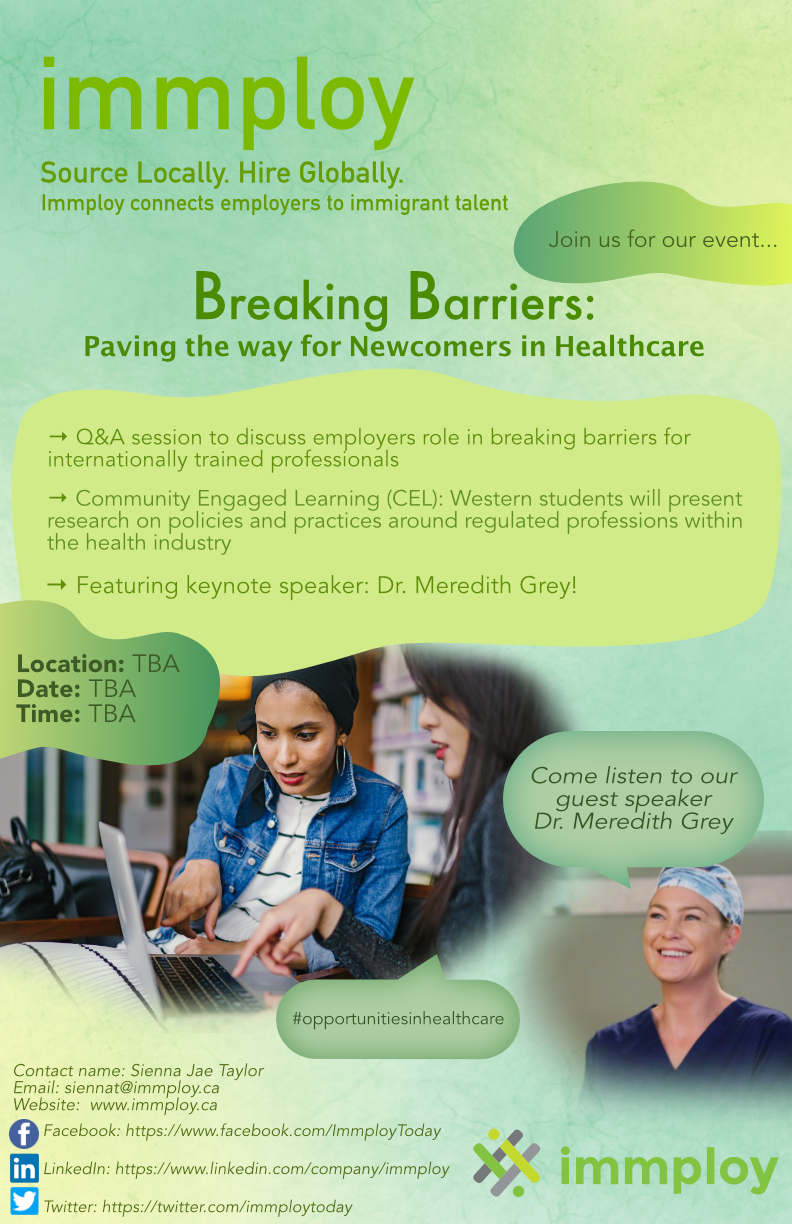 81/103
[Speaker Notes: ema48_poster.jpg]
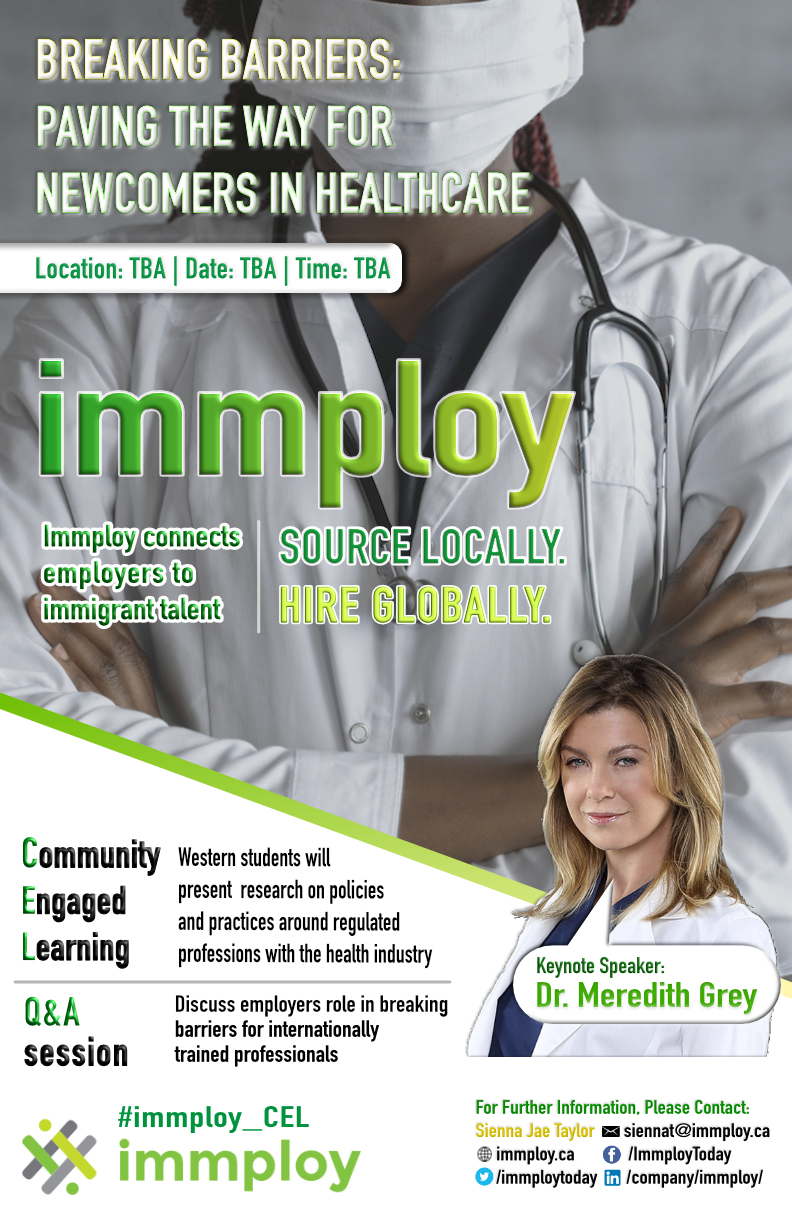 82/103
[Speaker Notes: elow25_poster.jpg]
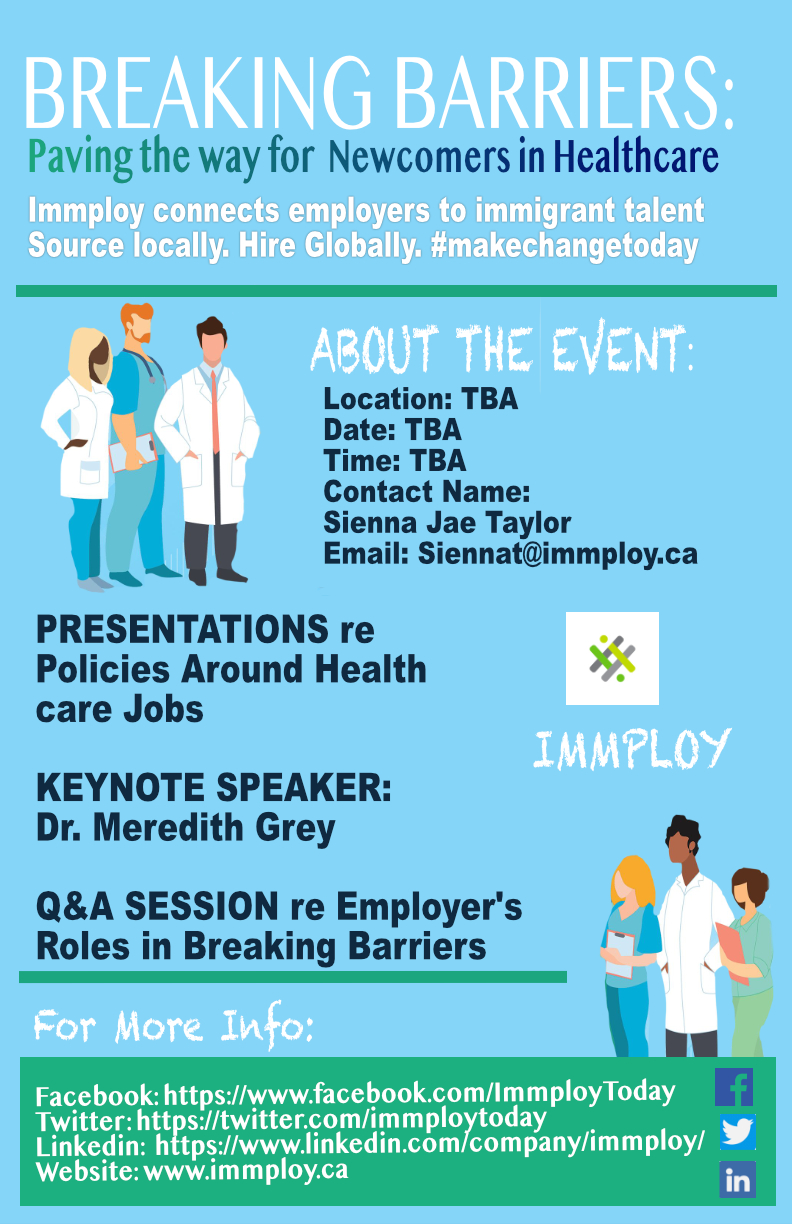 83/103
[Speaker Notes: eliu227_poster.jpg]
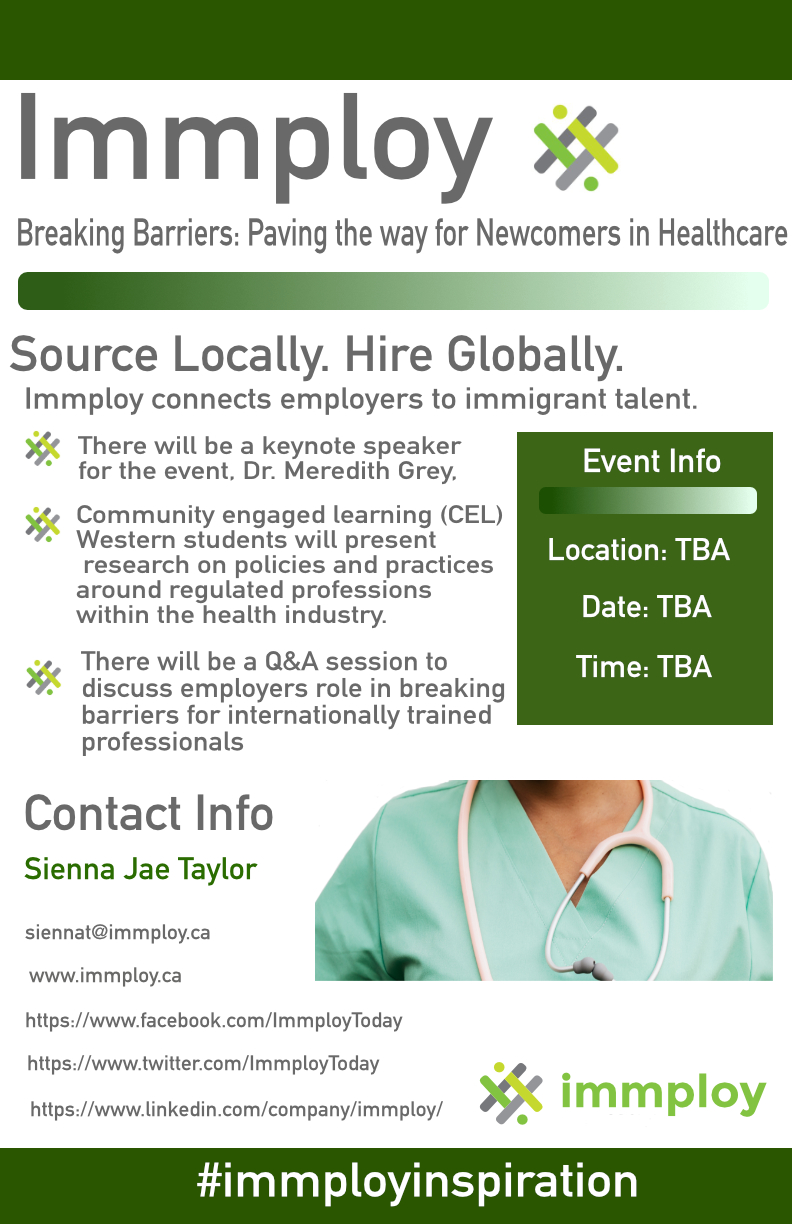 84/103
[Speaker Notes: eknowle7_poster.jpg]
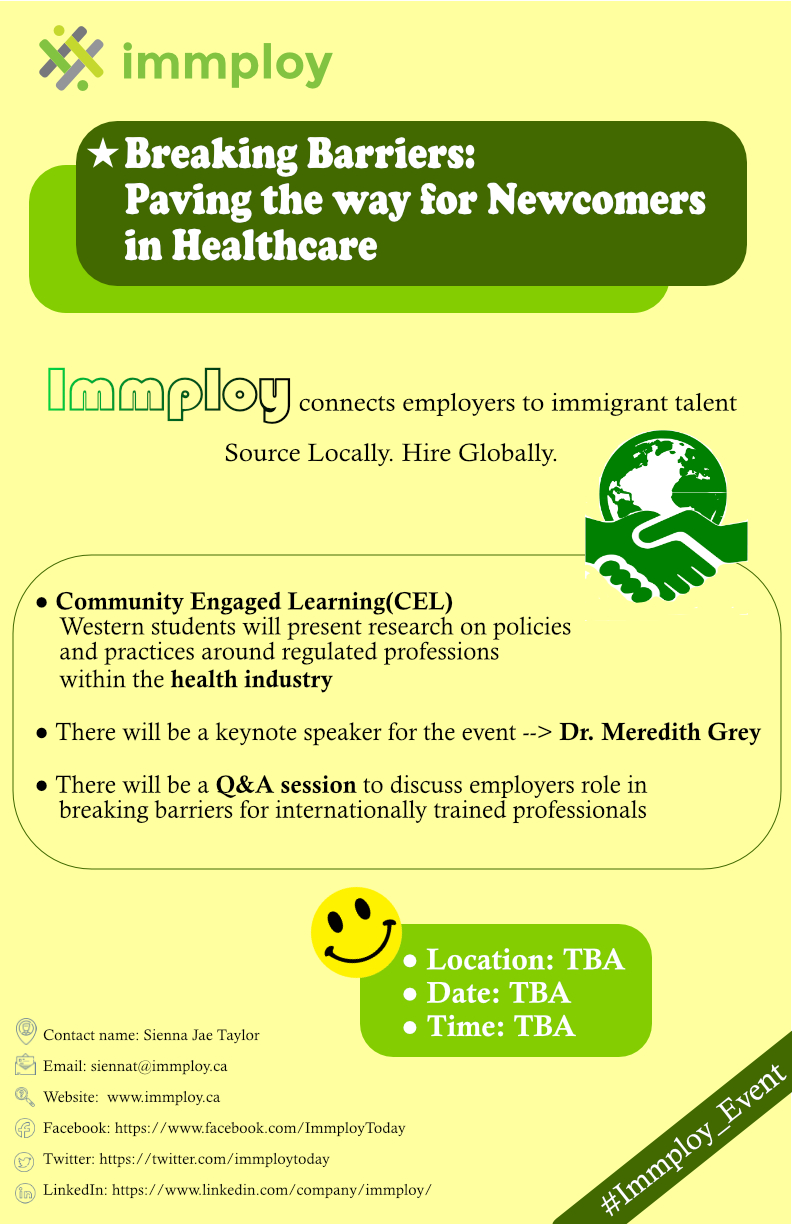 85/103
[Speaker Notes: dlu88_poster.jpg]
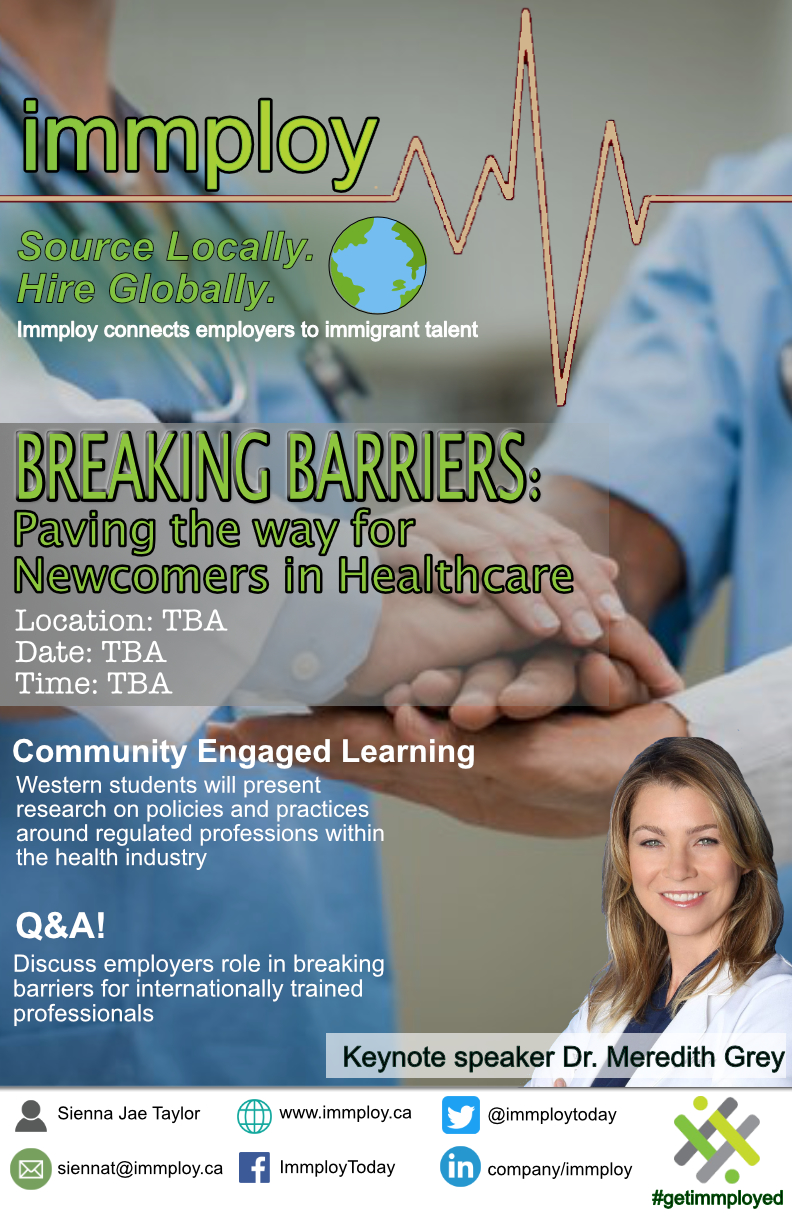 86/103
[Speaker Notes: dkang82_poster.jpg]
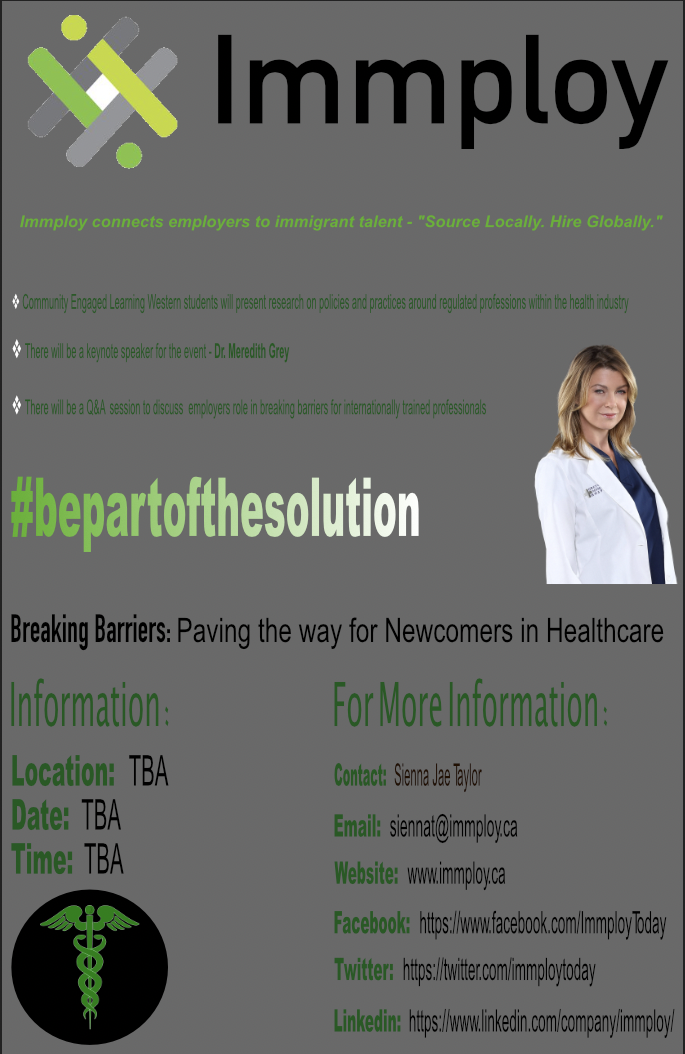 87/103
[Speaker Notes: djelich_poster.jpg]
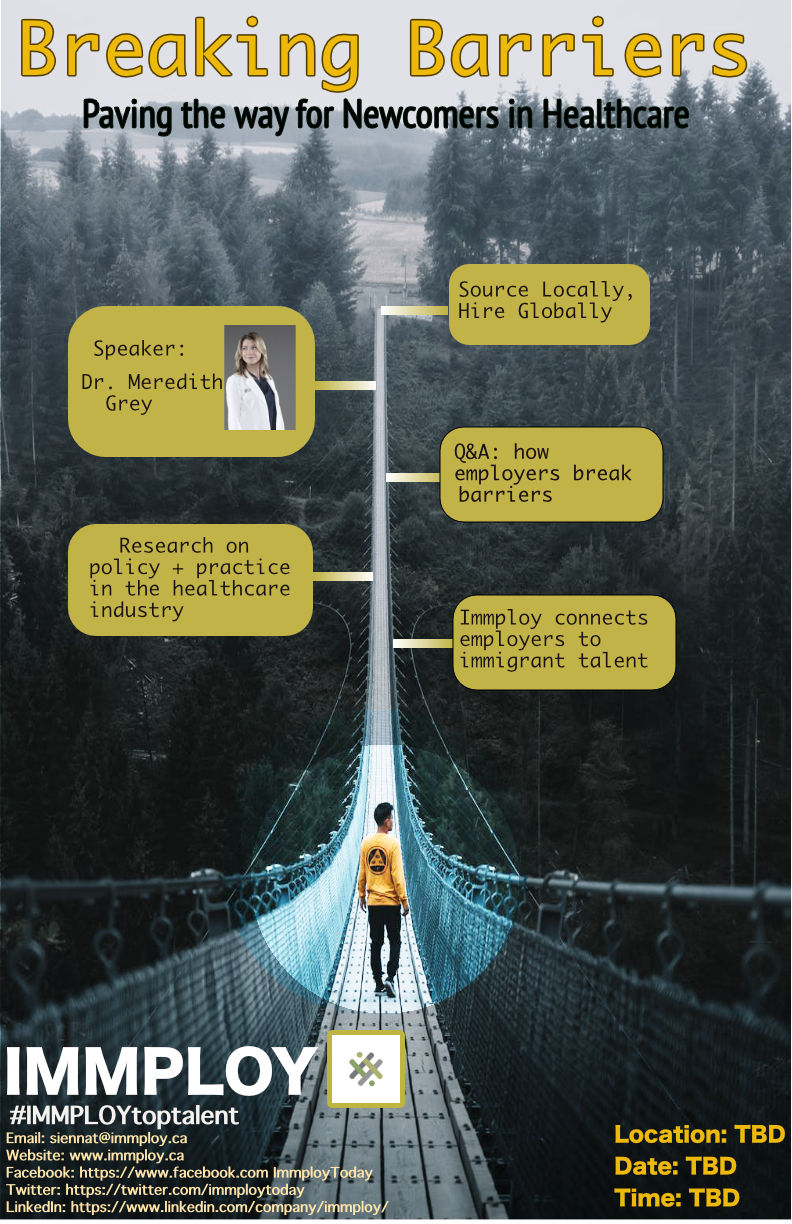 88/103
[Speaker Notes: cjeffre5_poster.jpg]
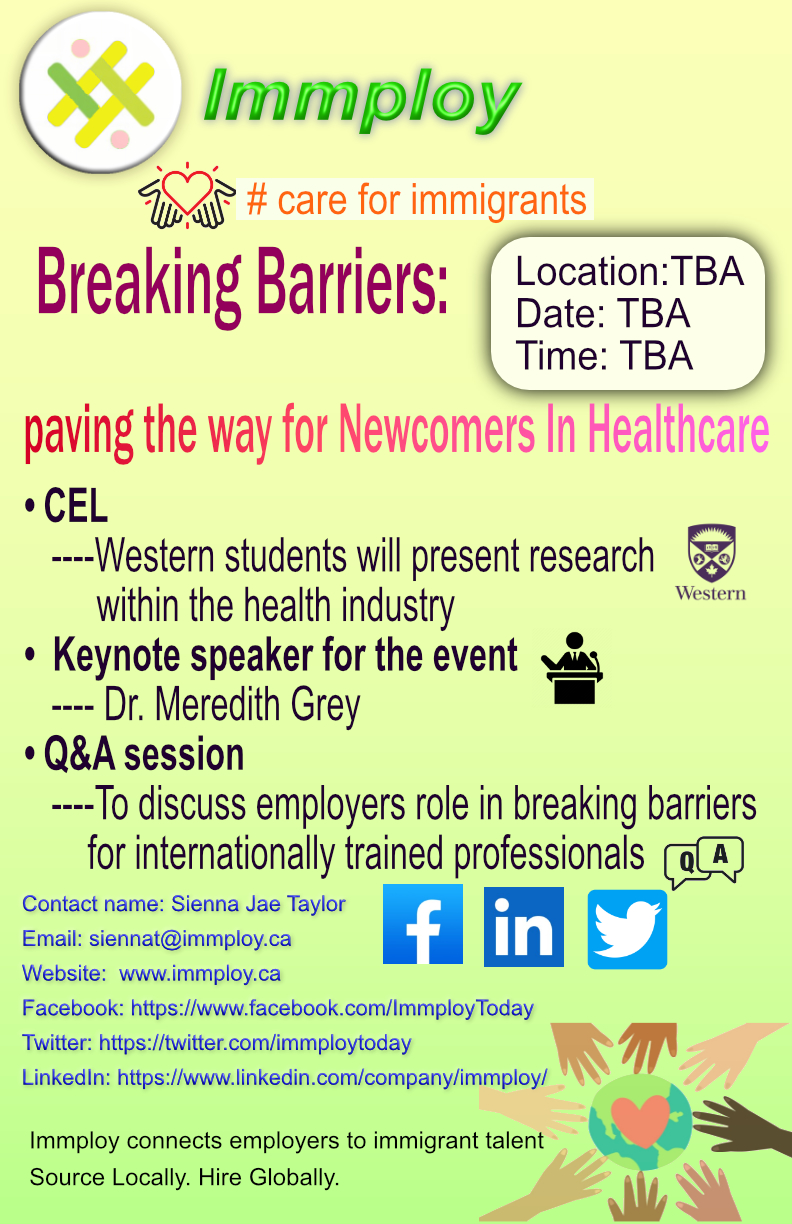 89/103
[Speaker Notes: bluo42_poster.jpg]
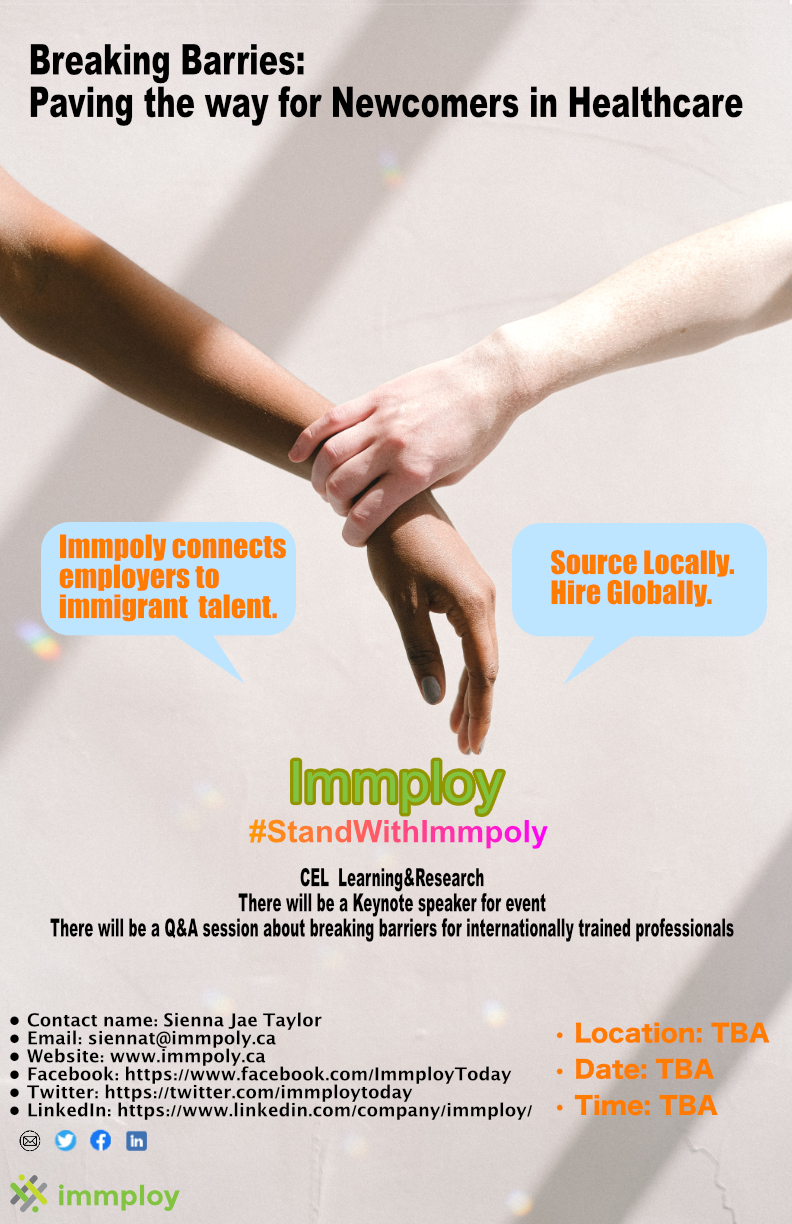 90/103
[Speaker Notes: bliu348_poster.jpg]
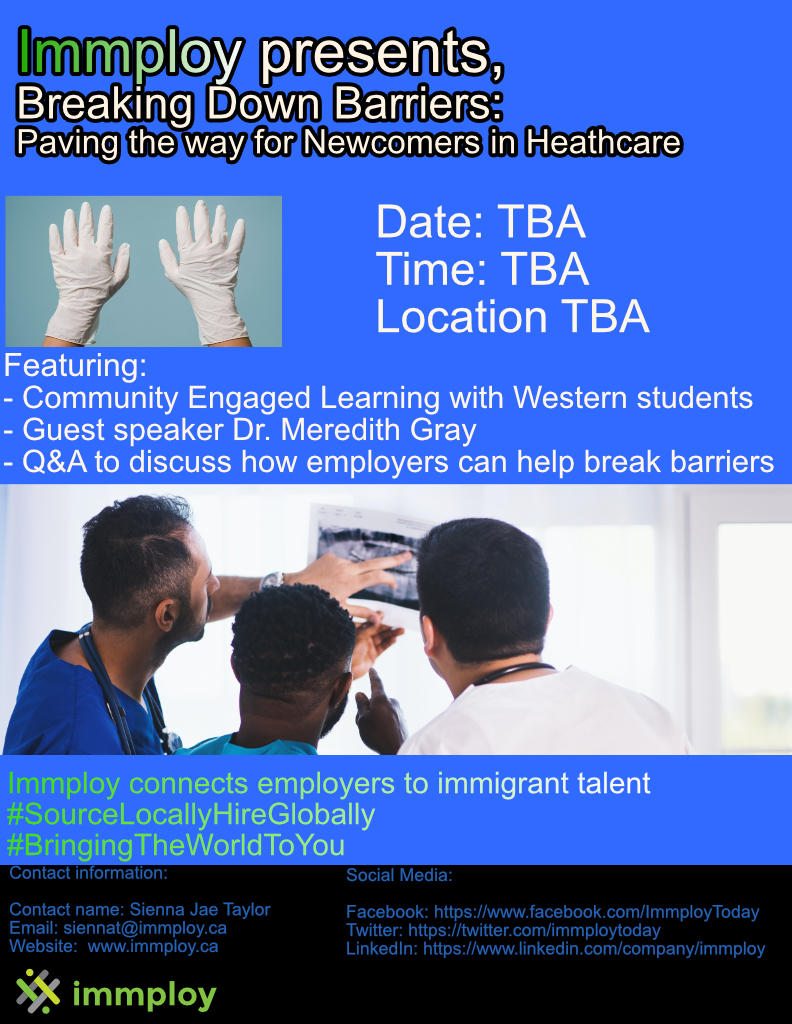 91/103
[Speaker Notes: bjoffe_poster.jpg]
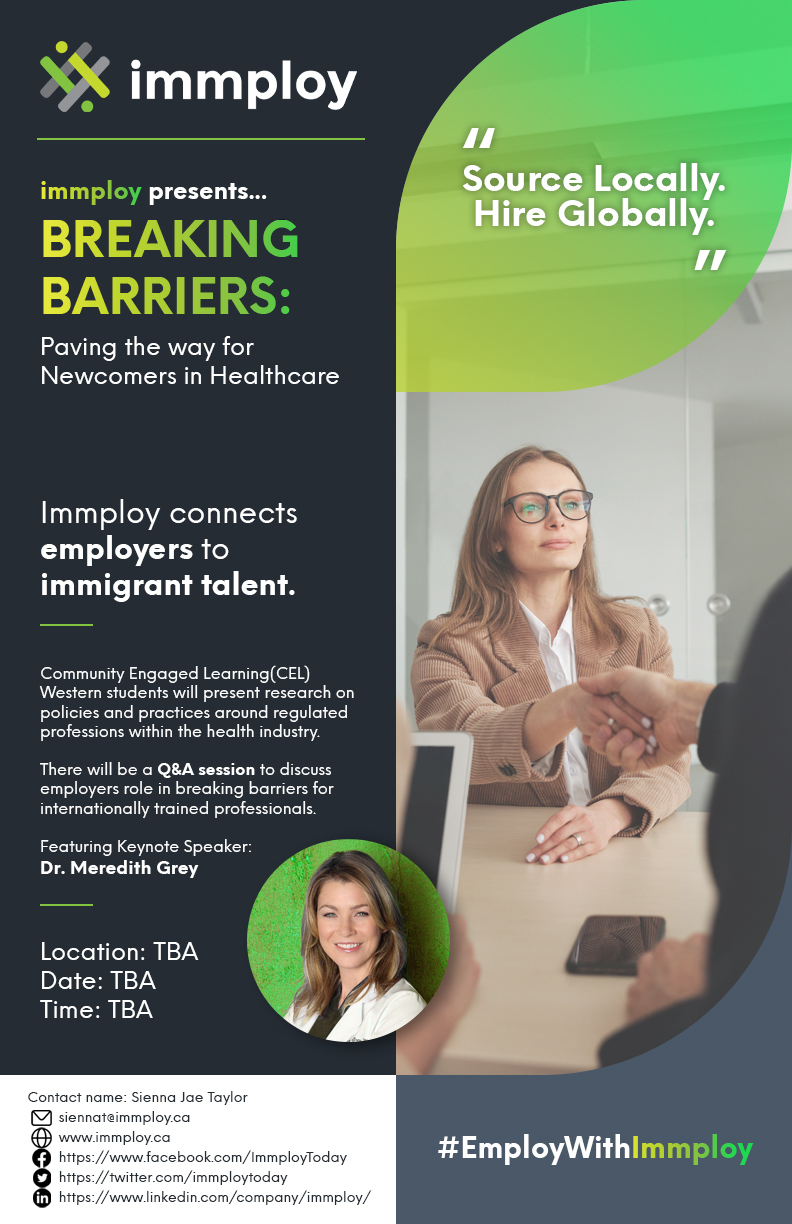 92/103
[Speaker Notes: bjin28_poster.jpg]
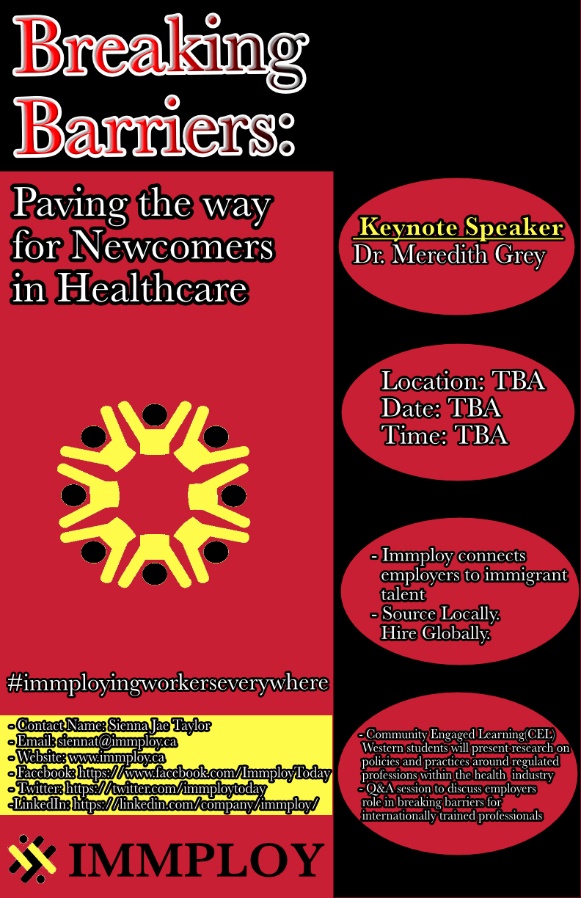 93/103
[Speaker Notes: bjeyarat_poster.jpg]
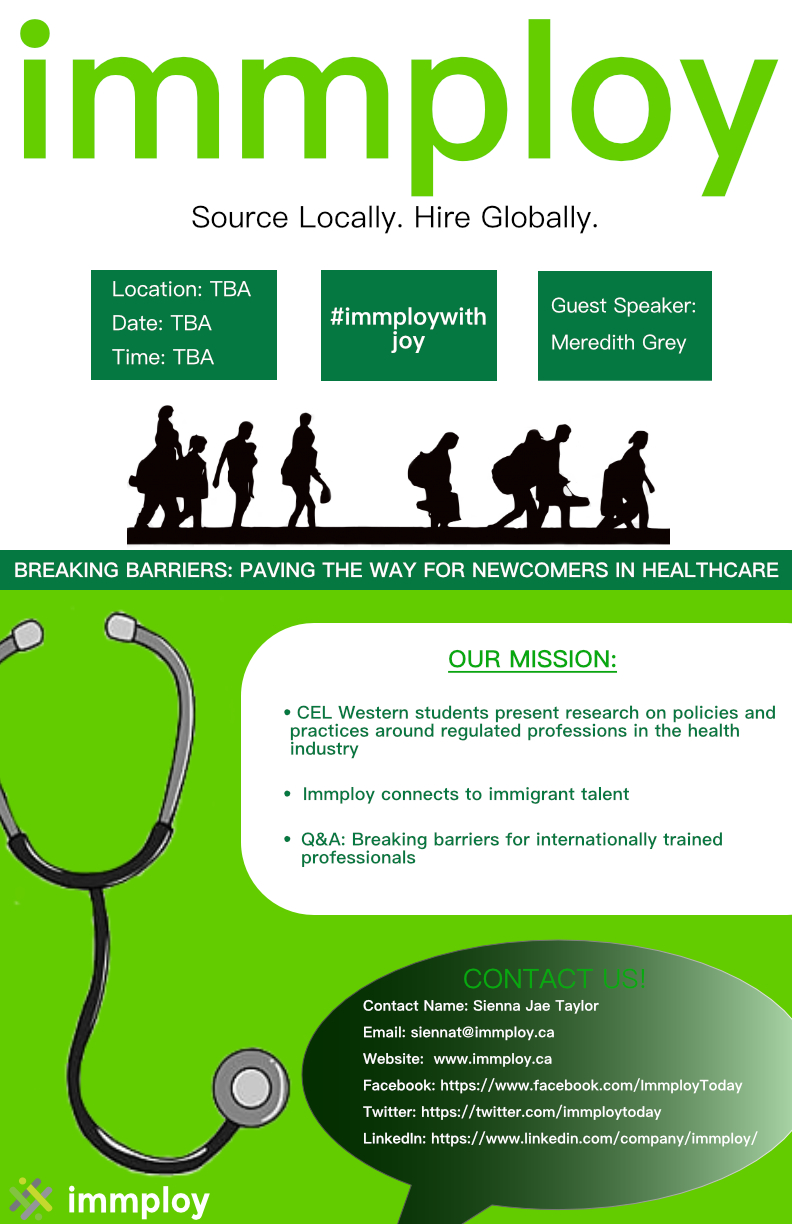 94/103
[Speaker Notes: alowry4_poster.jpg]
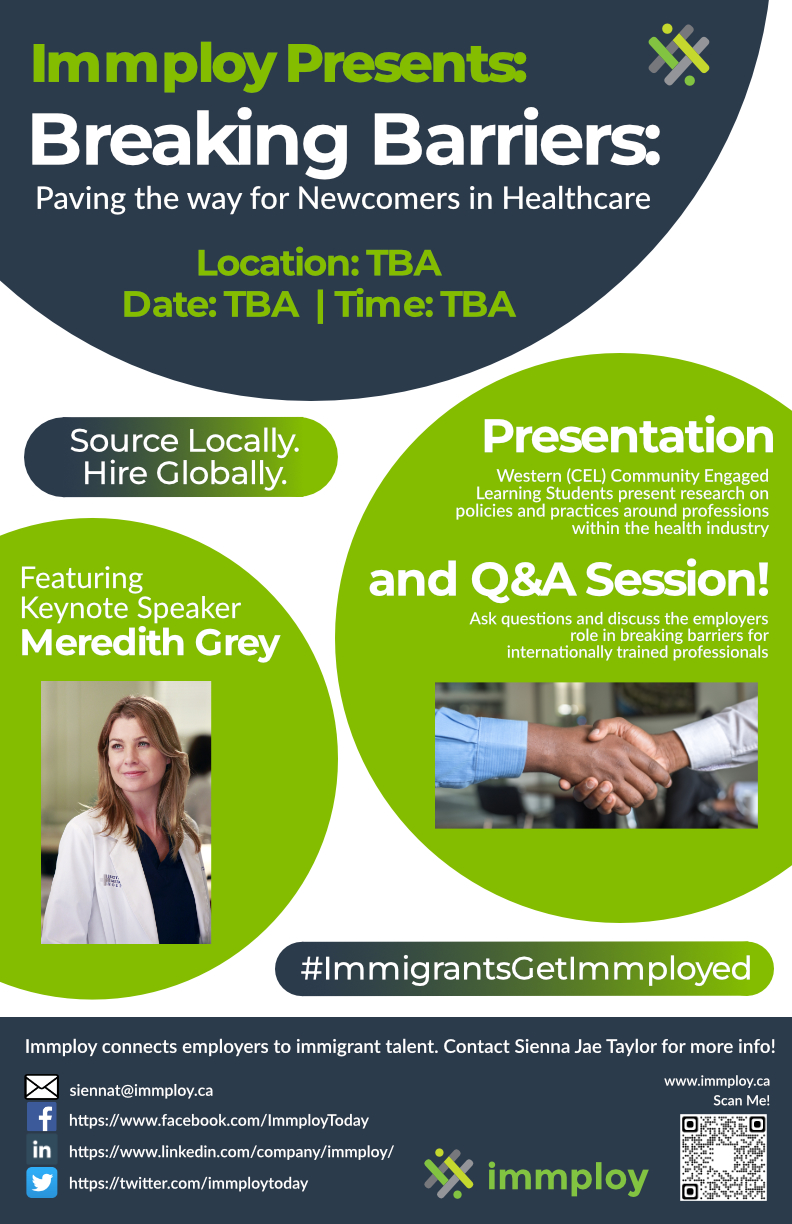 95/103
[Speaker Notes: ali585_poster.jpg]
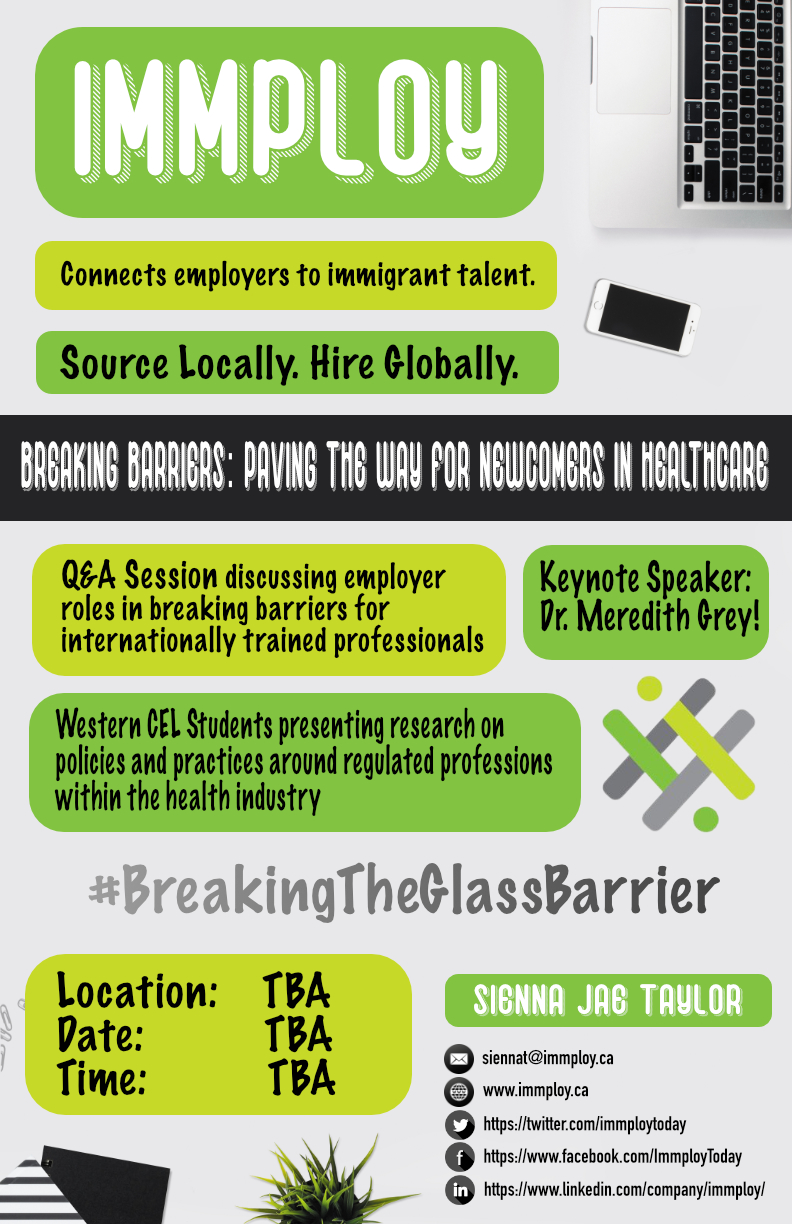 96/103
[Speaker Notes: alestran_poster.jpg]
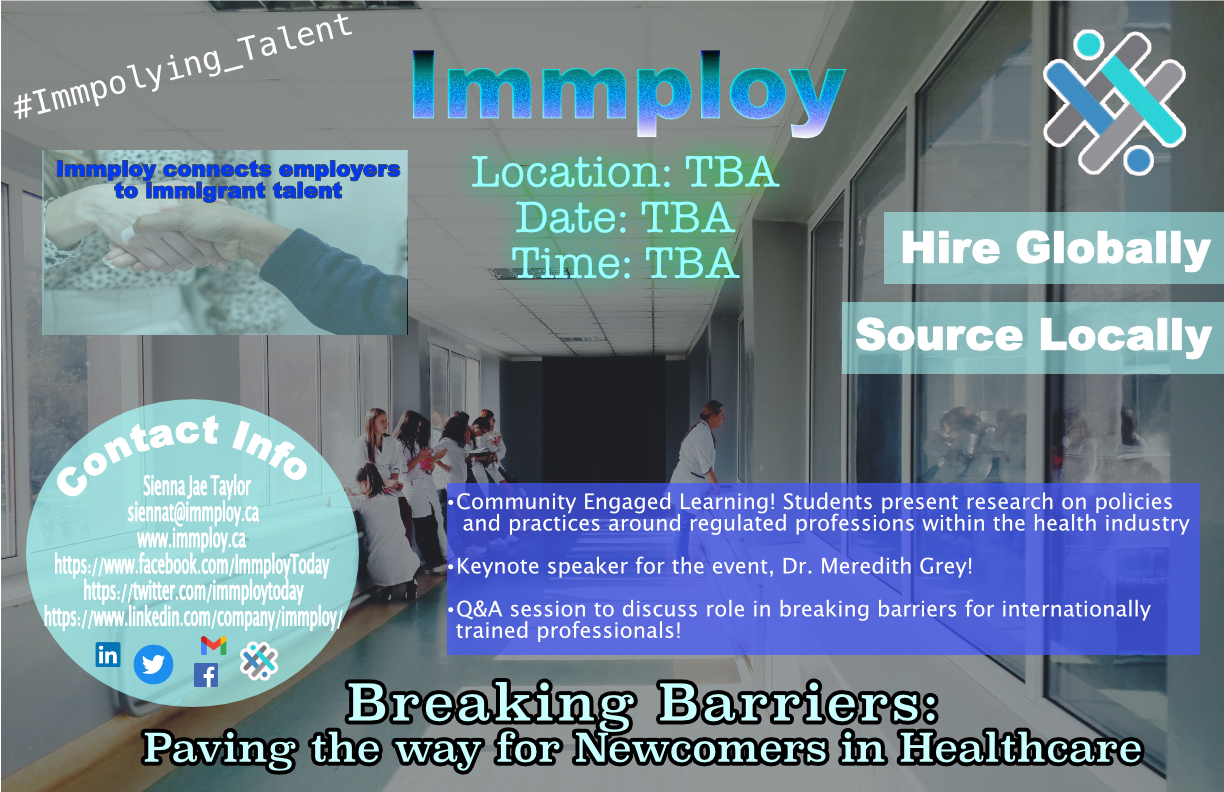 97/103
[Speaker Notes: alang66_poster.jpg]
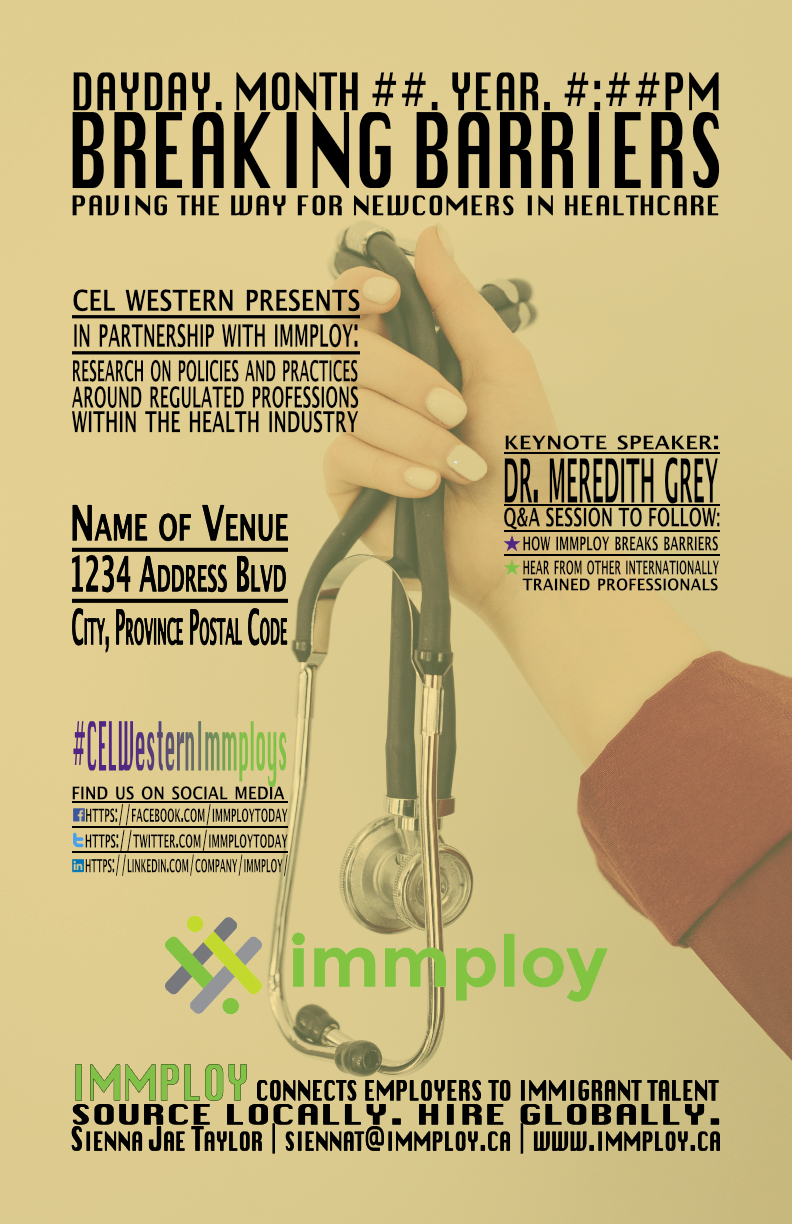 98/103
[Speaker Notes: akrowitz_poster.jpg]
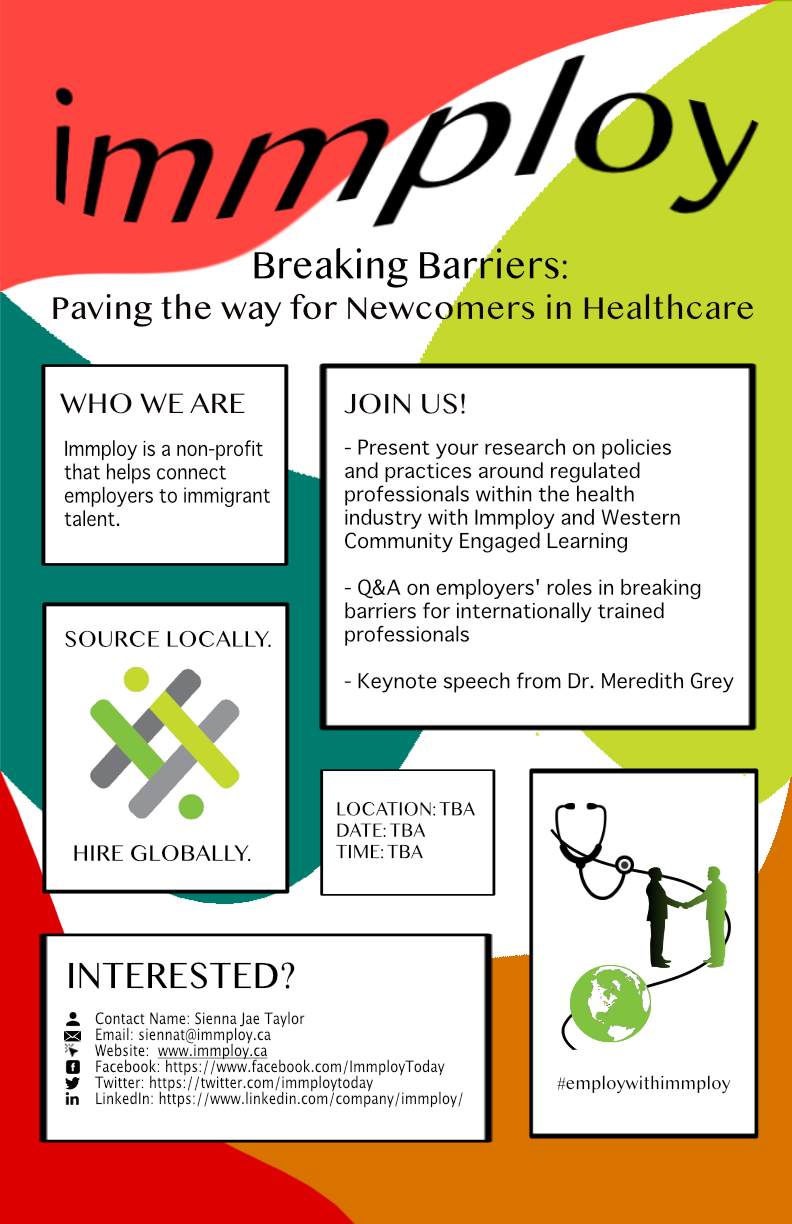 99/103
[Speaker Notes: akong53_poster.jpg]
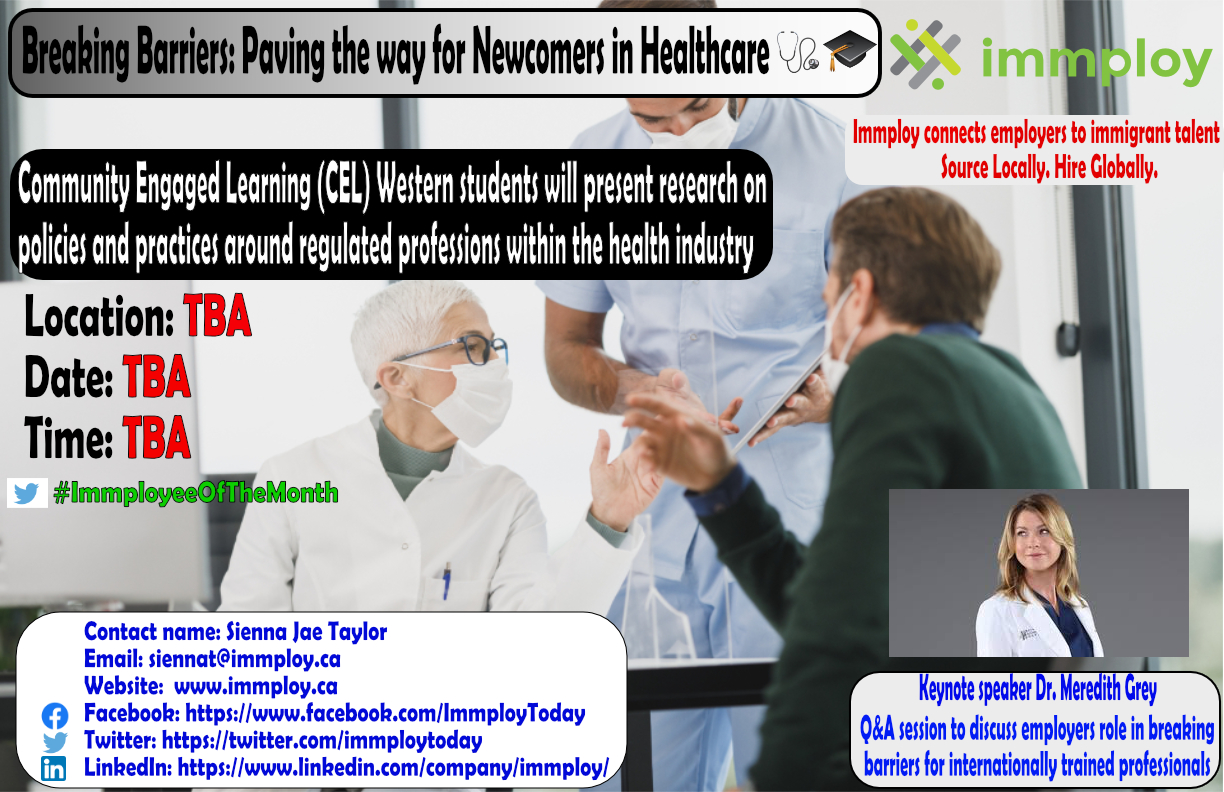 100/103
[Speaker Notes: akhura_poster.jpg]
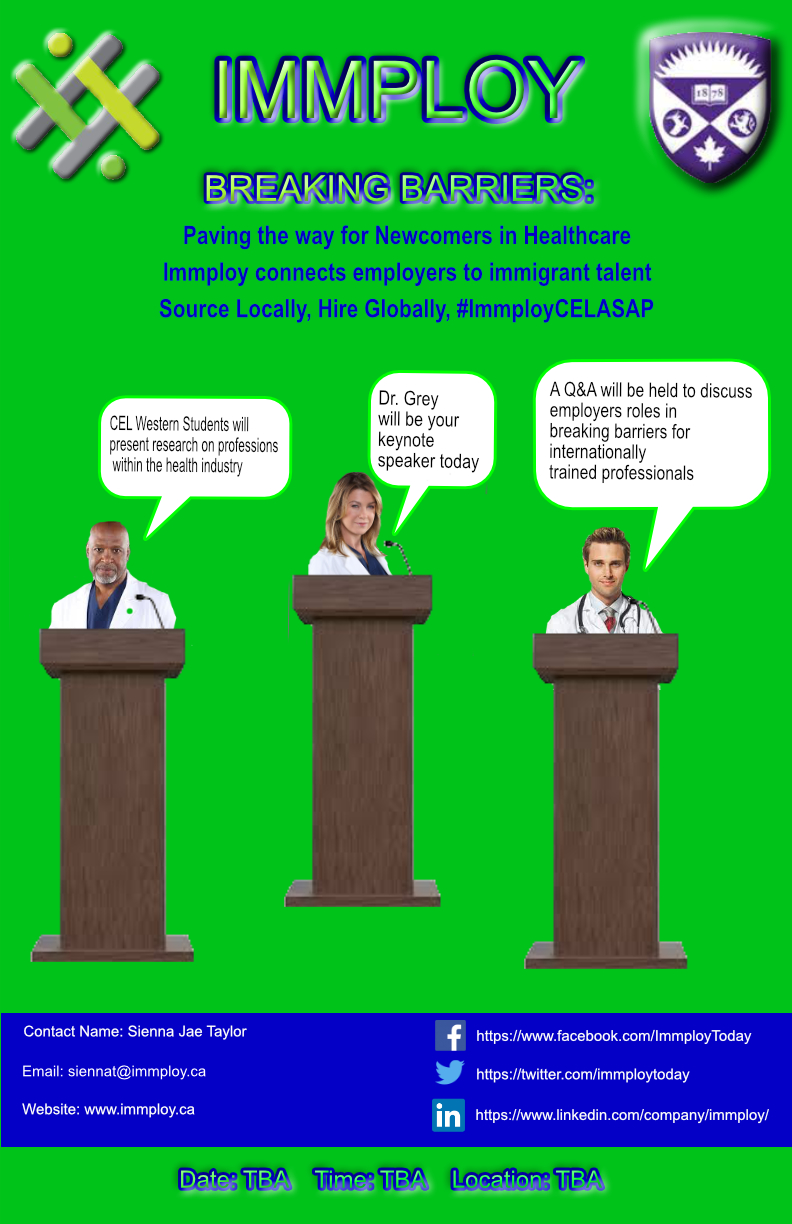 101/103
[Speaker Notes: akatz33_poster.jpg]
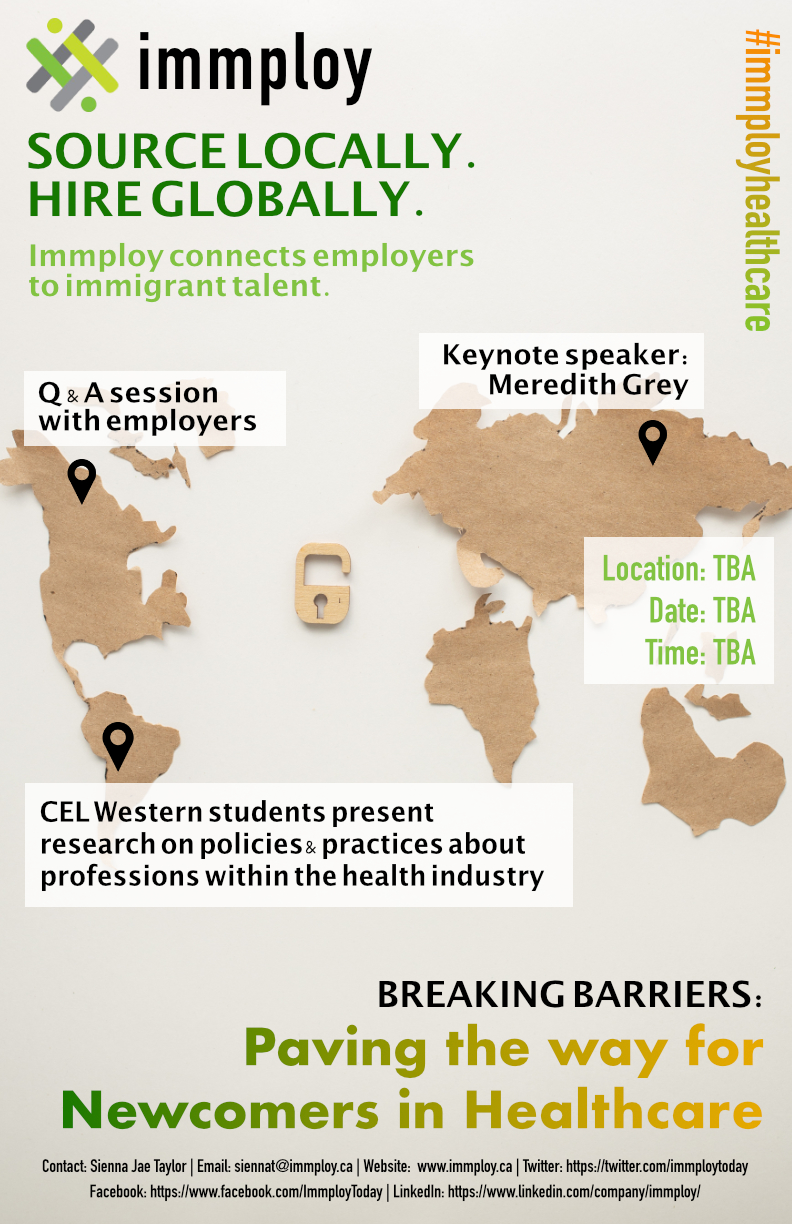 102/103
[Speaker Notes: ajurj_poster.jpg]
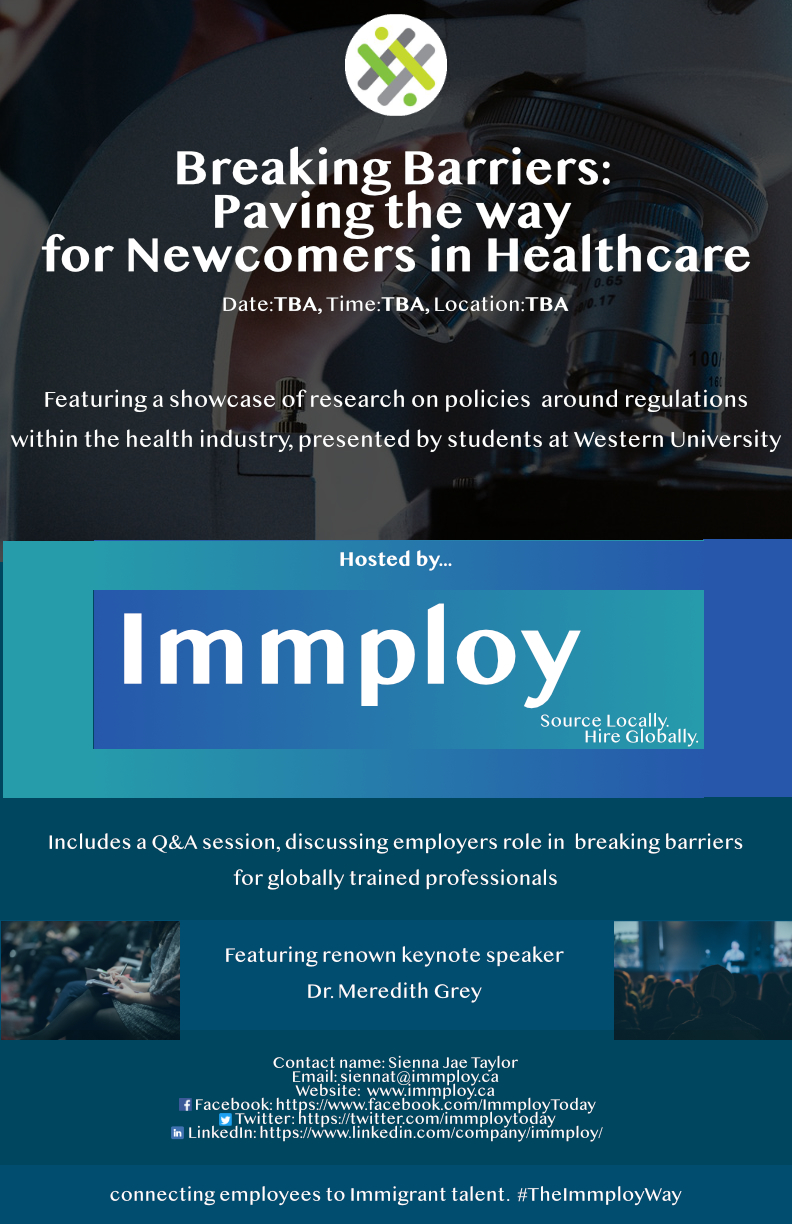 103/103
[Speaker Notes: ajawadbu_poster.jpg]
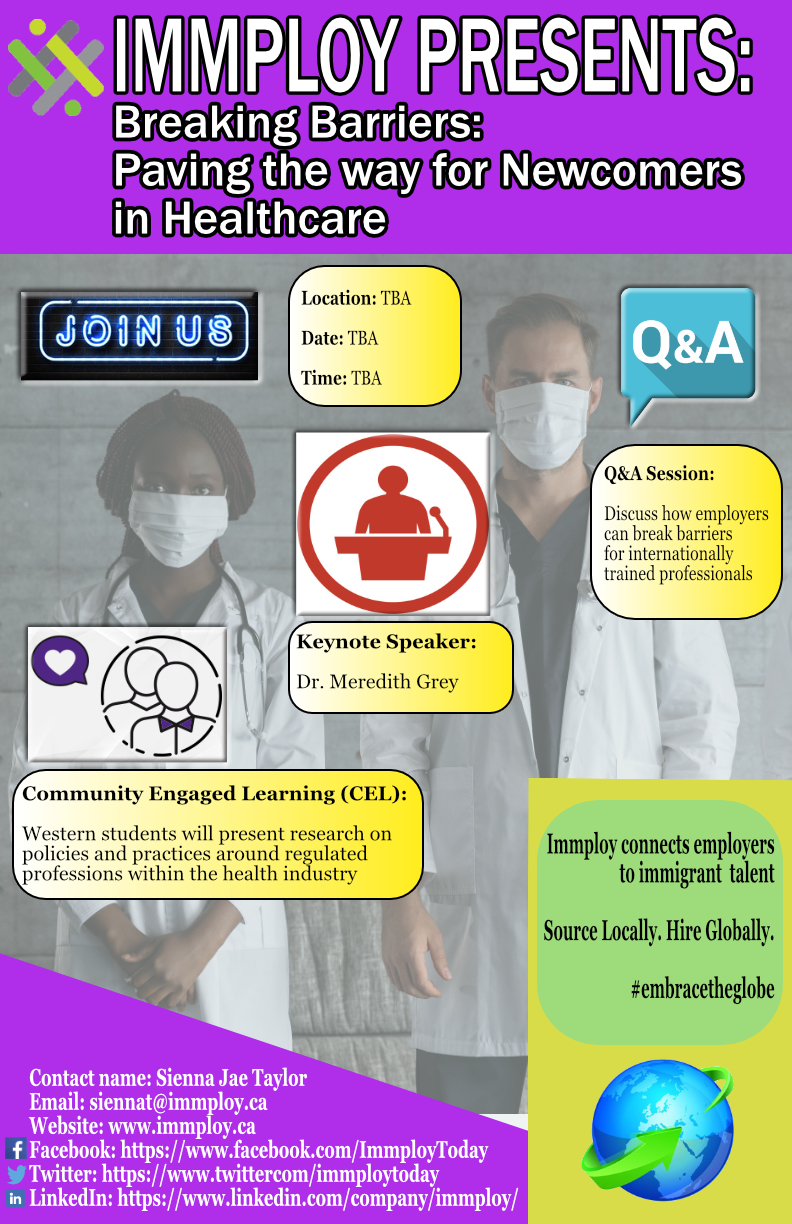 104/103
[Speaker Notes: ajairam2_poster.jpg]